Voyage SHHA  2018L a  POLOGNE
par Michel  REGNIES
VARSOVIE
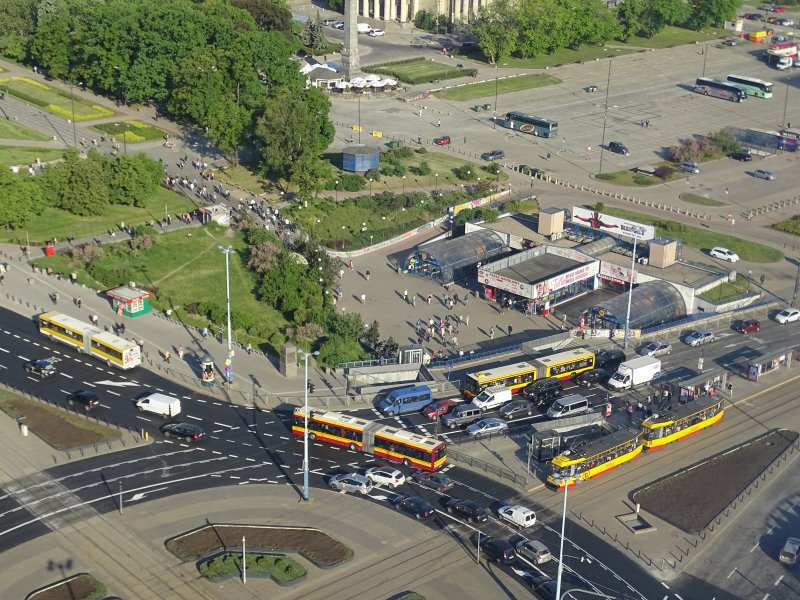 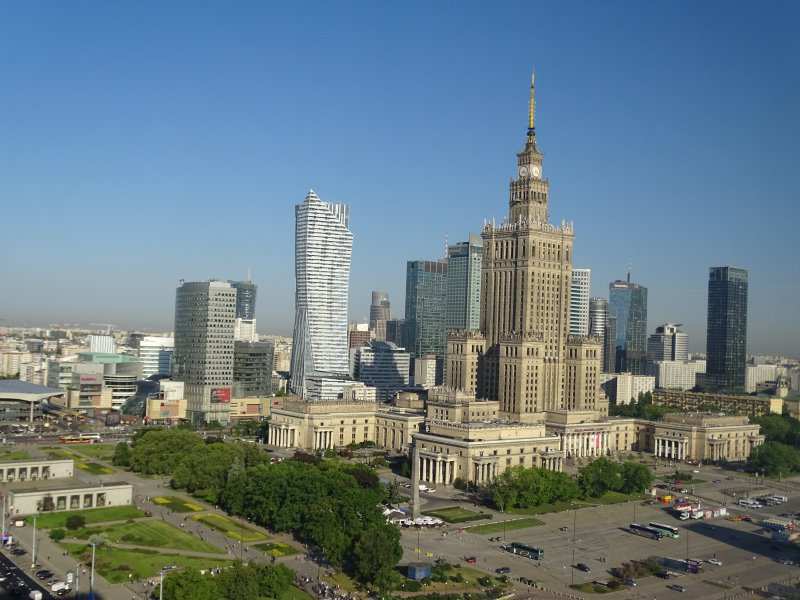 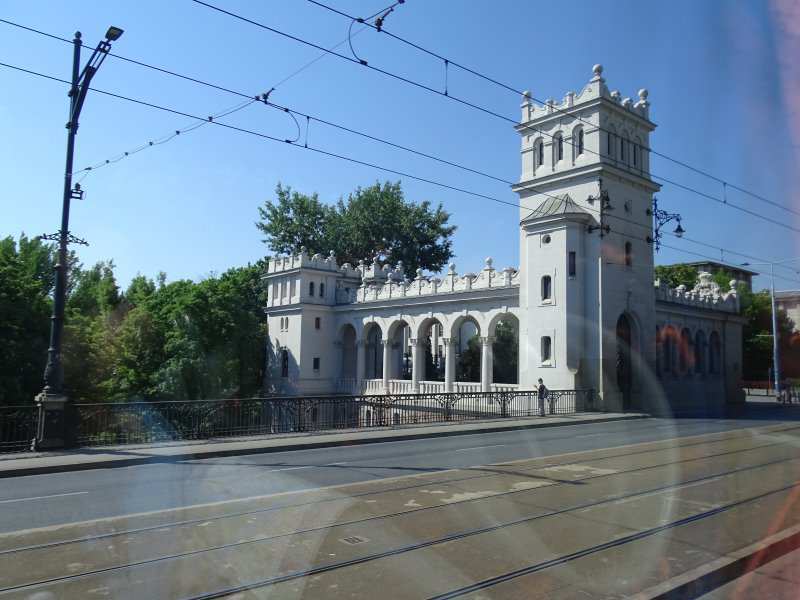 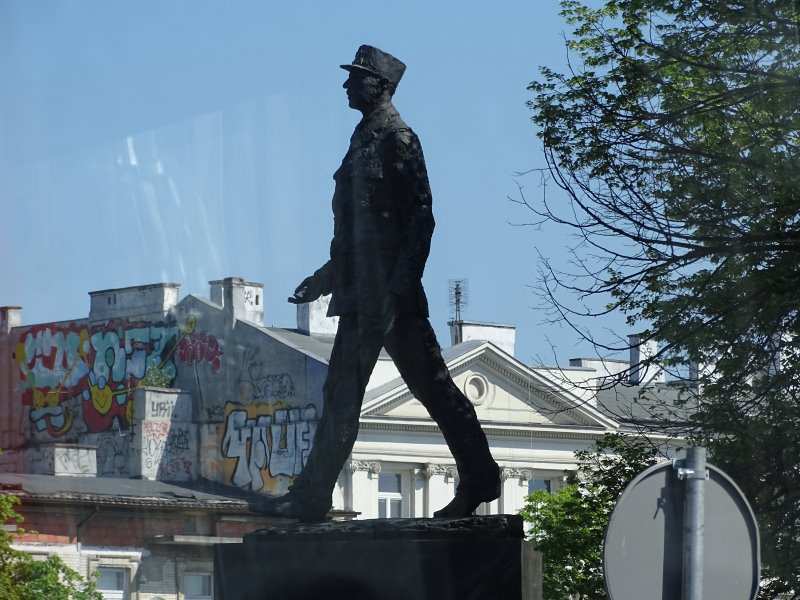 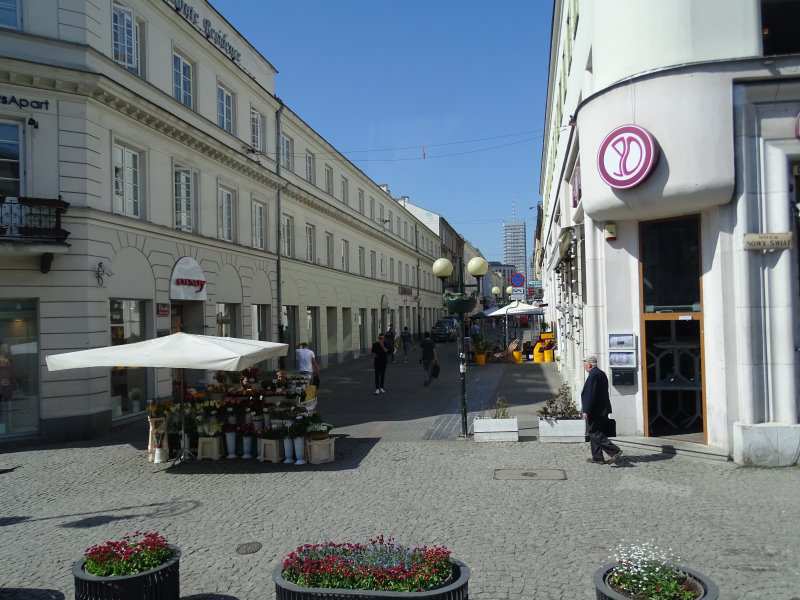 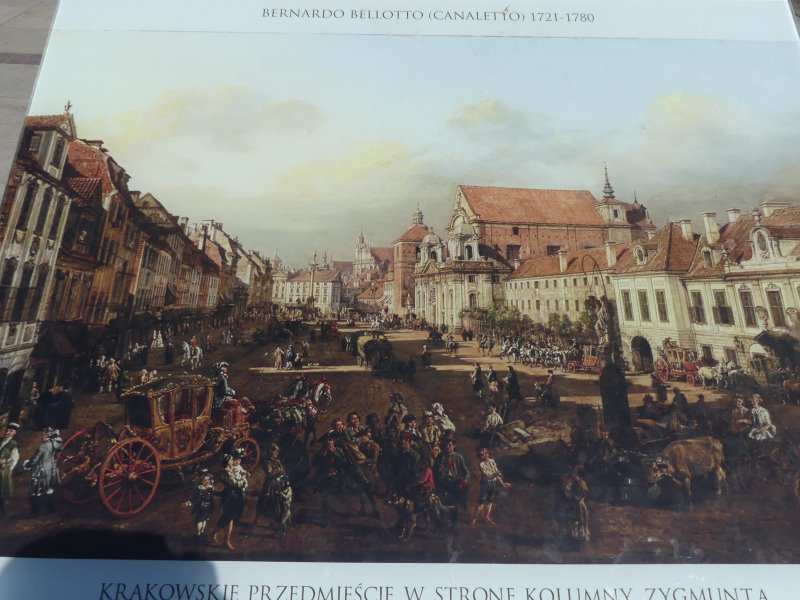 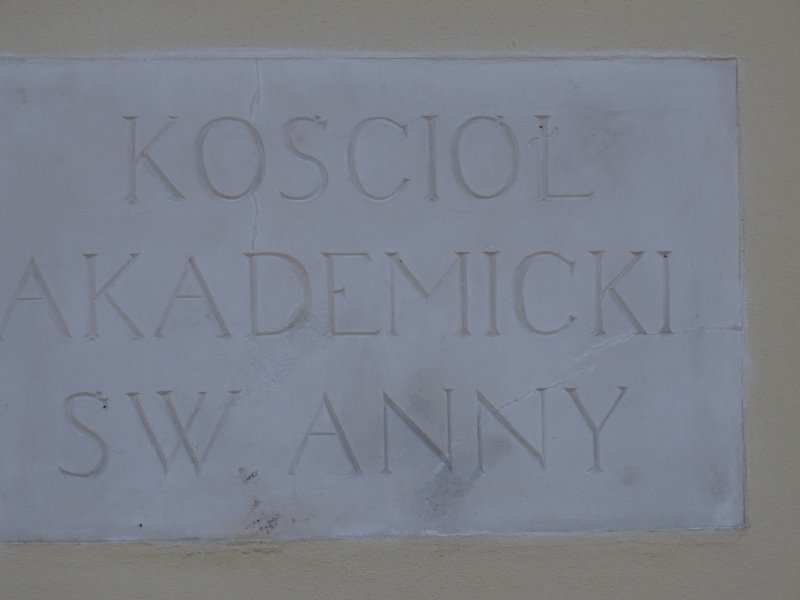 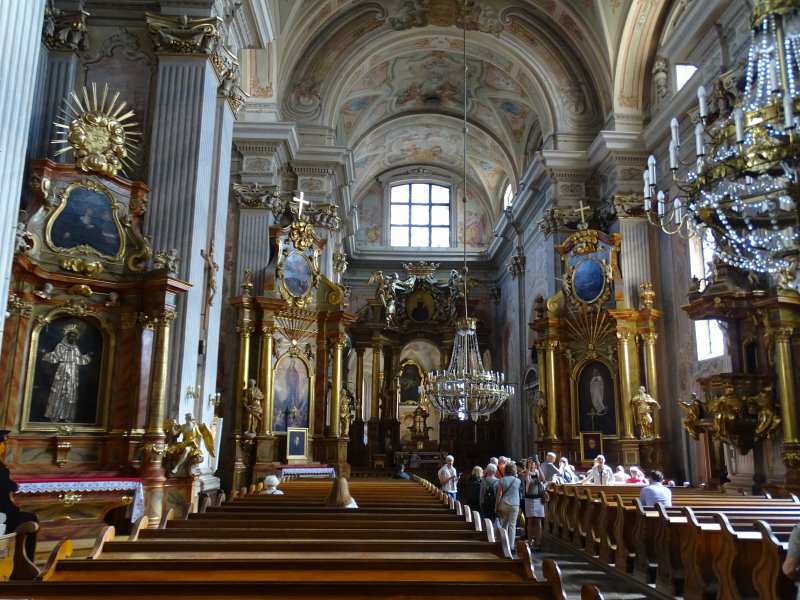 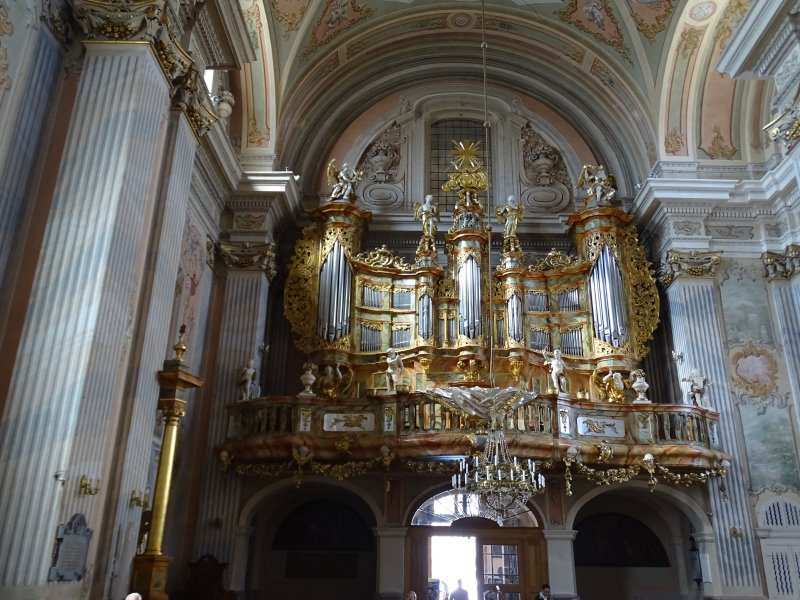 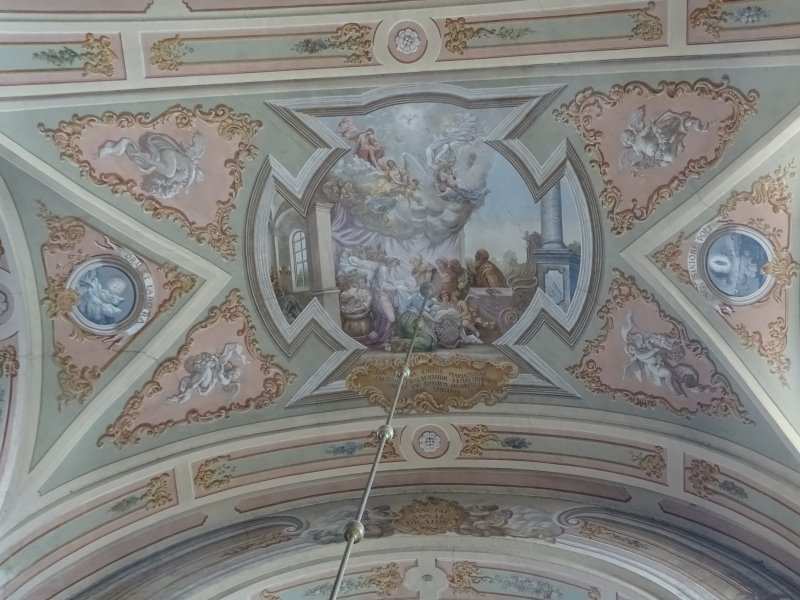 Vieille   ville
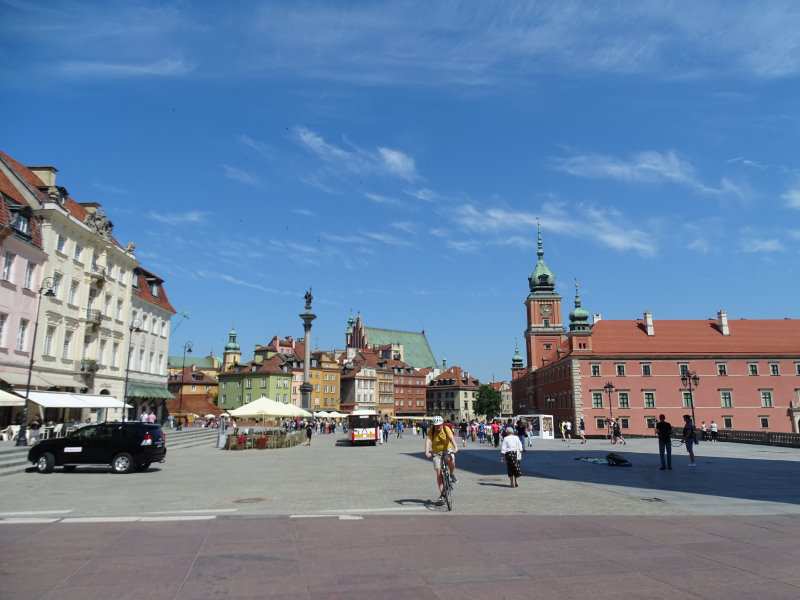 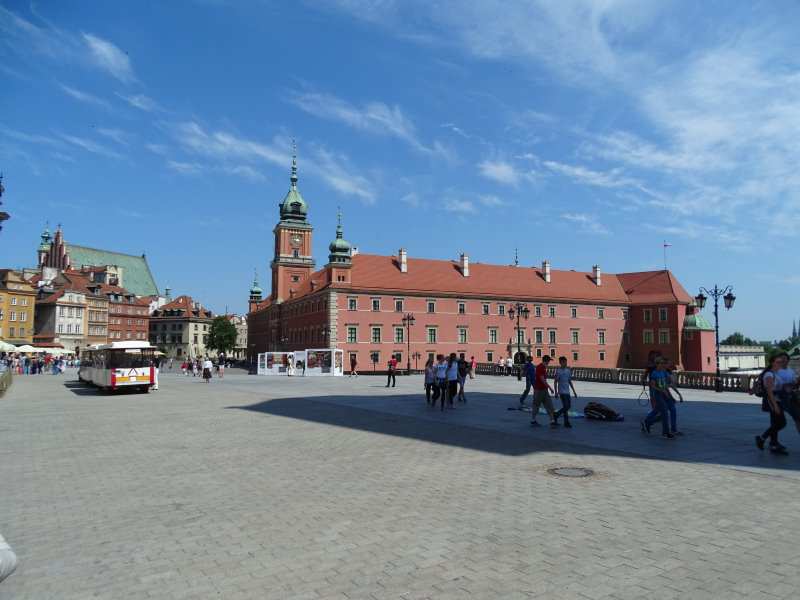 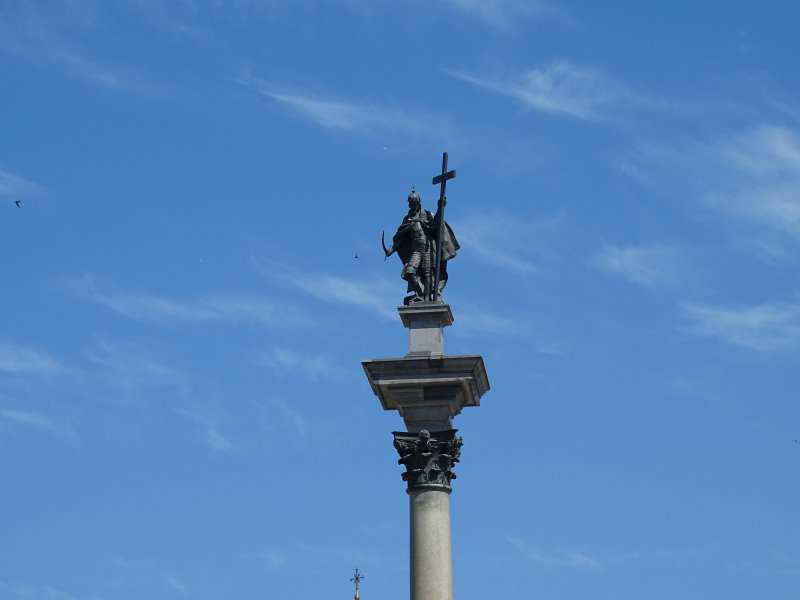 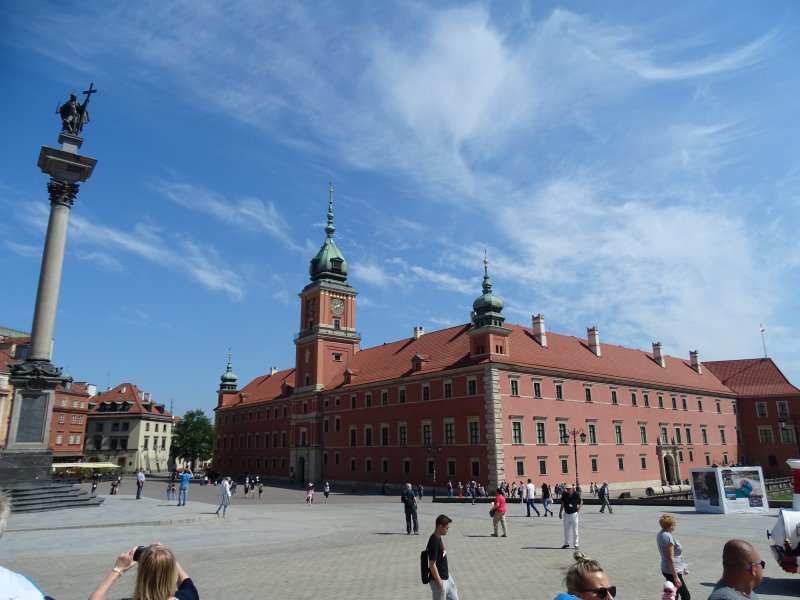 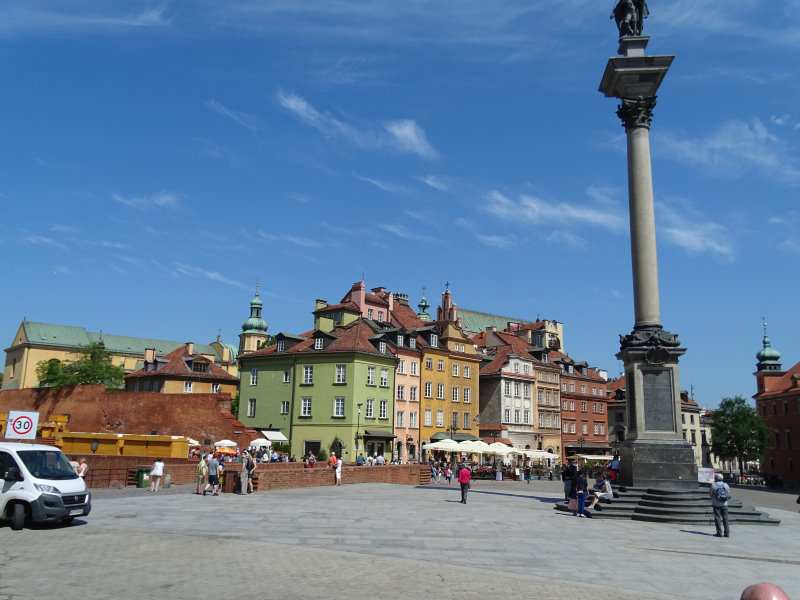 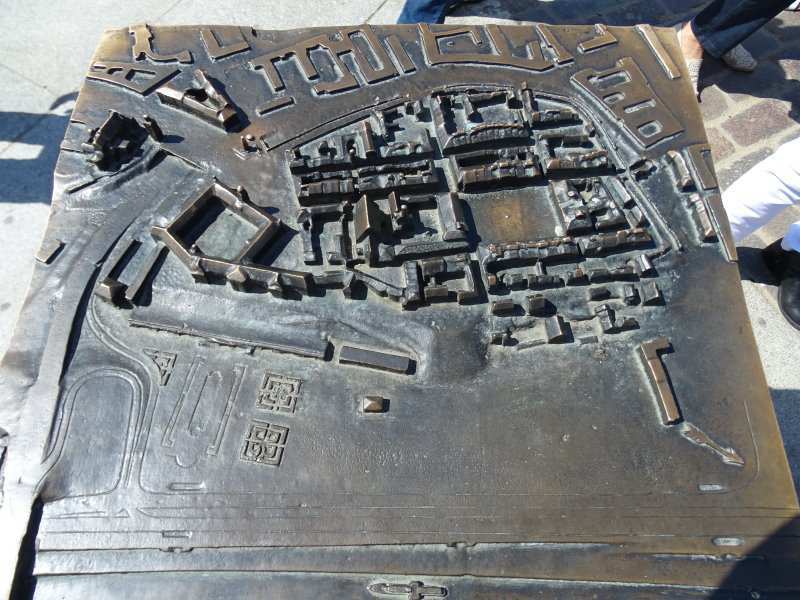 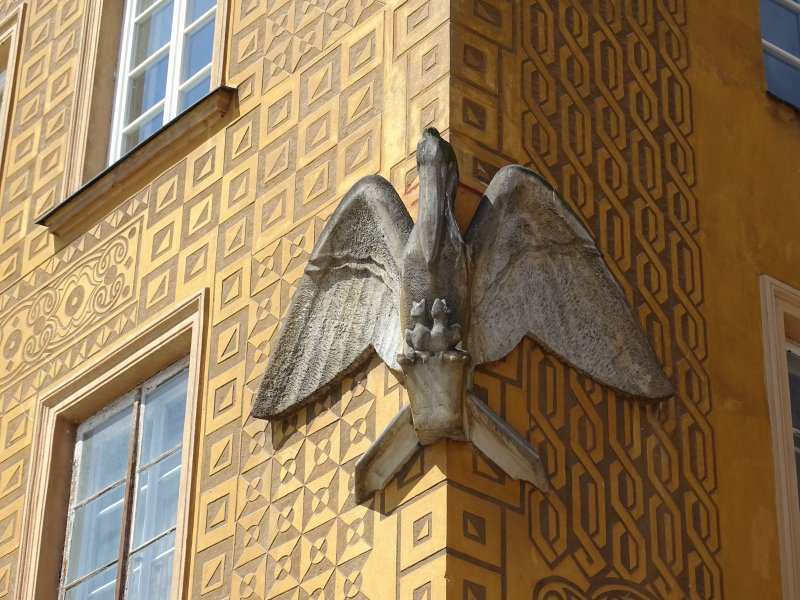 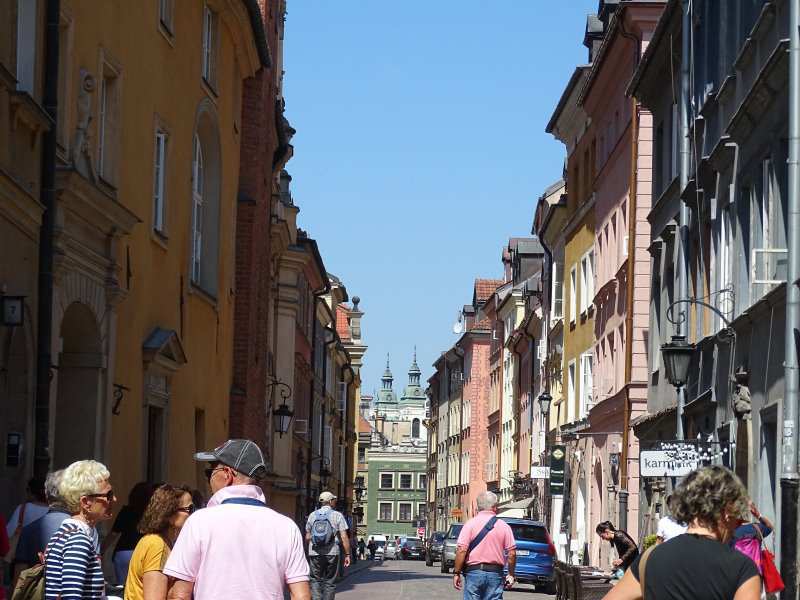 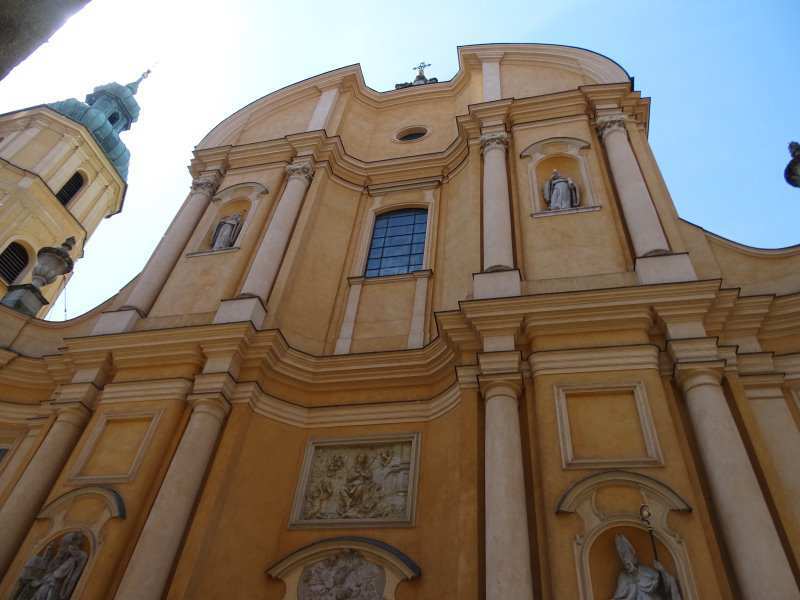 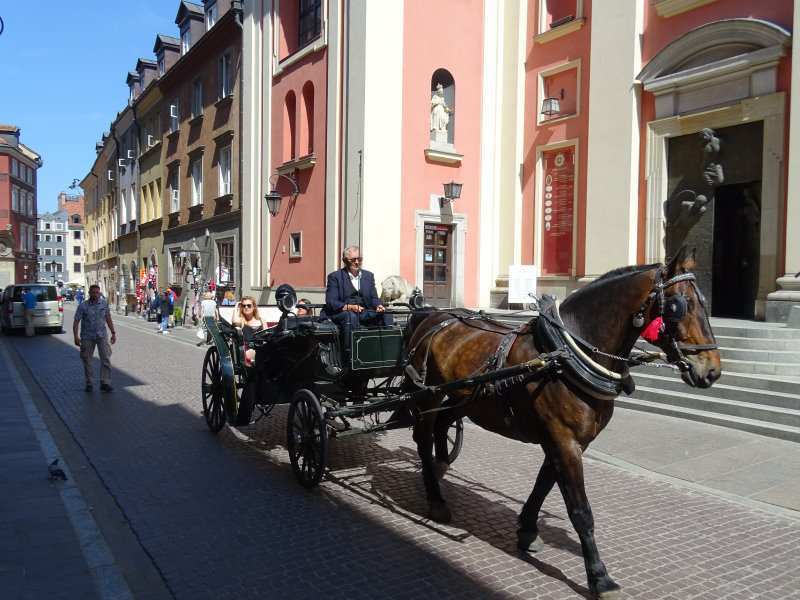 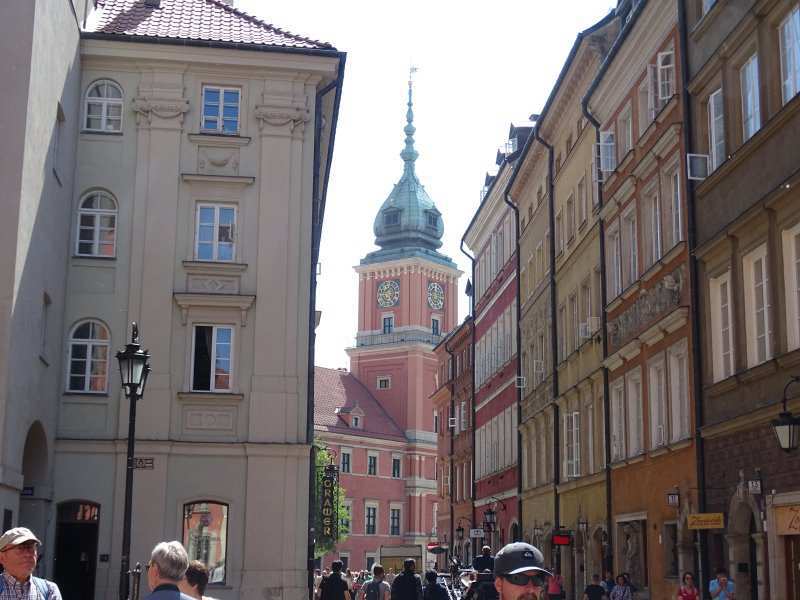 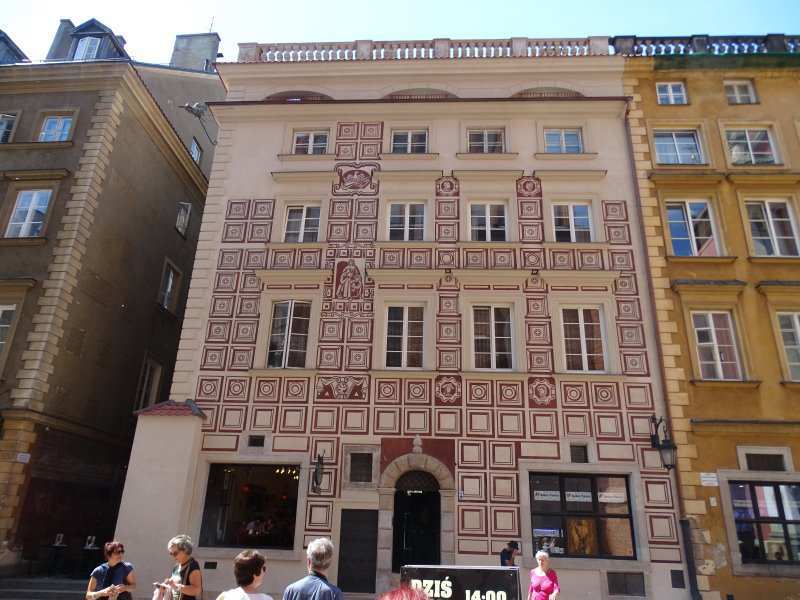 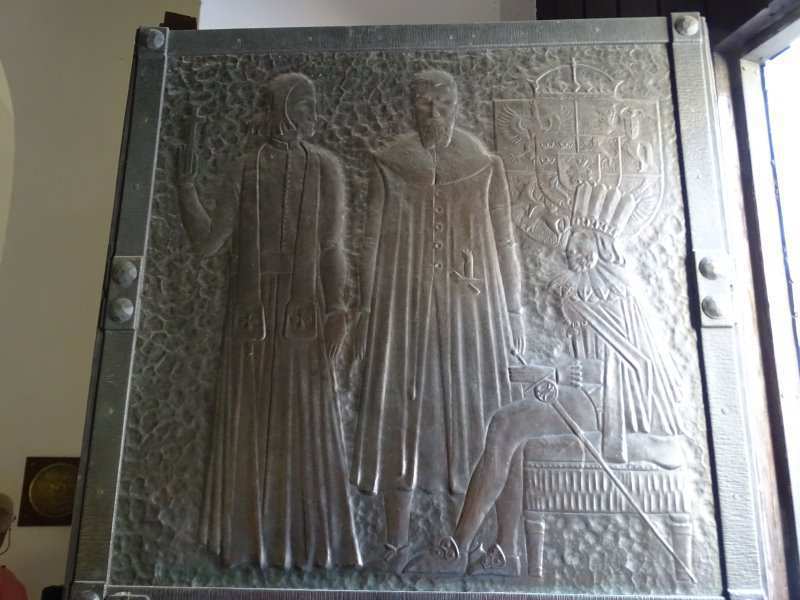 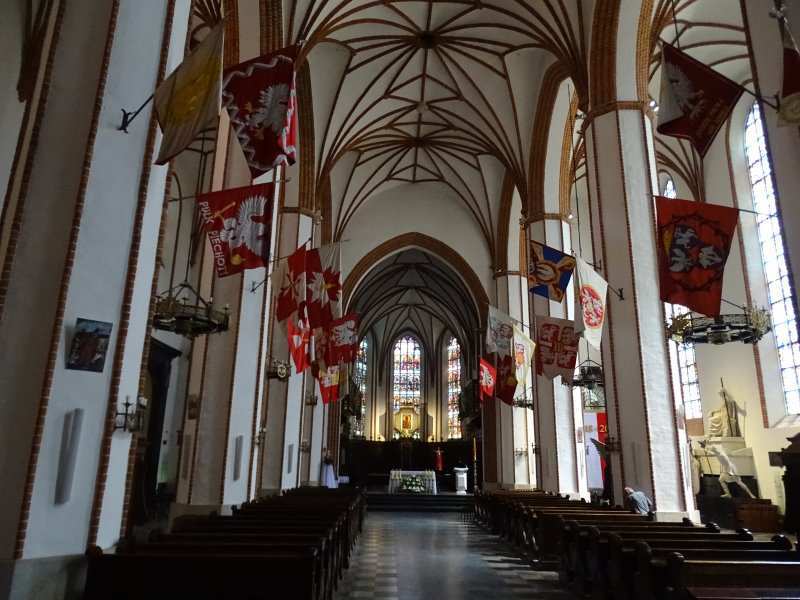 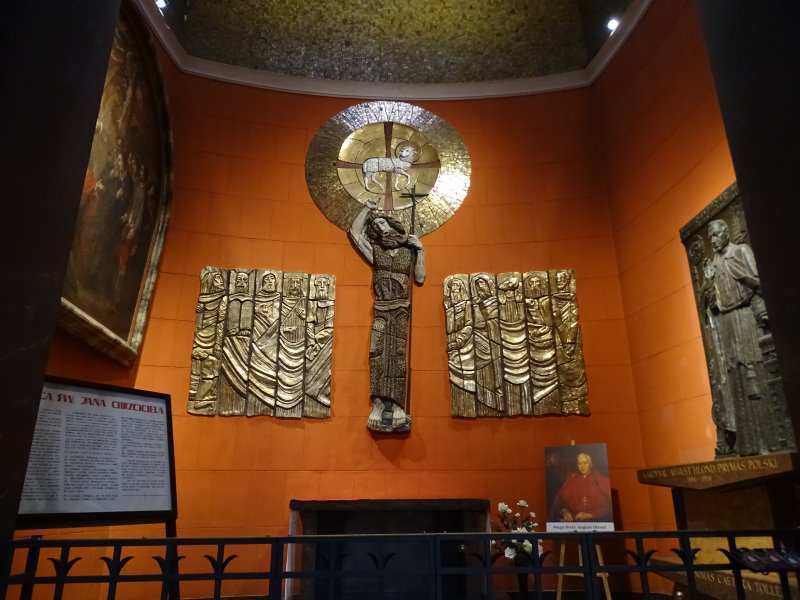 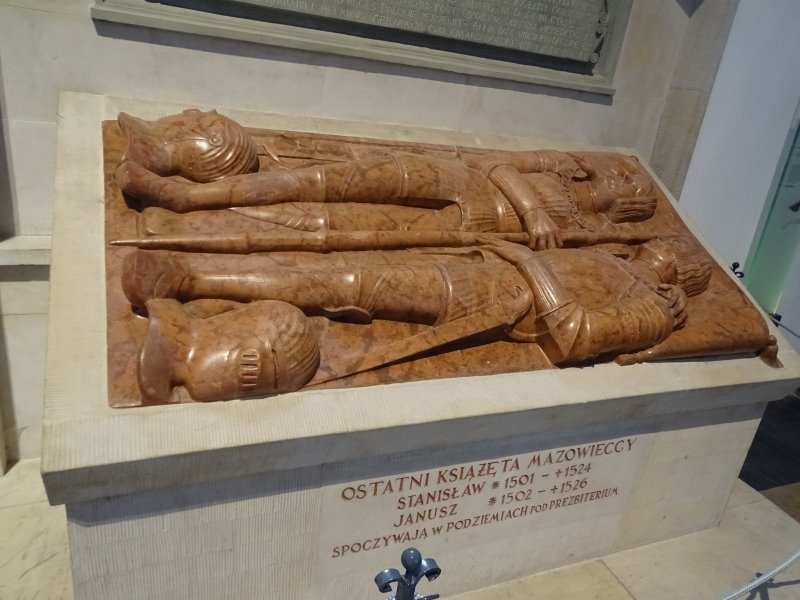 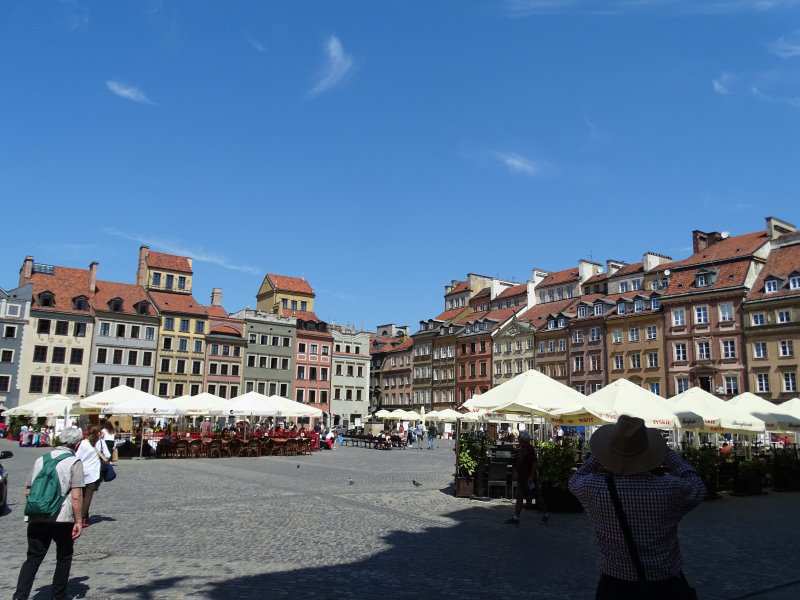 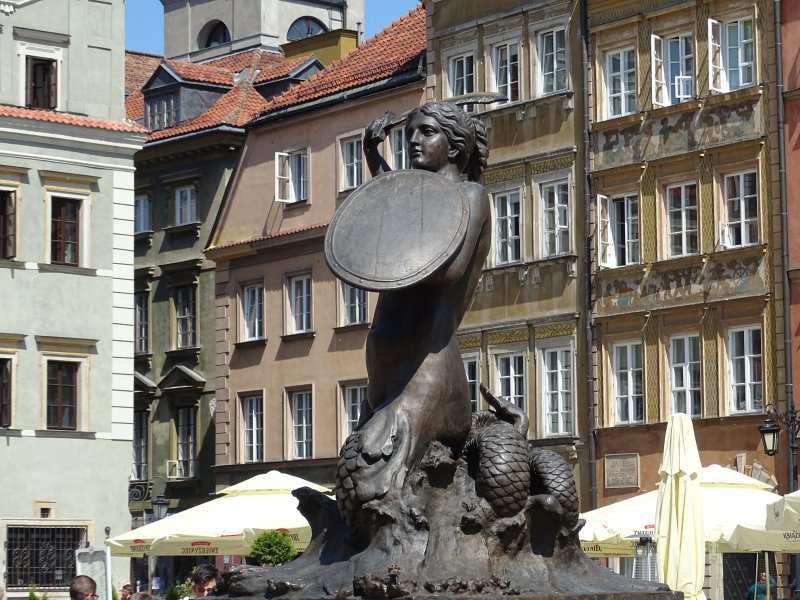 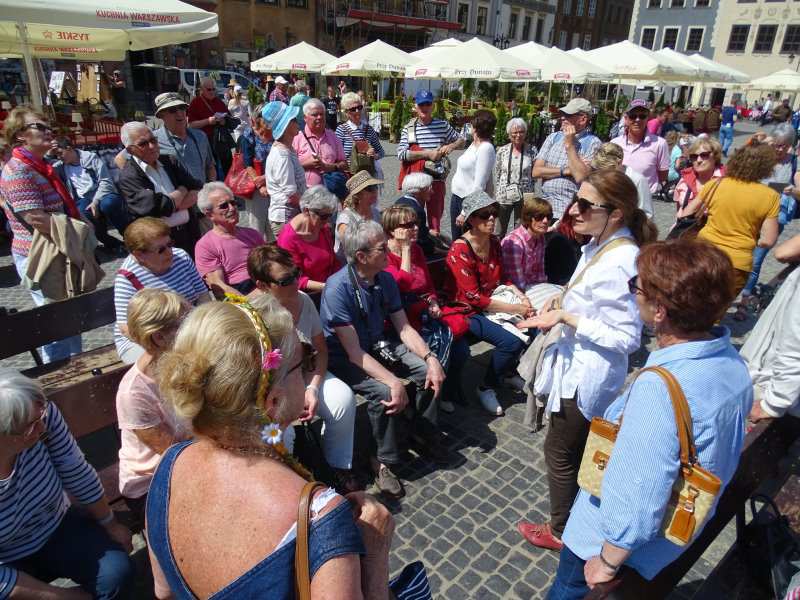 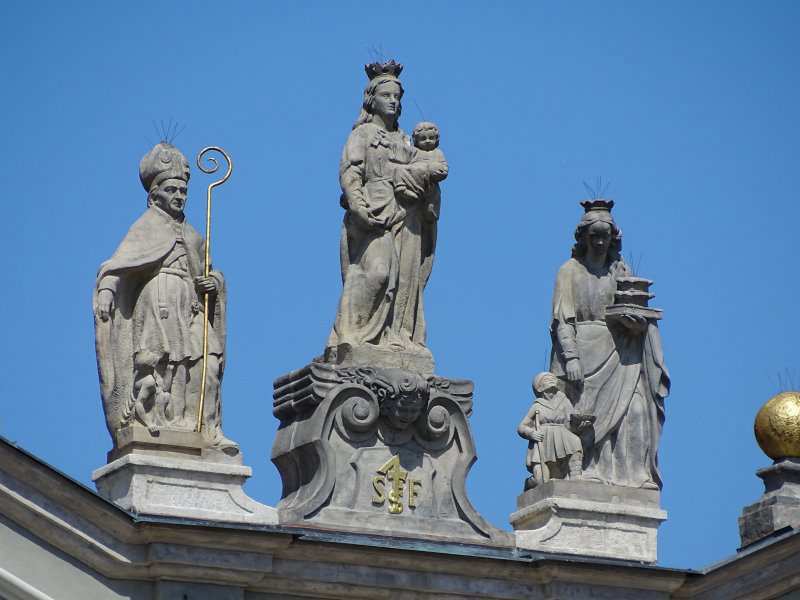 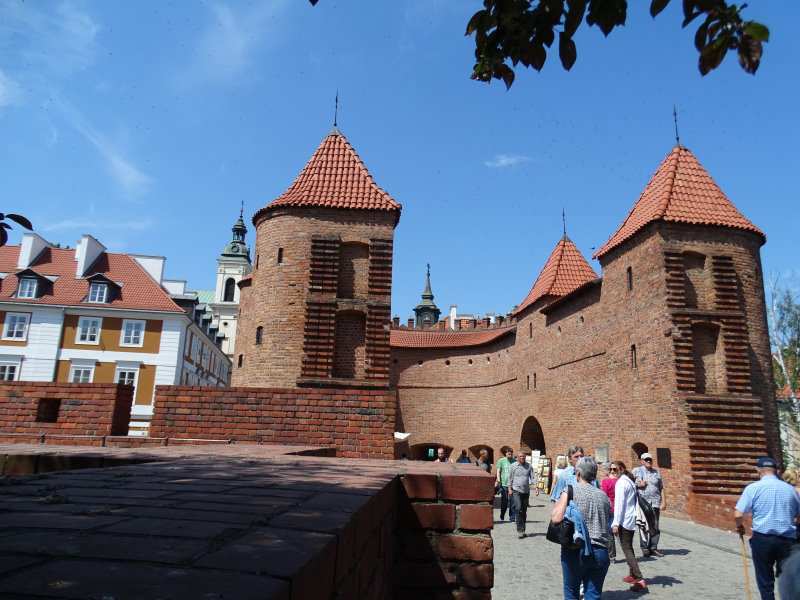 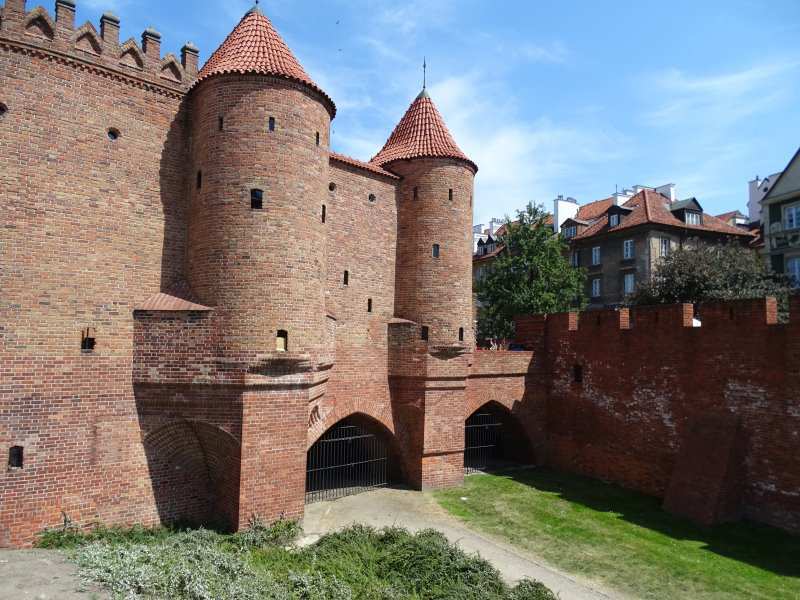 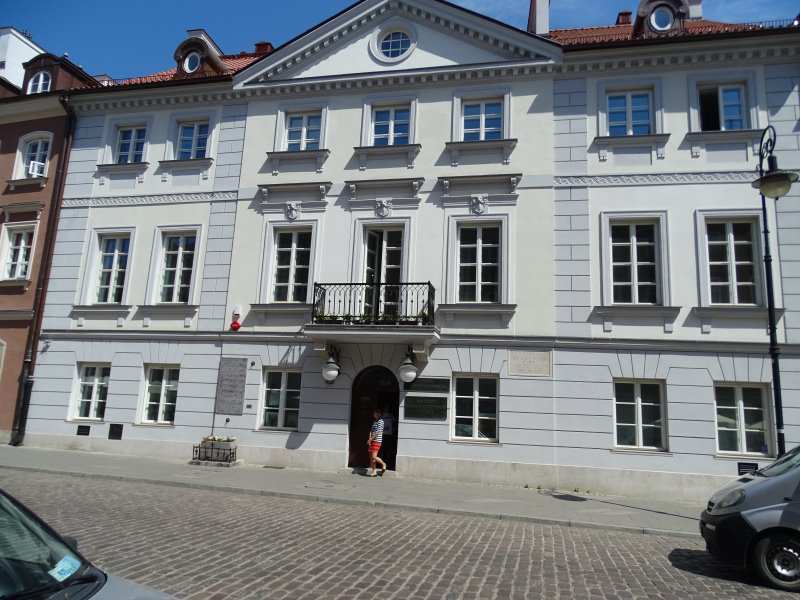 Maison natale de Marie Curie
Palais de Wilanow
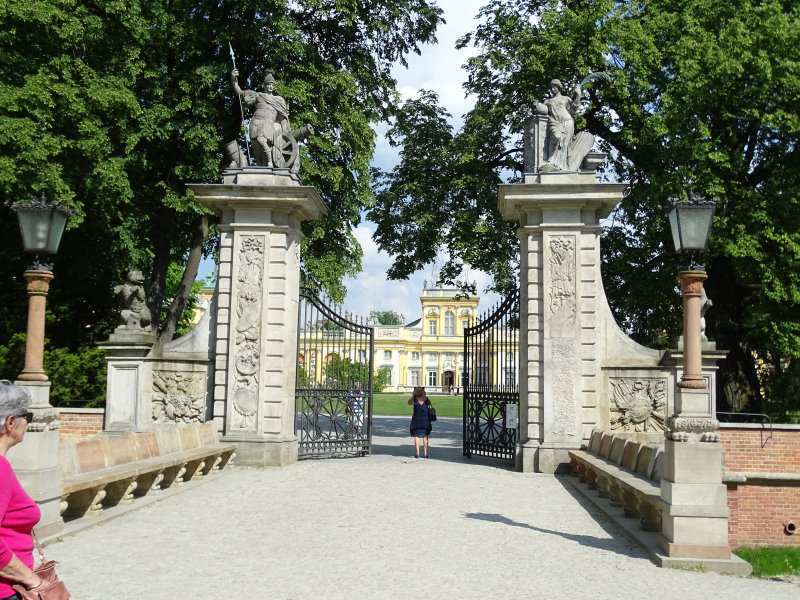 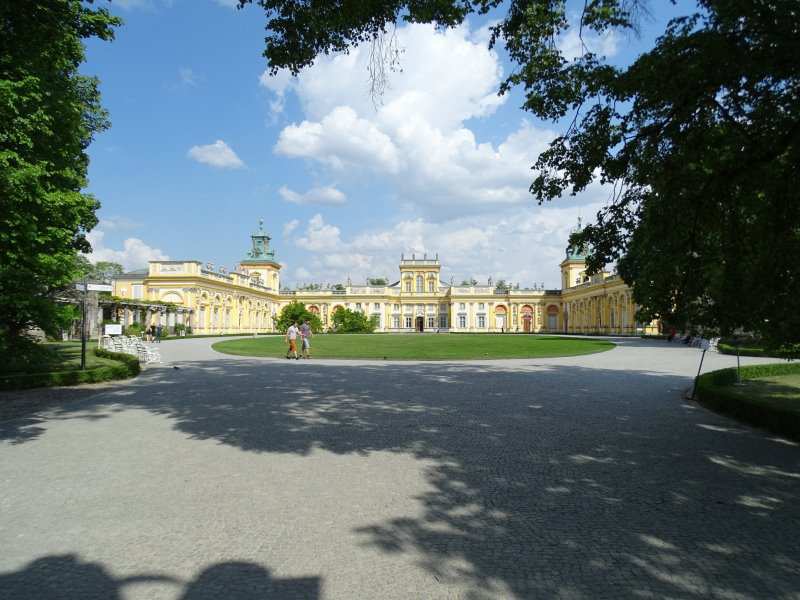 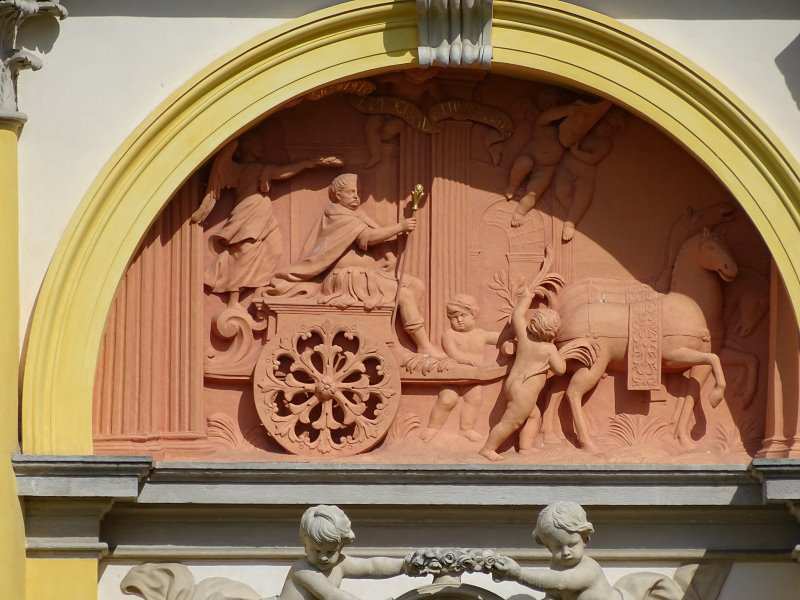 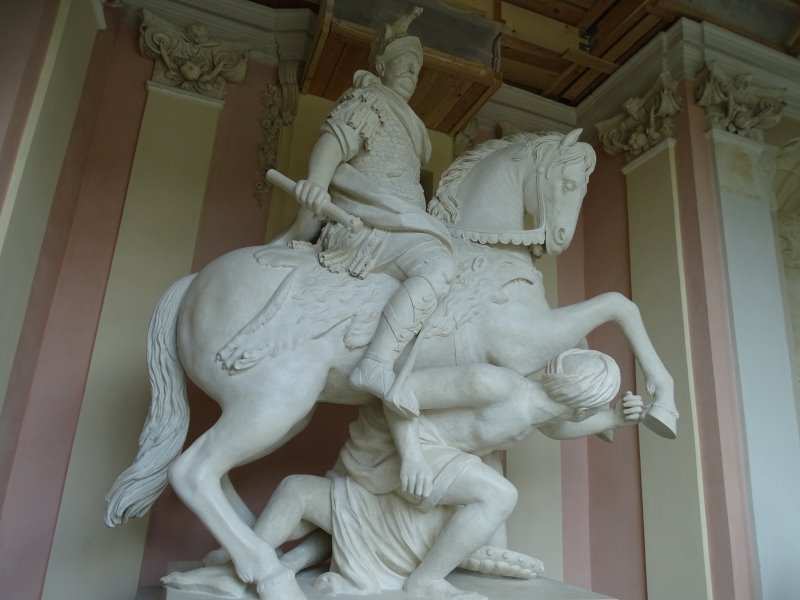 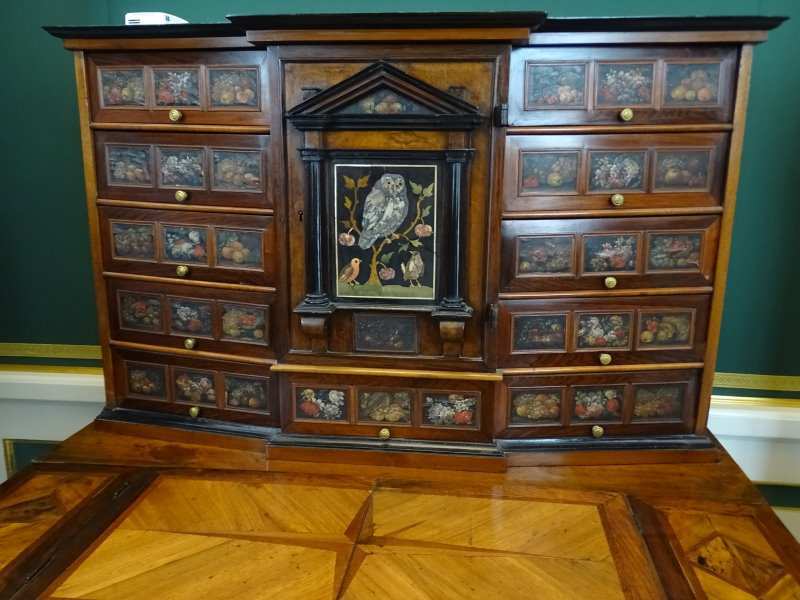 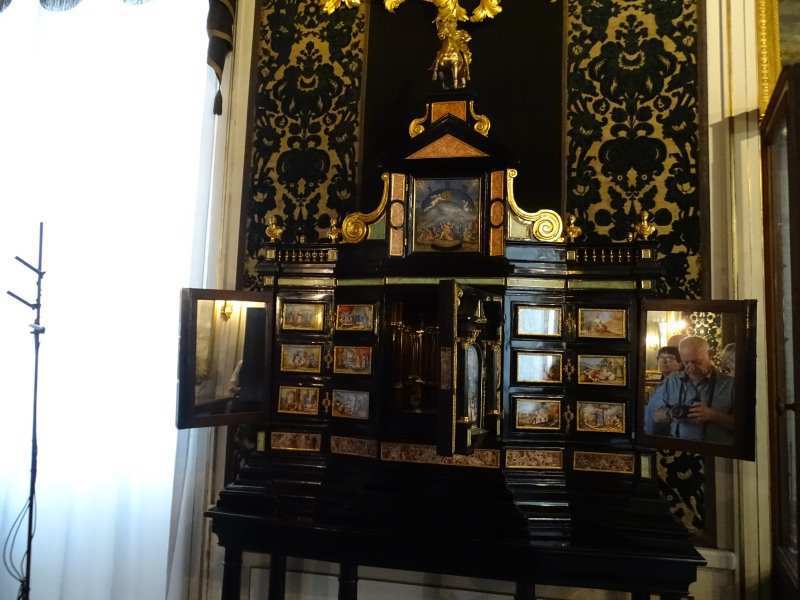 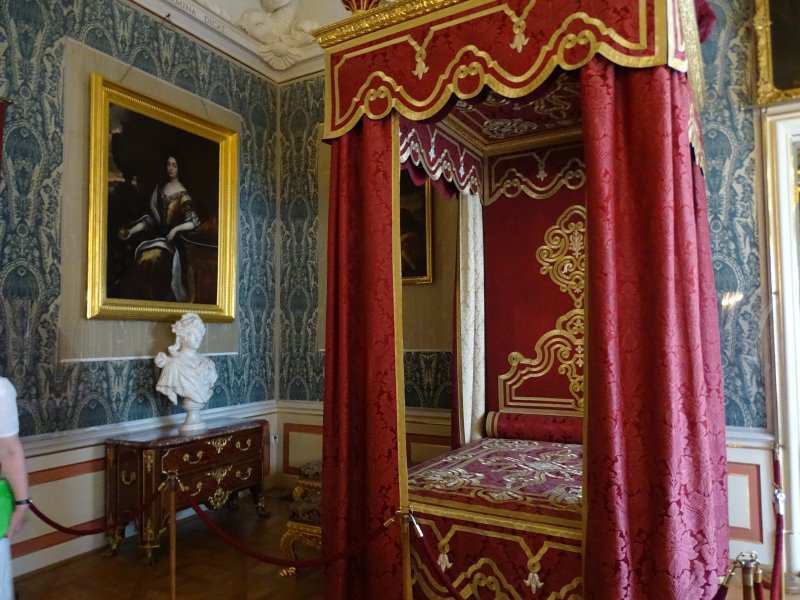 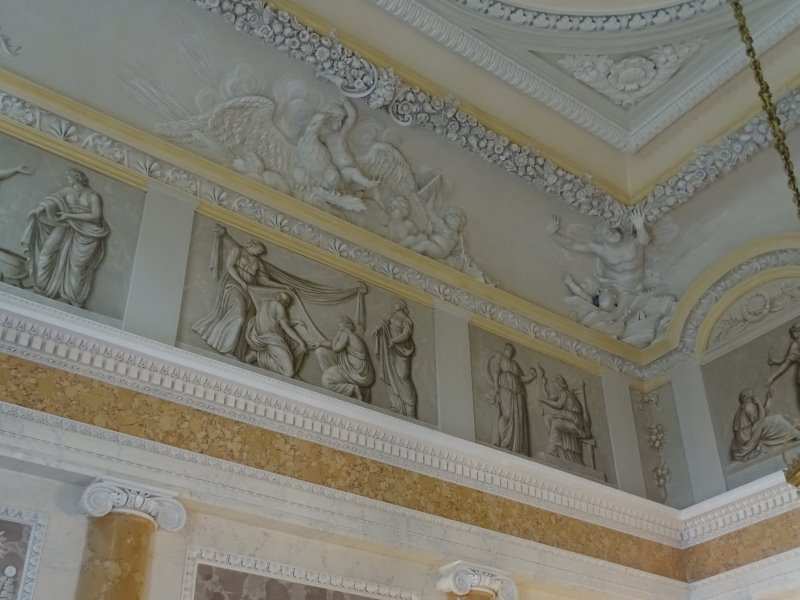 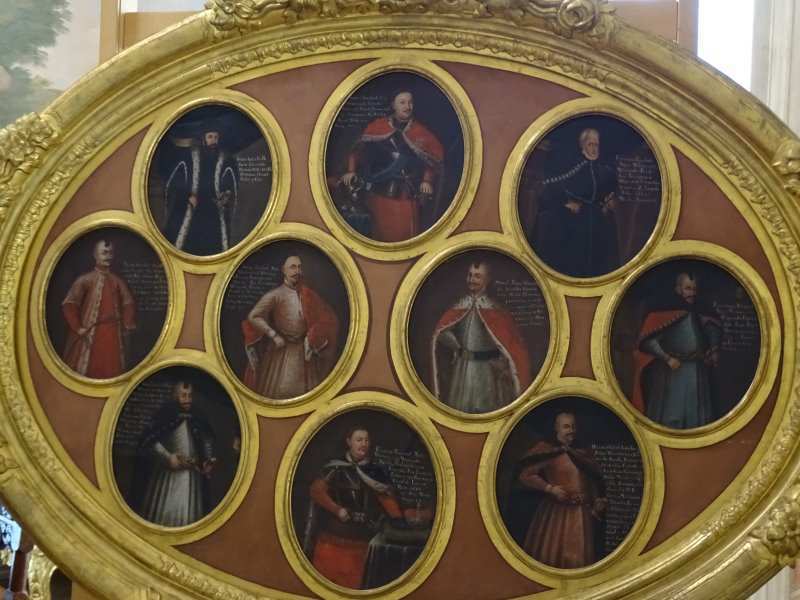 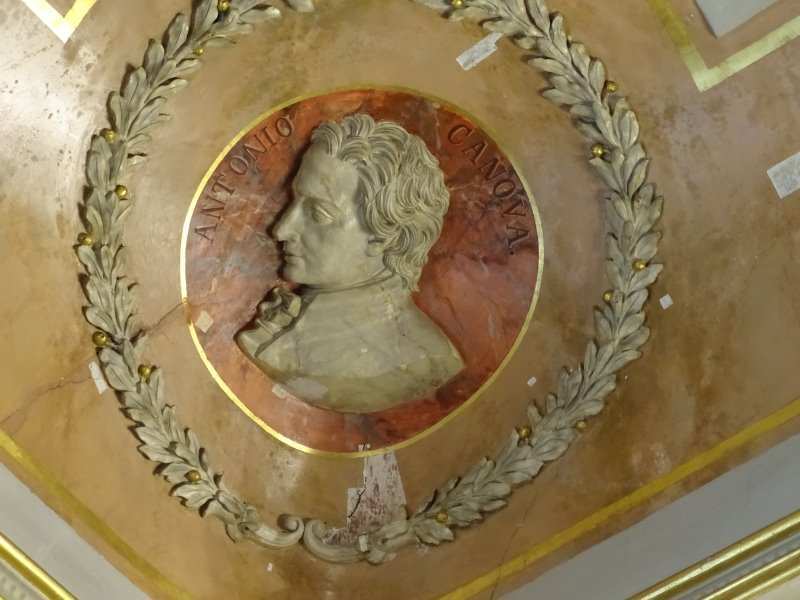 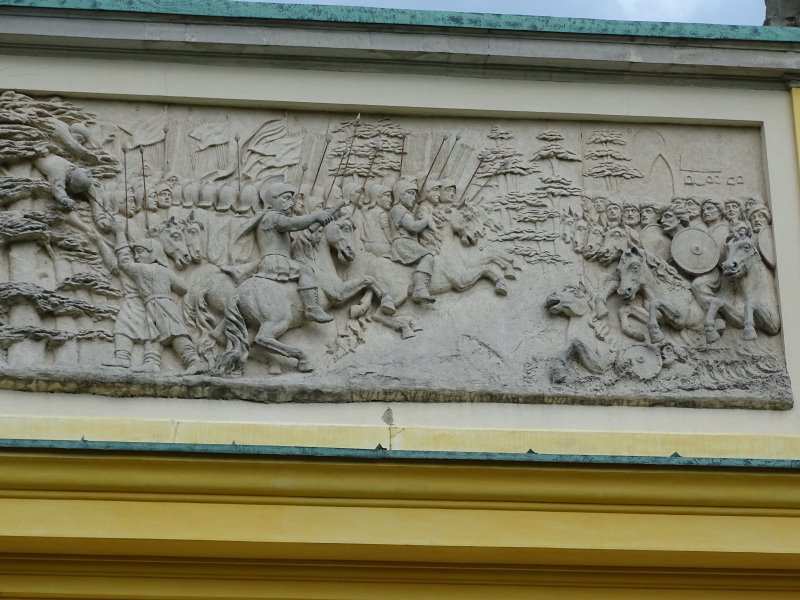 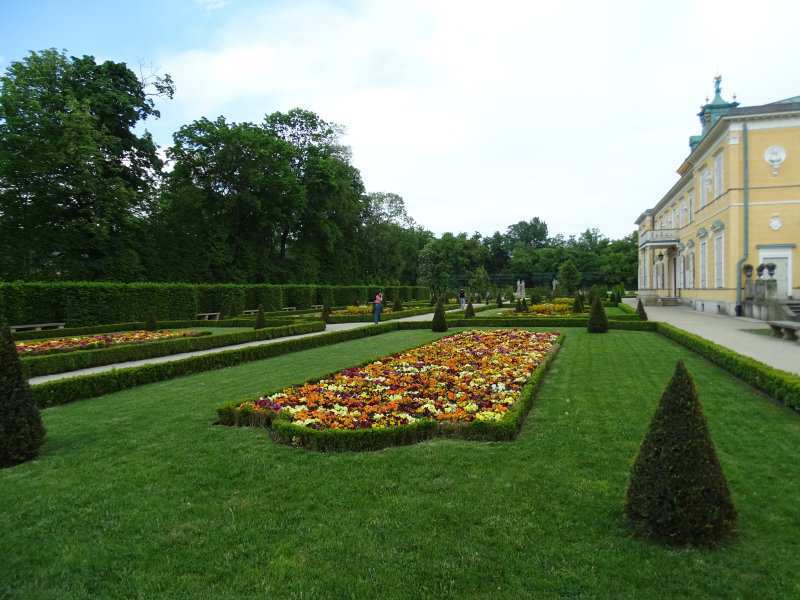 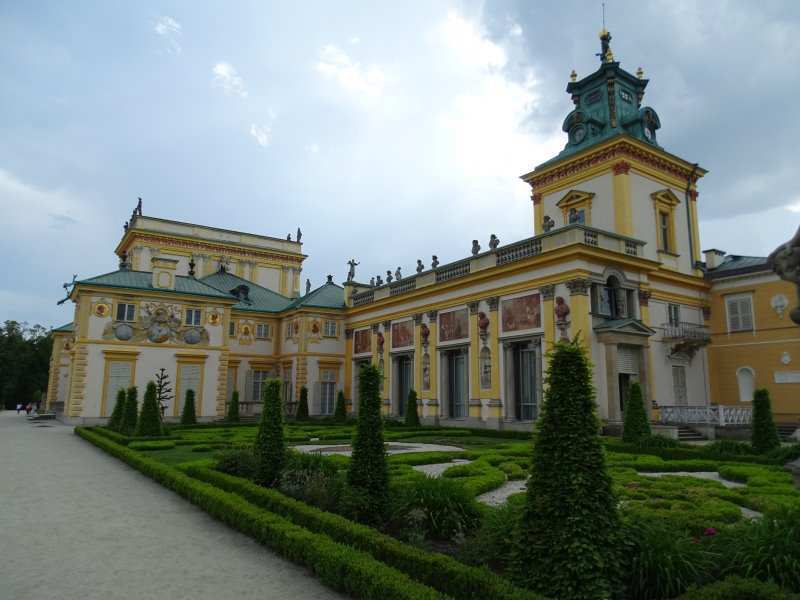 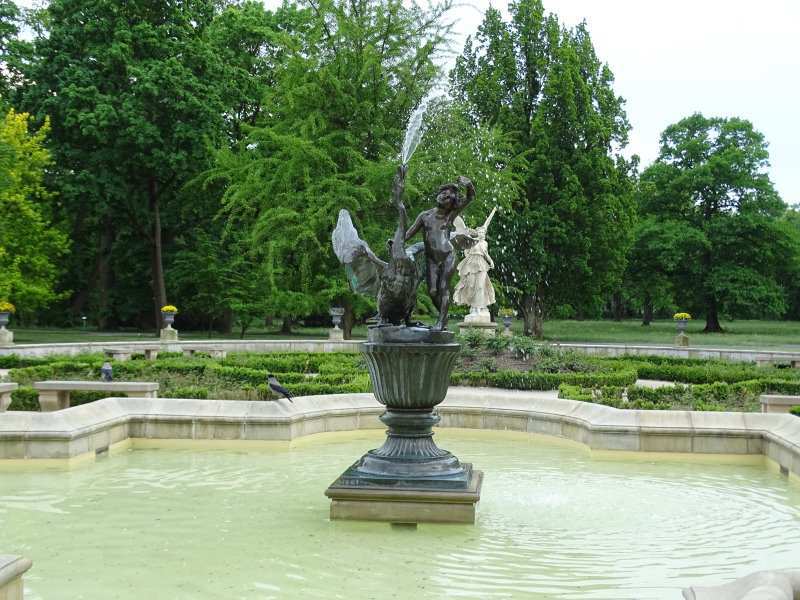 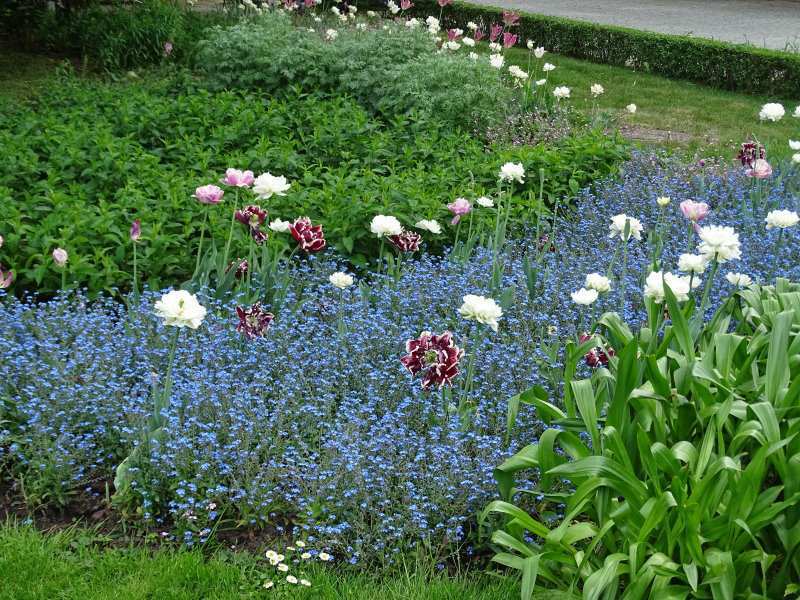 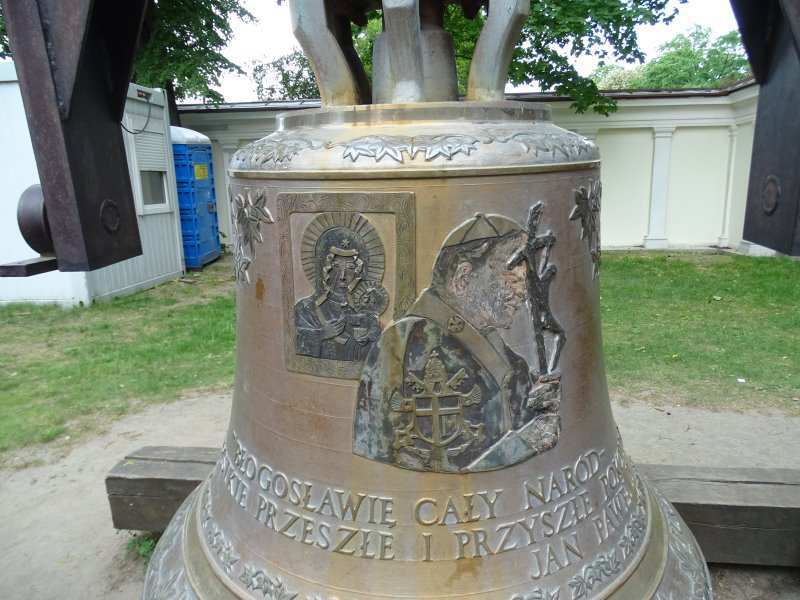 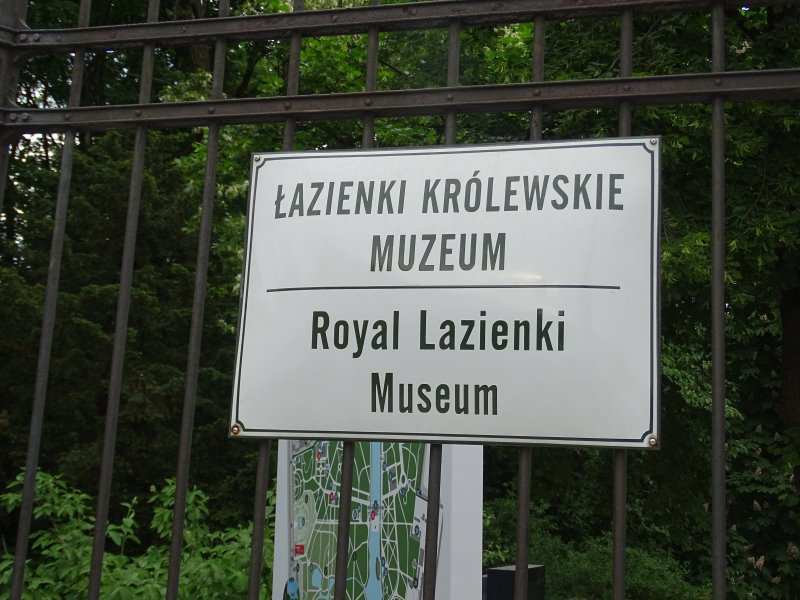 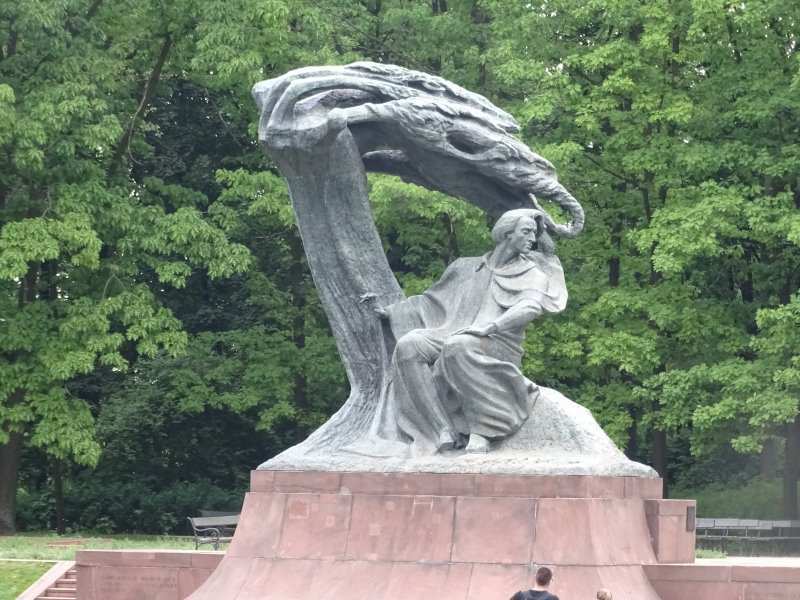 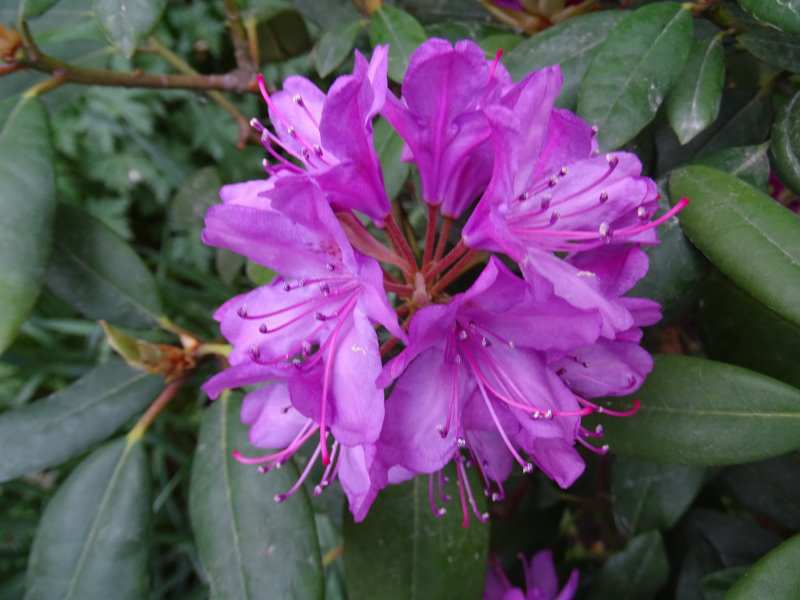 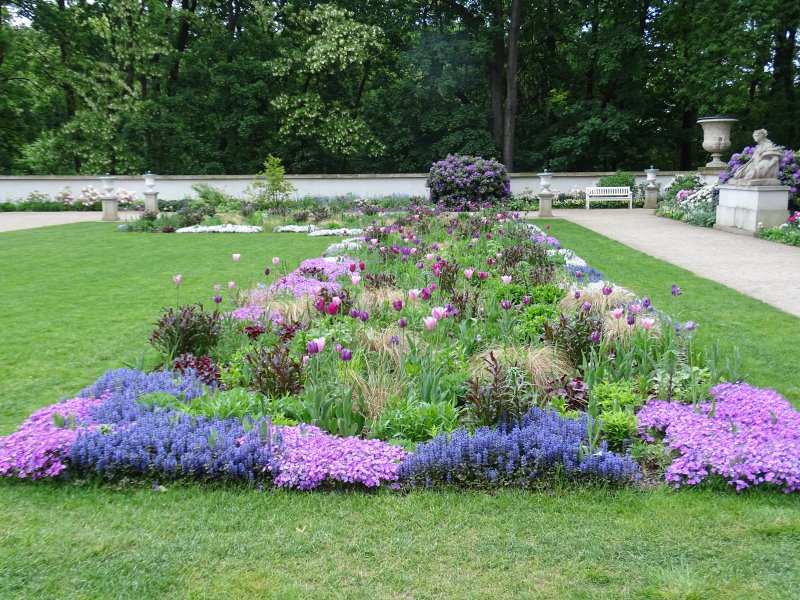 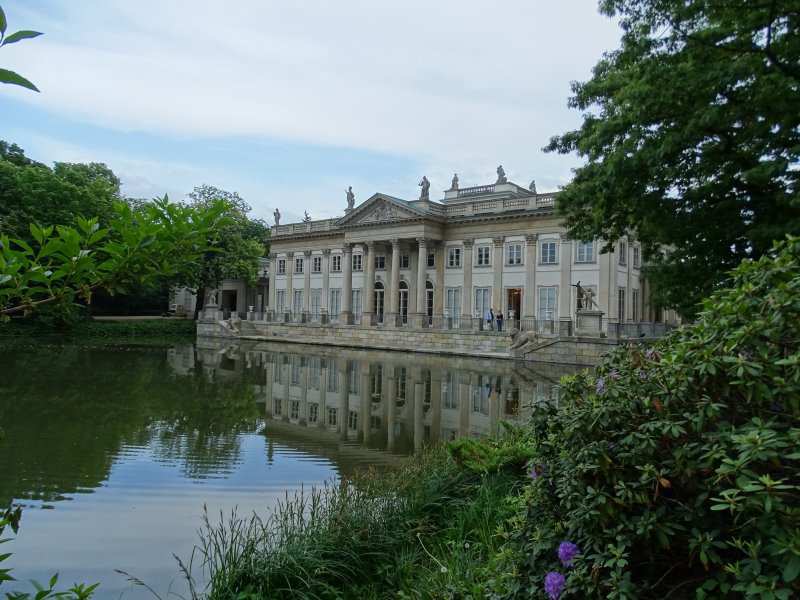 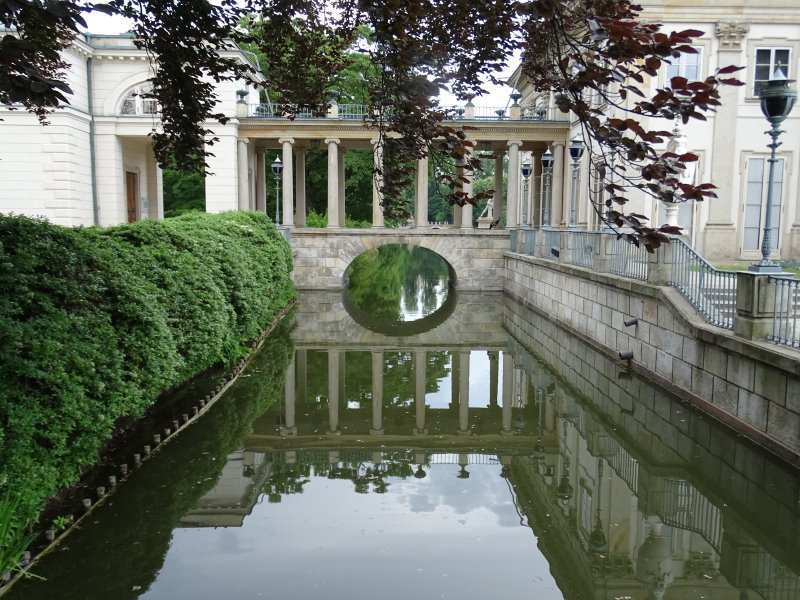 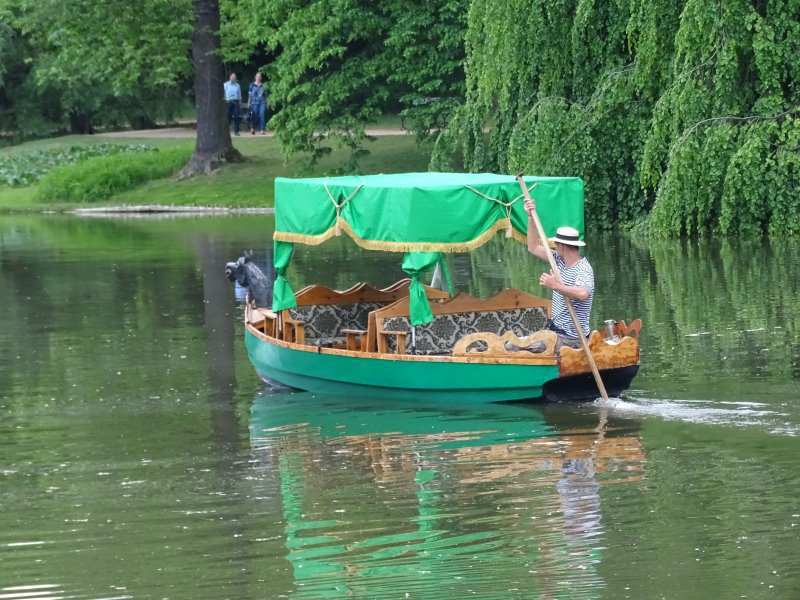 ZELAZOWA WOLA
Maison natale de CHOPIN
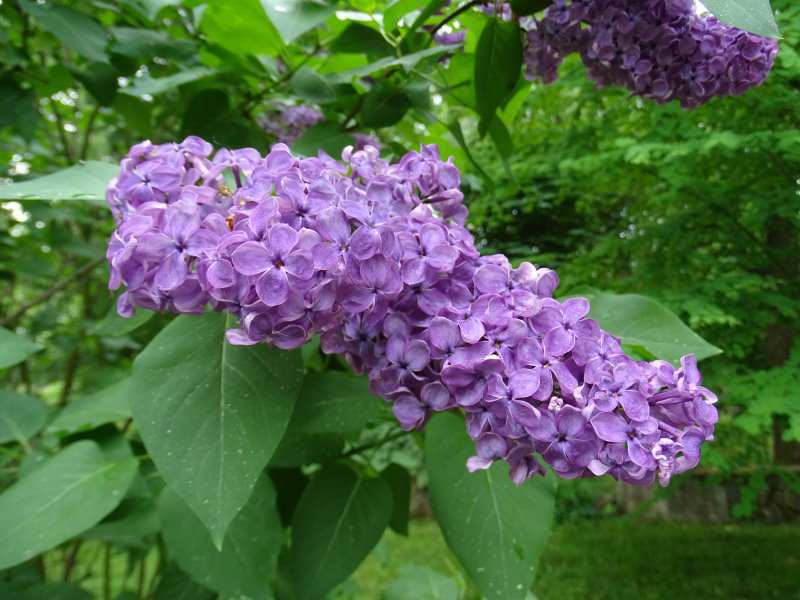 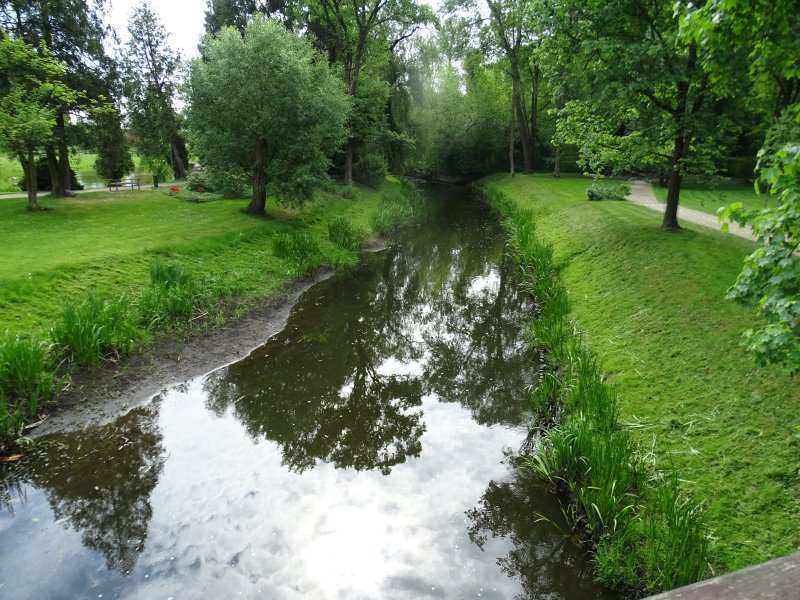 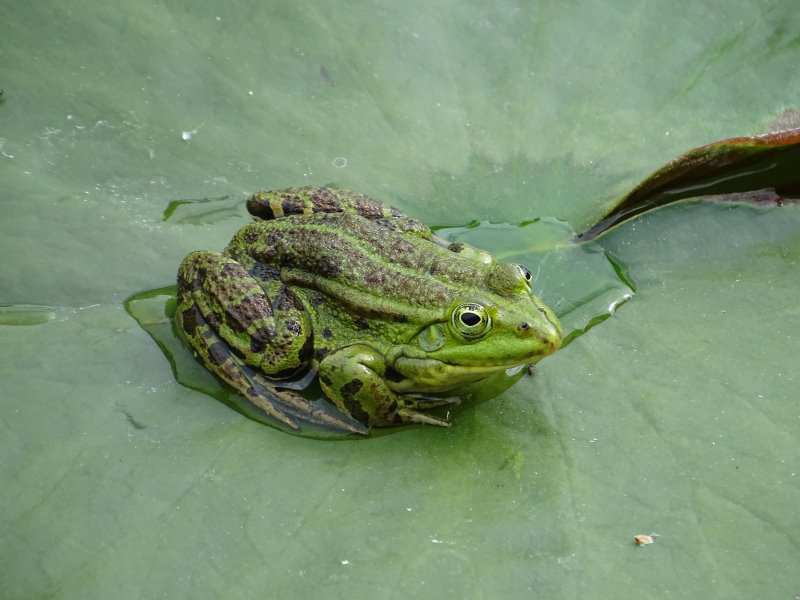 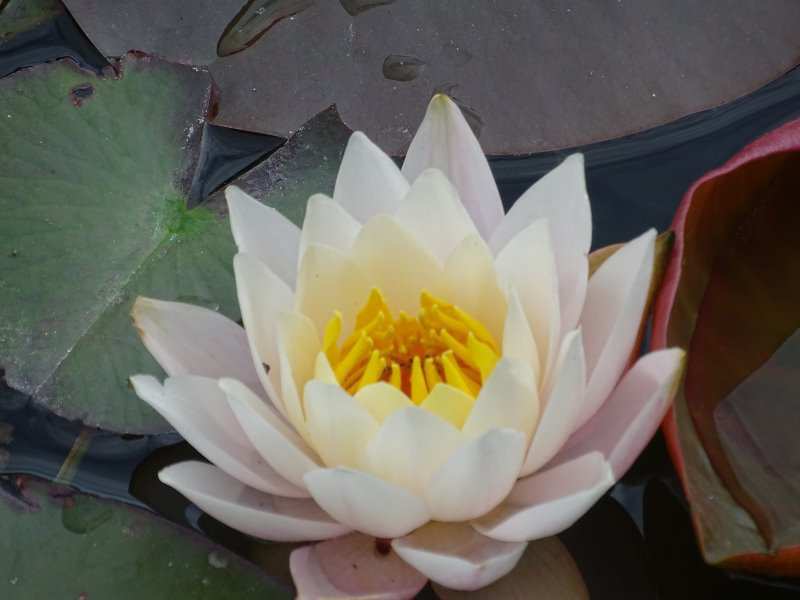 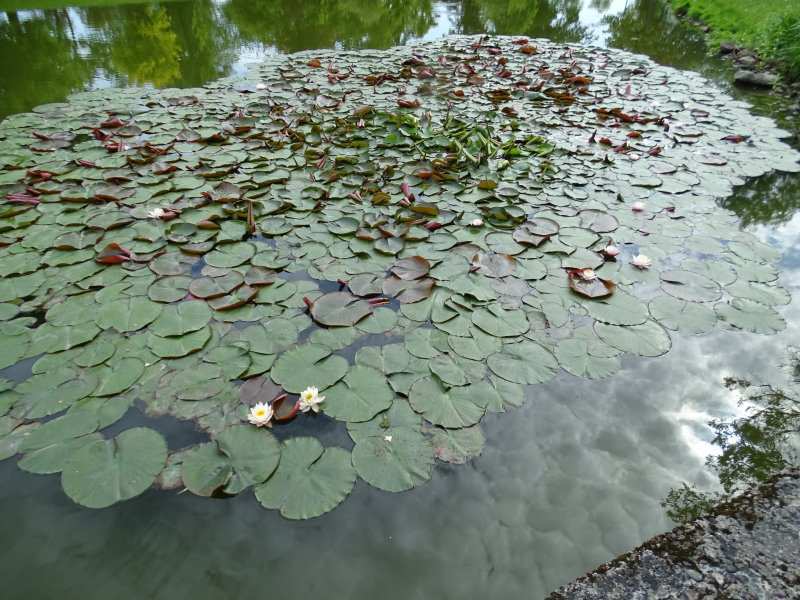 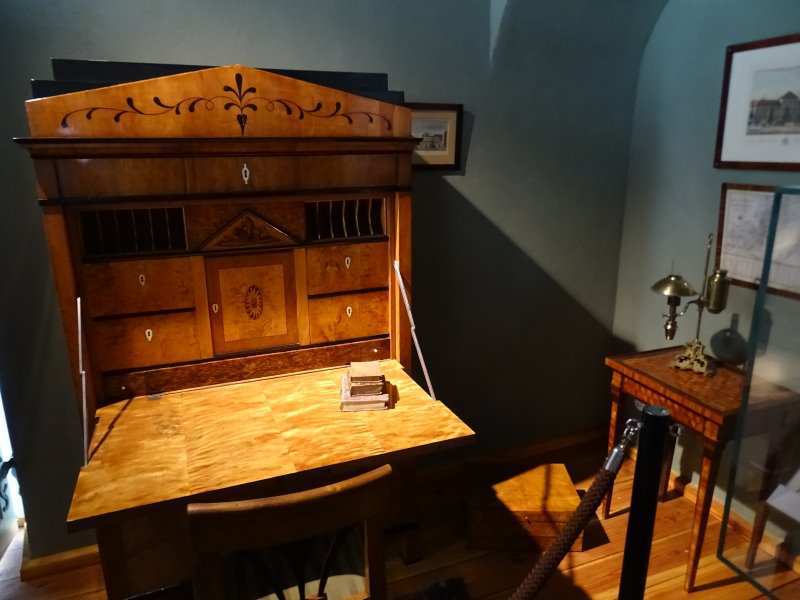 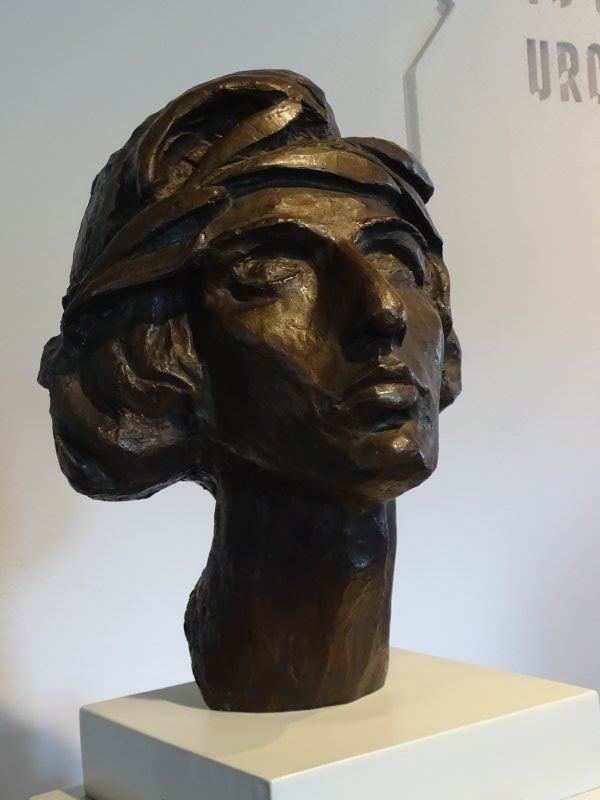 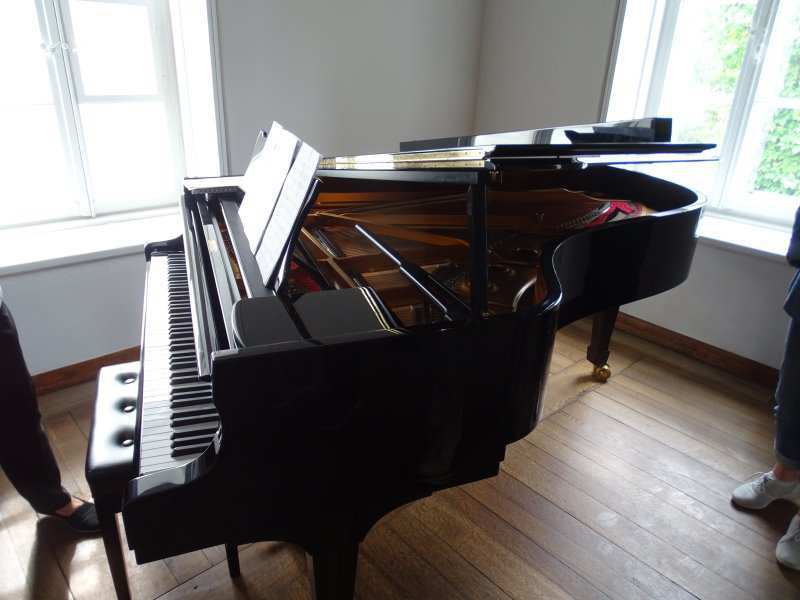 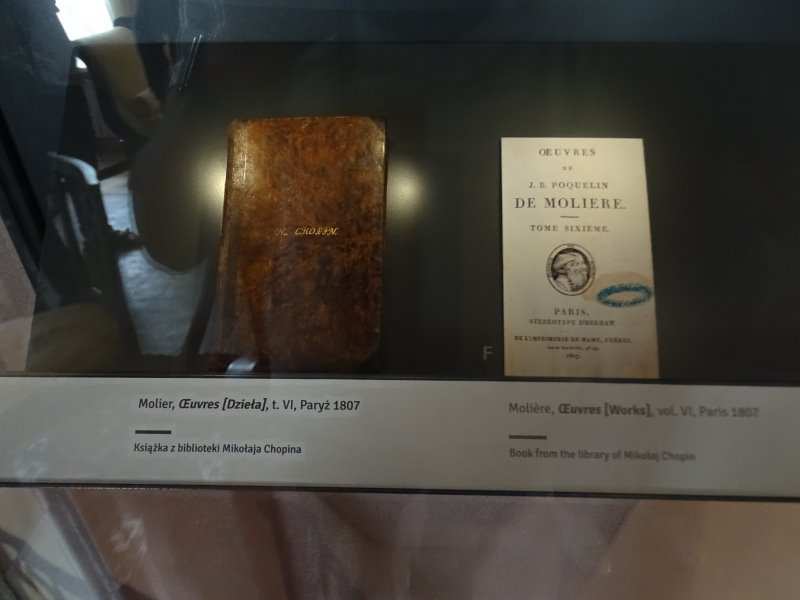 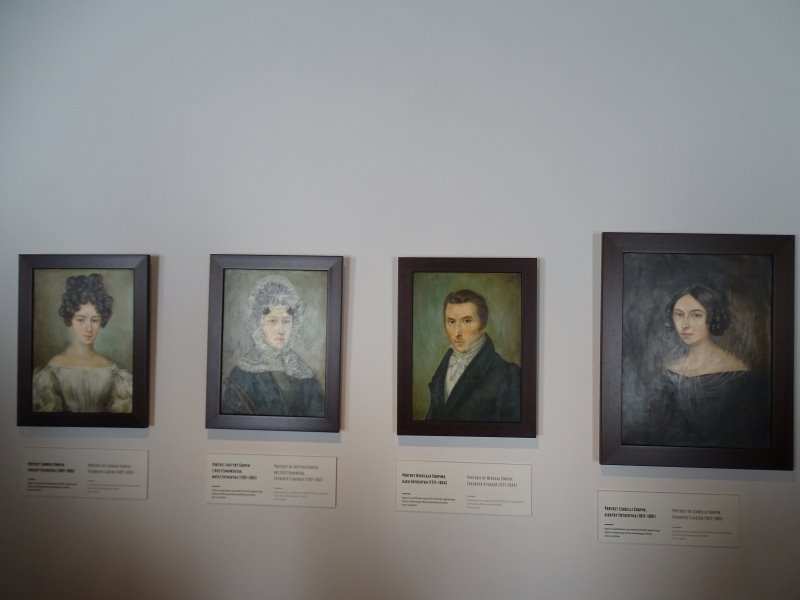 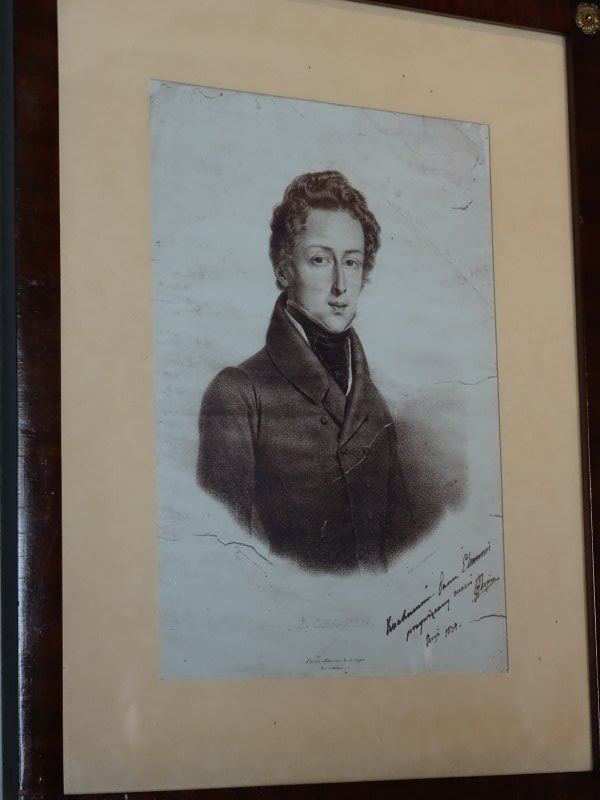 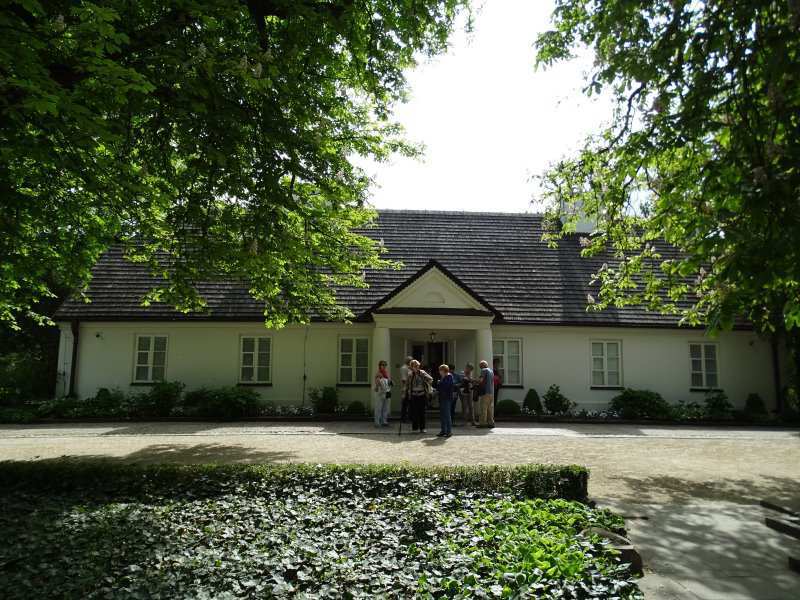 BROCHOW
Église fortifiée
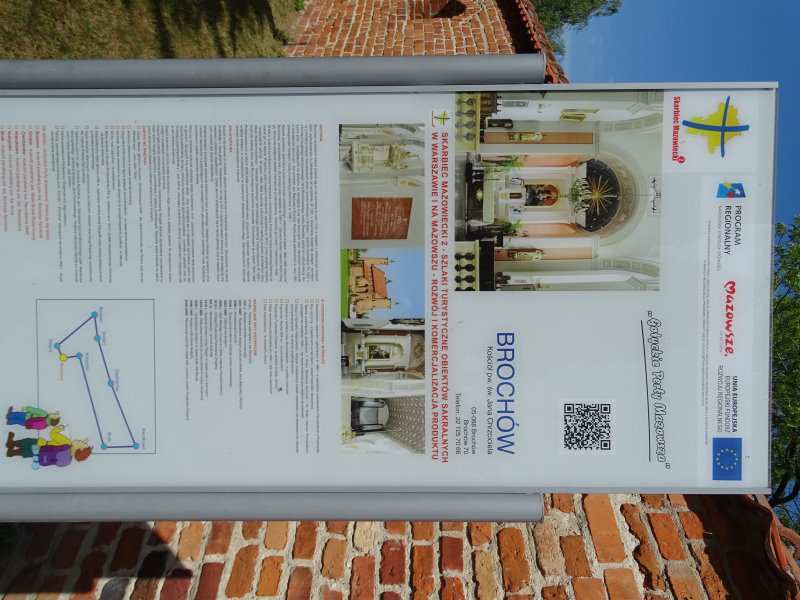 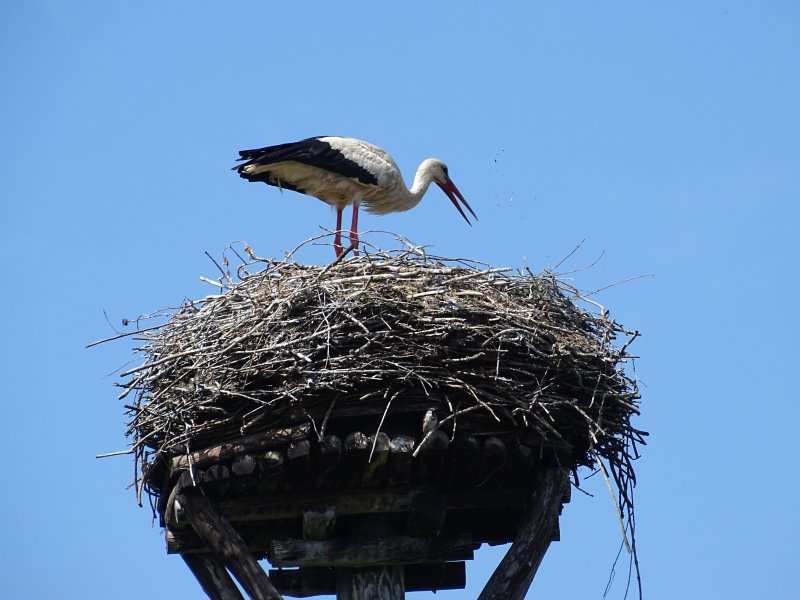 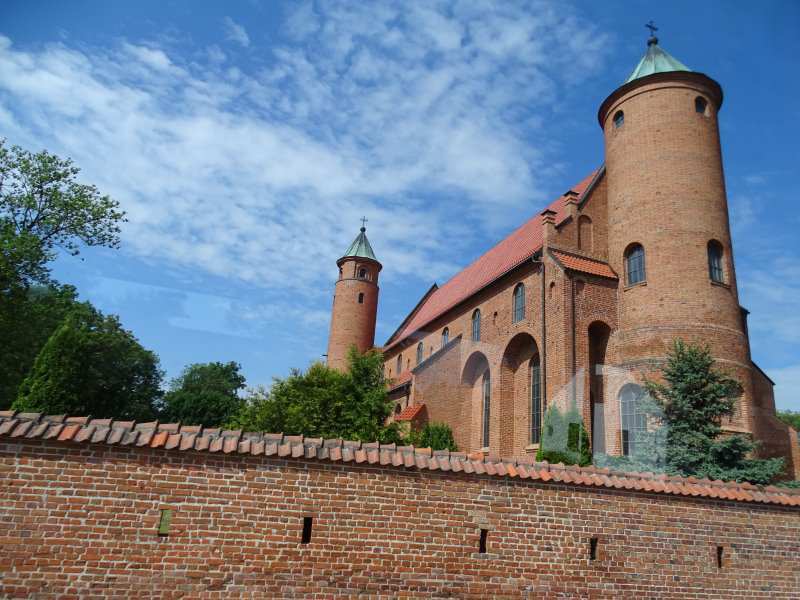 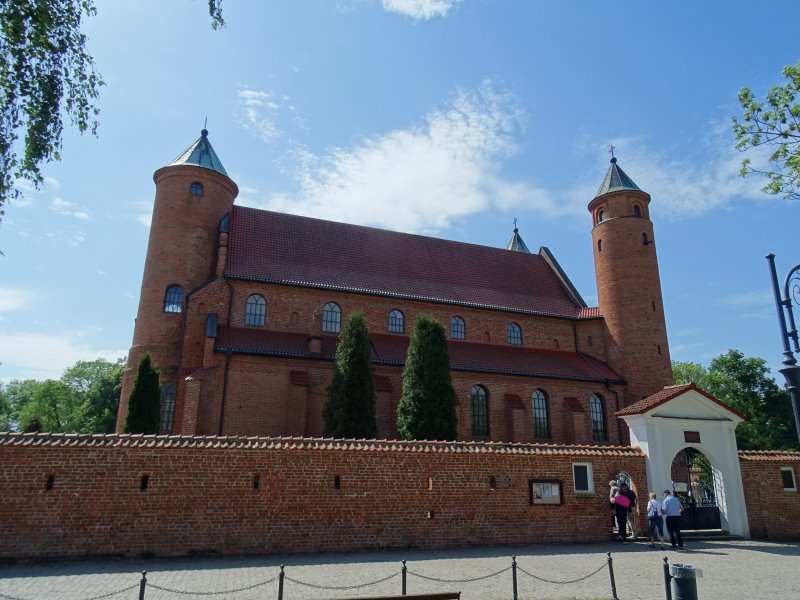 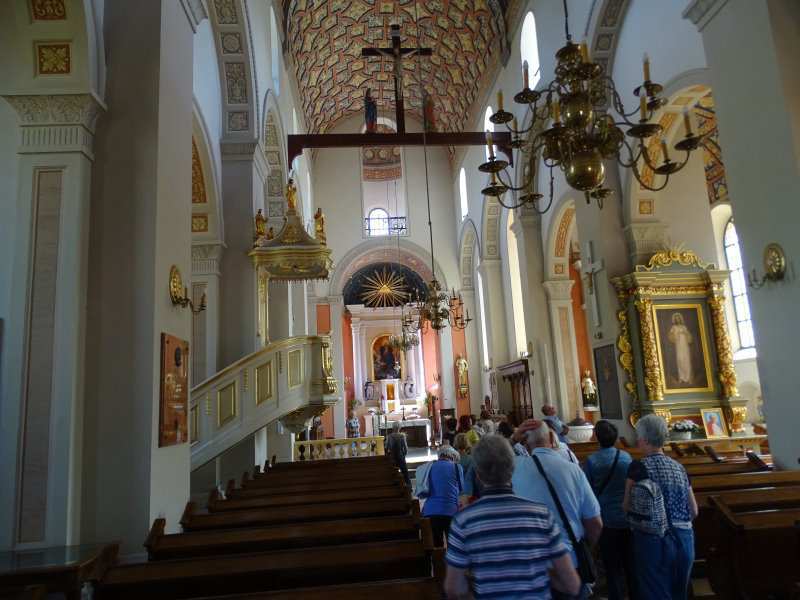 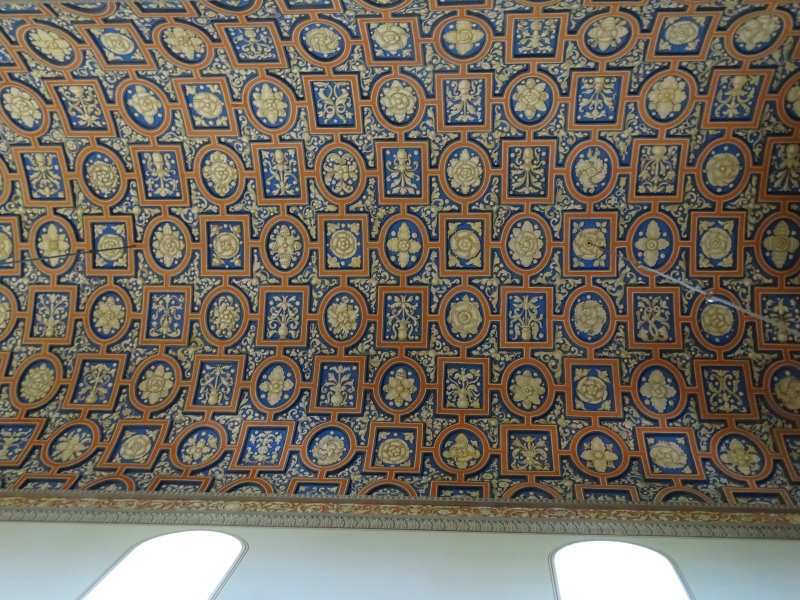 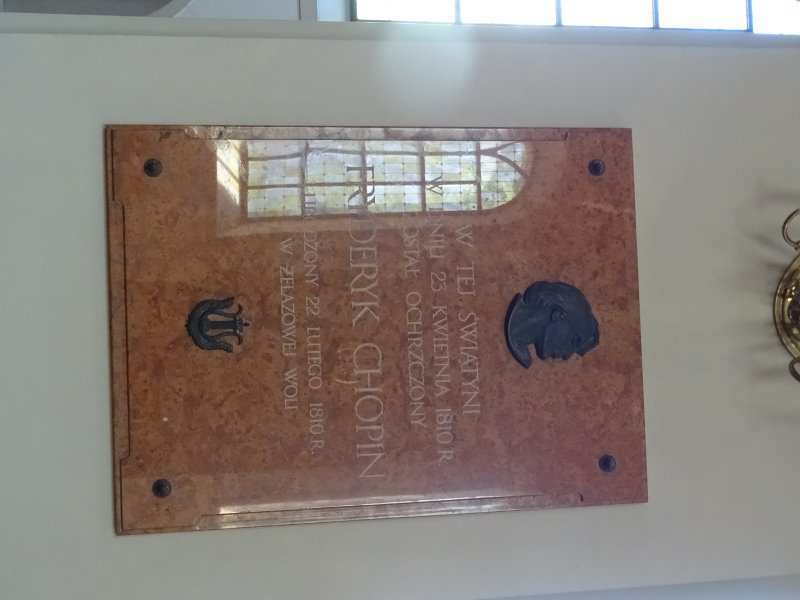 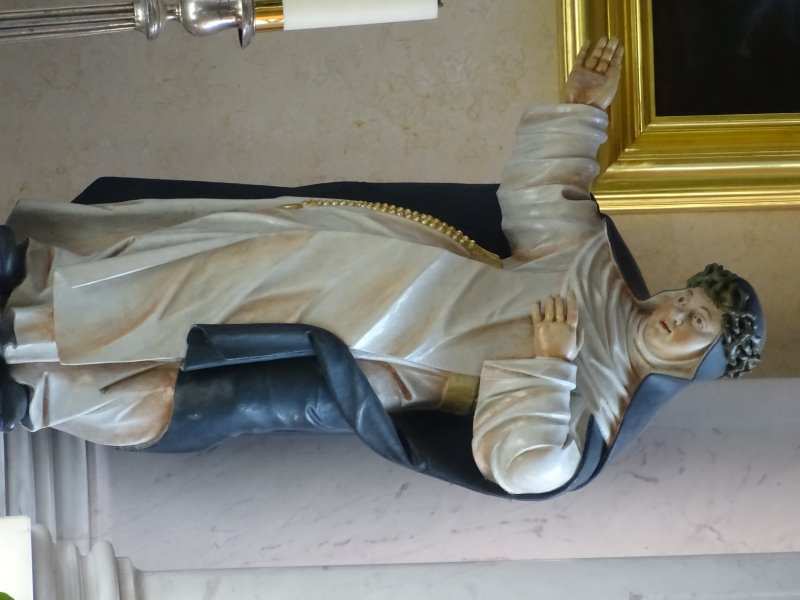 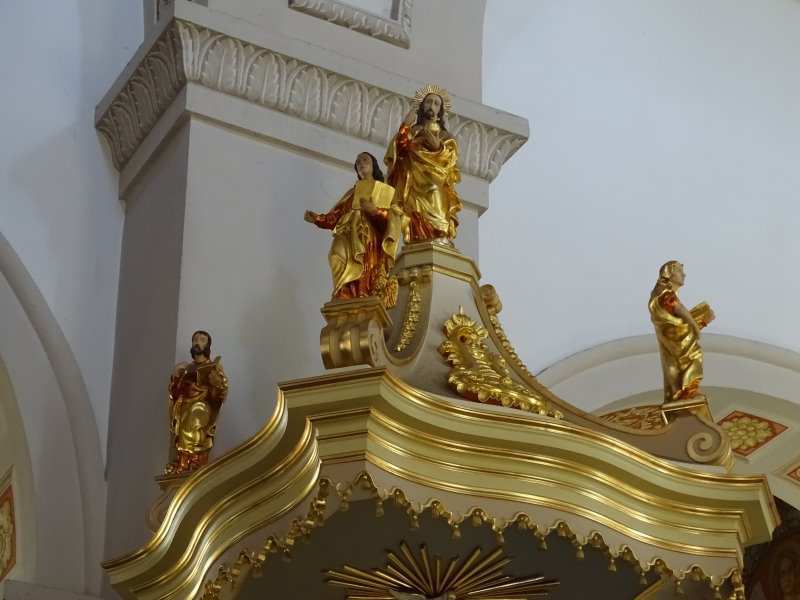 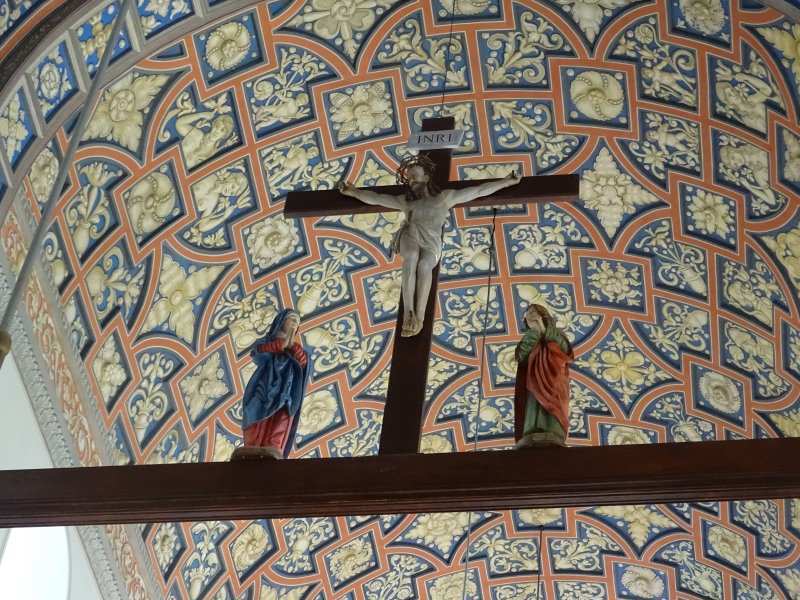 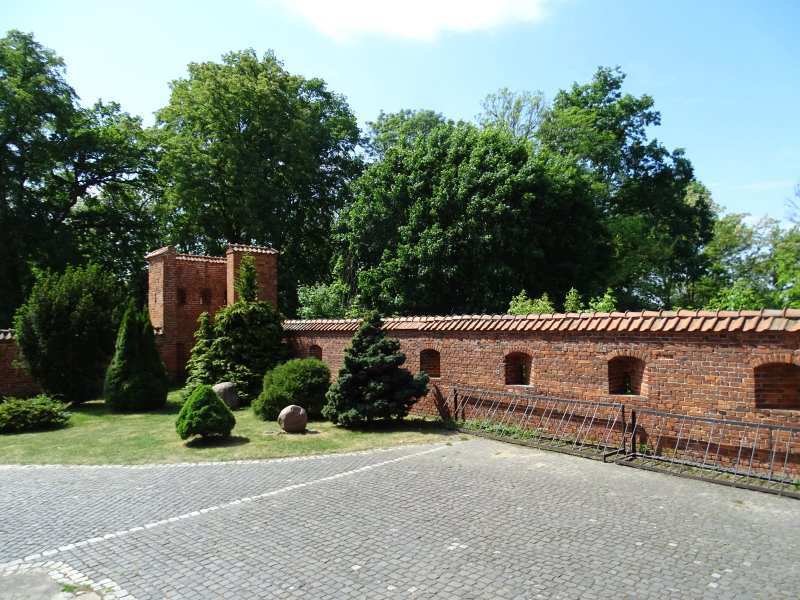 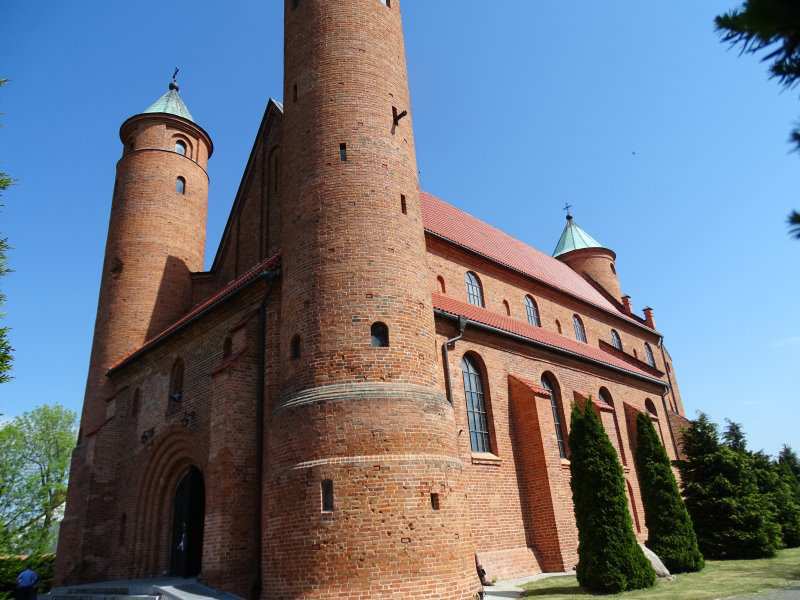 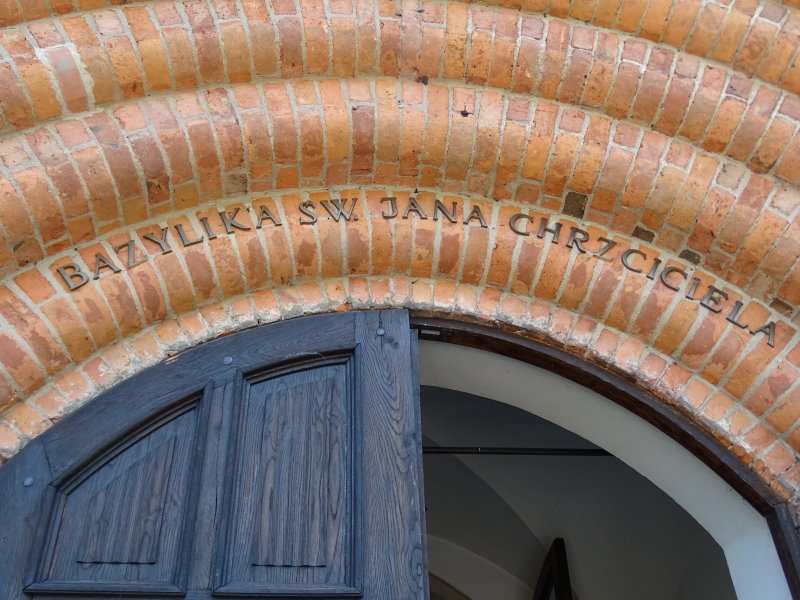 NIEBOROW 
Palais princier
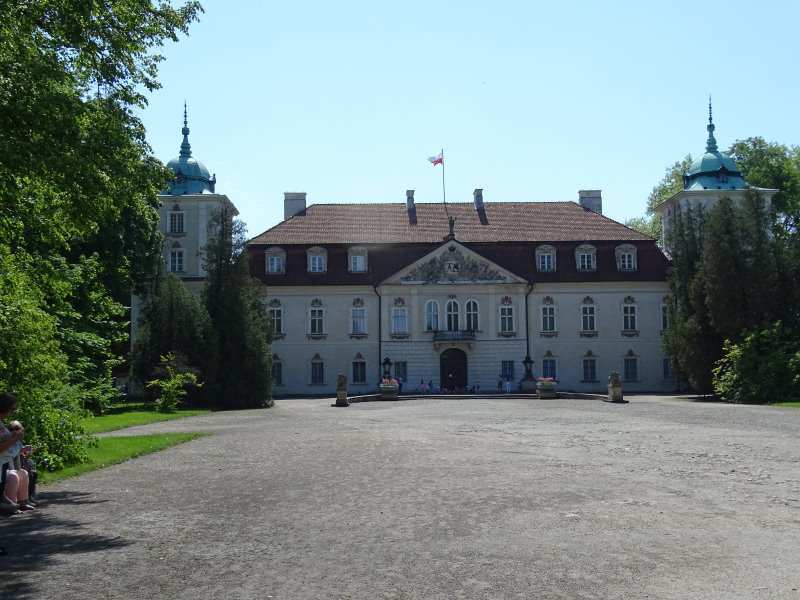 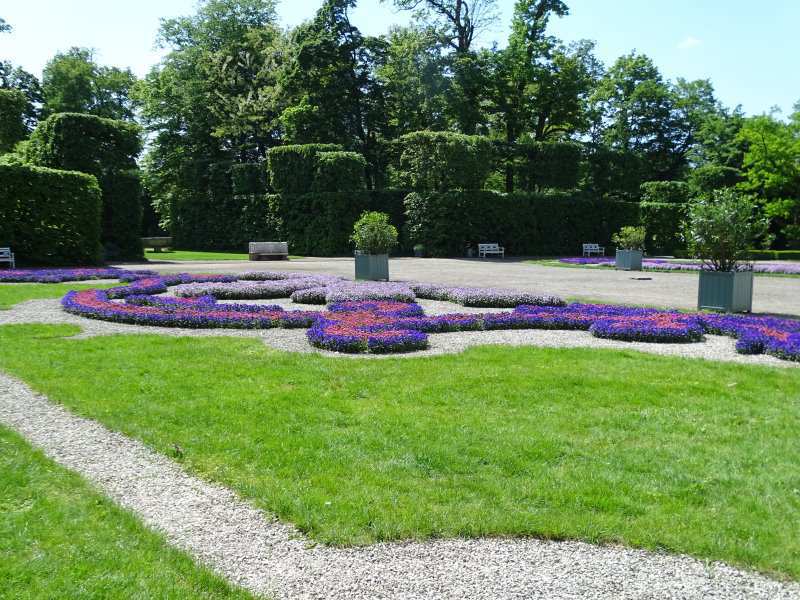 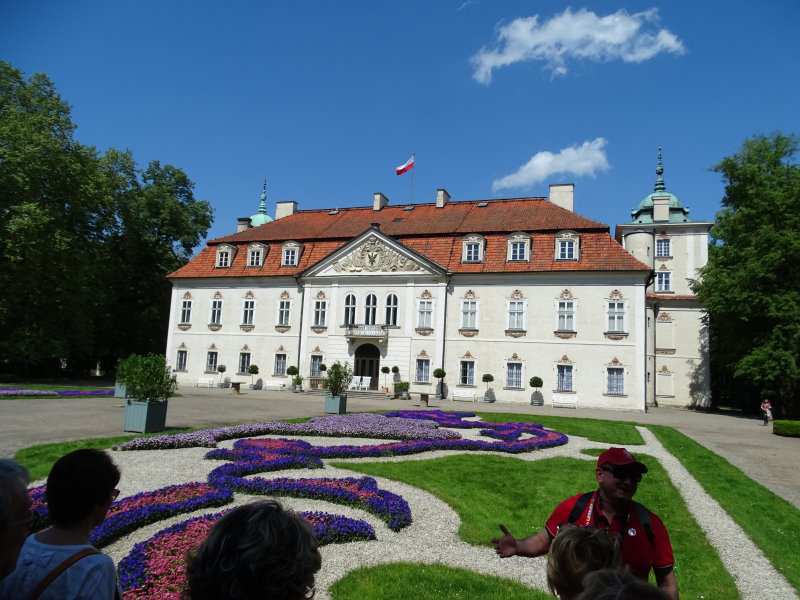 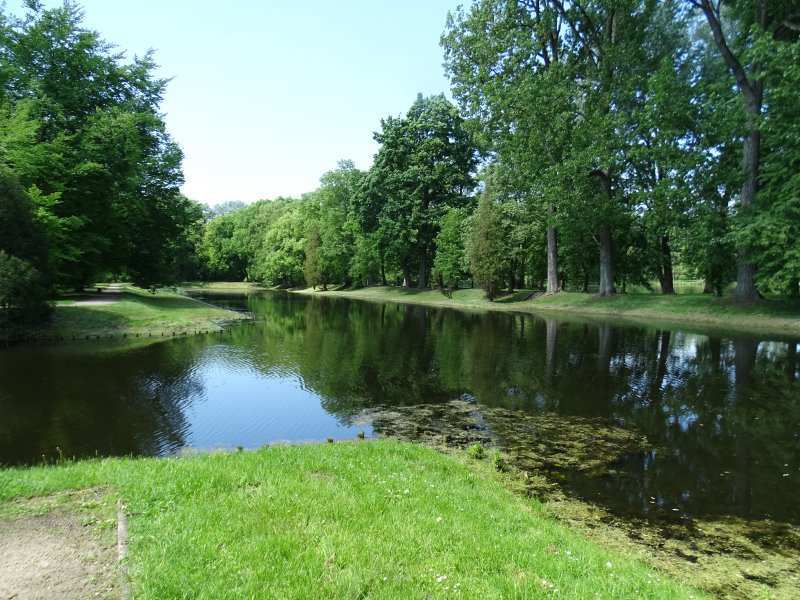 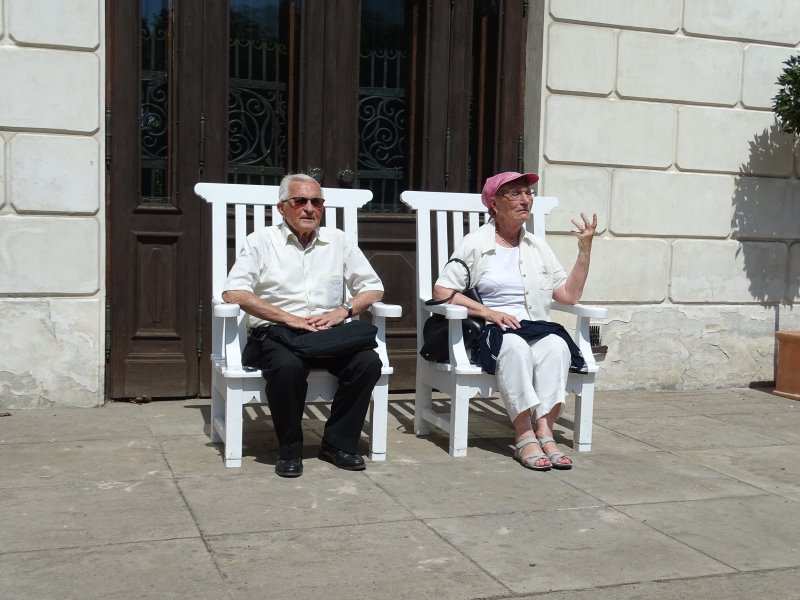 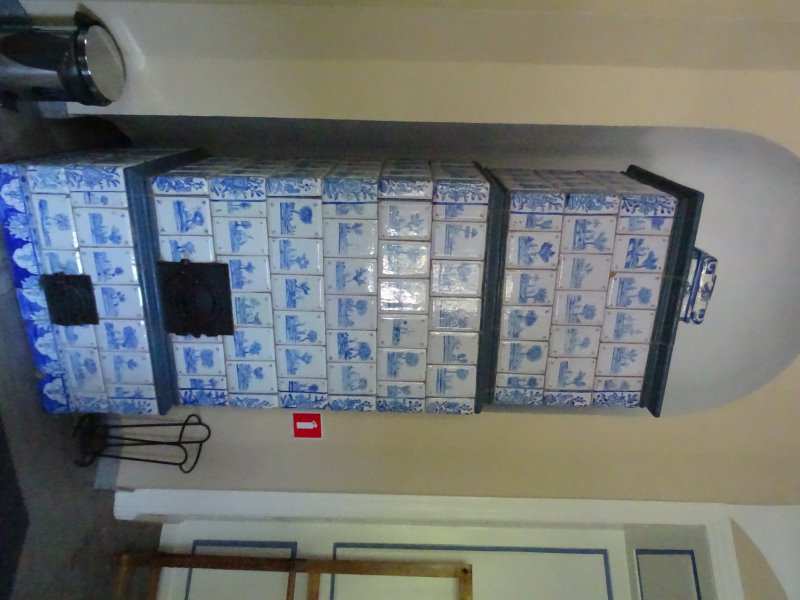 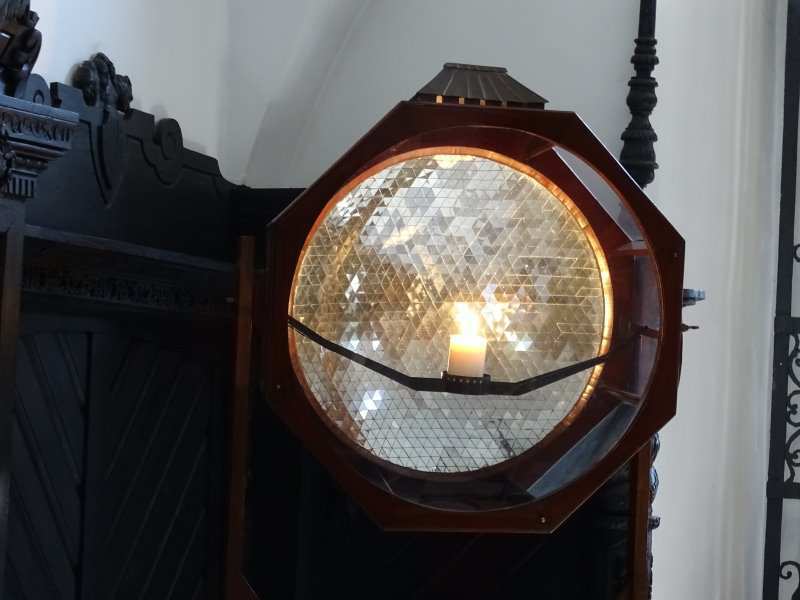 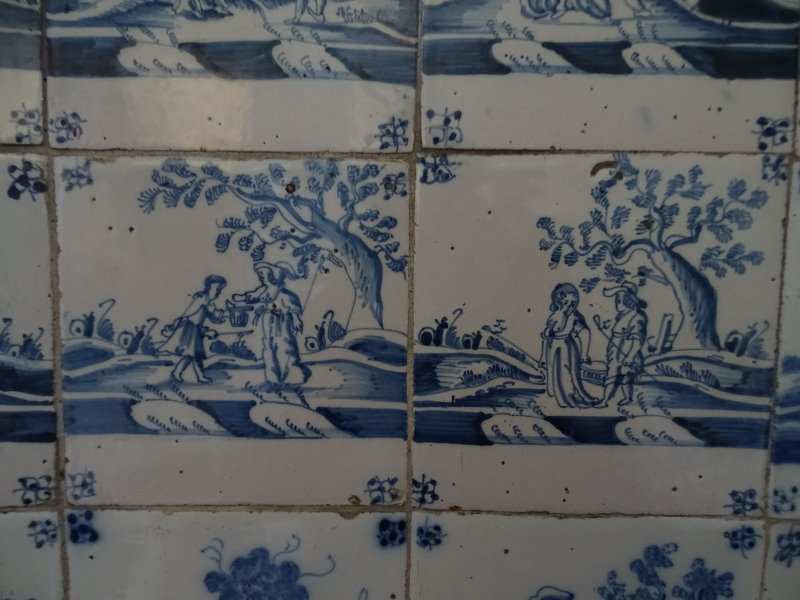 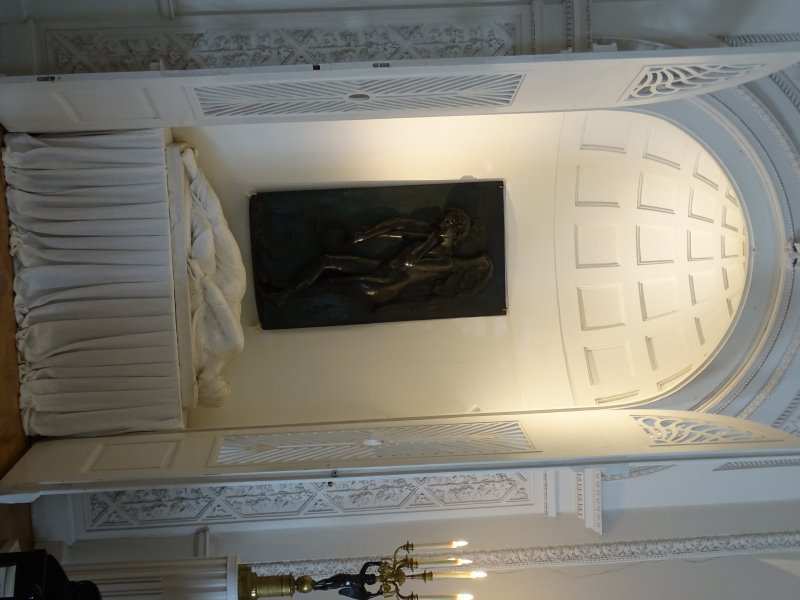 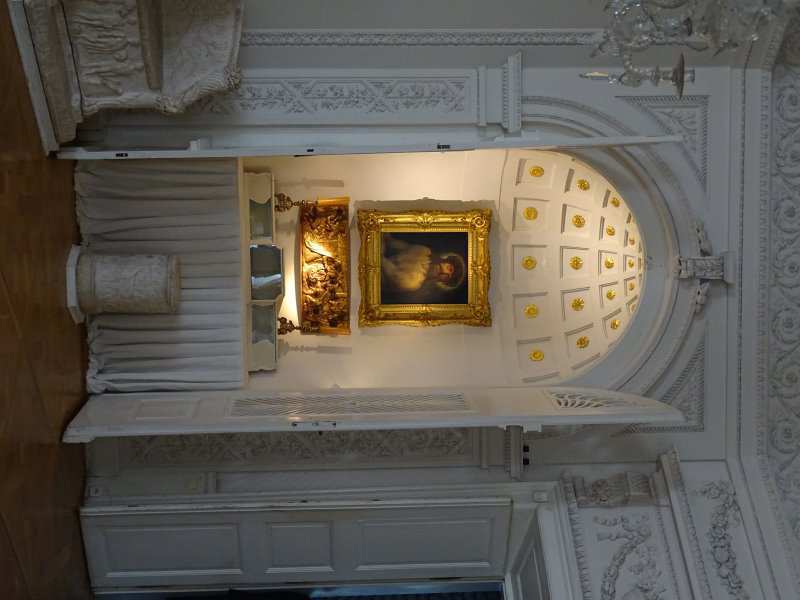 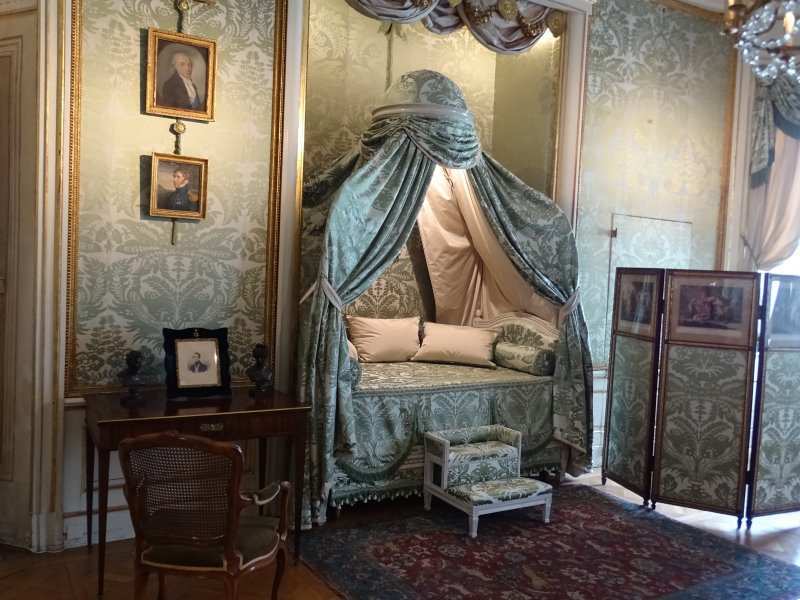 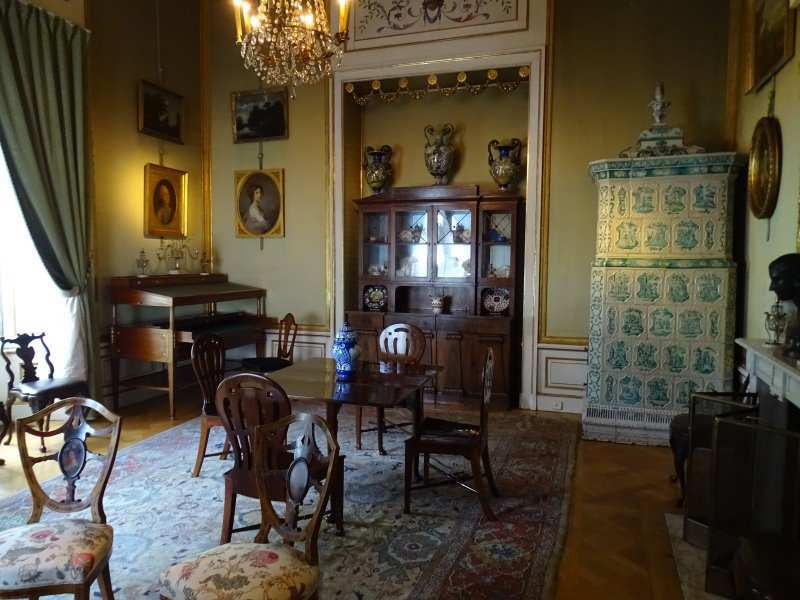 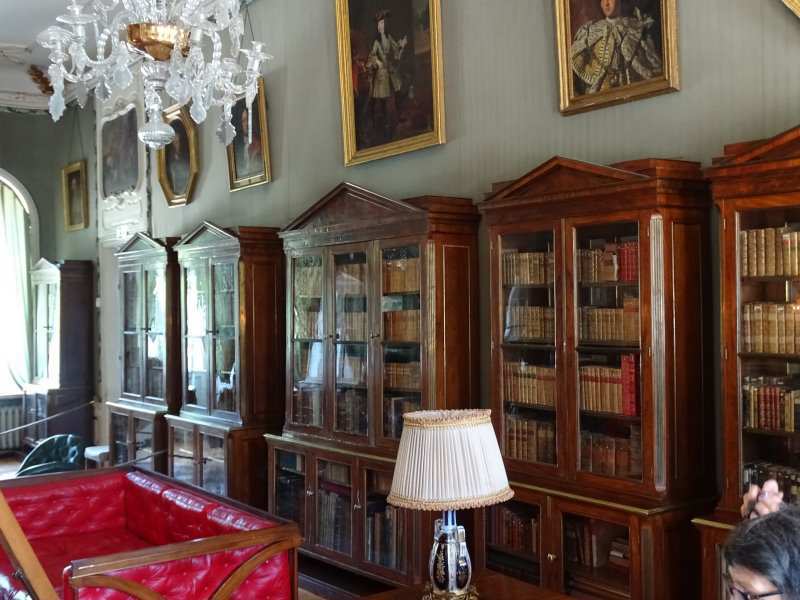 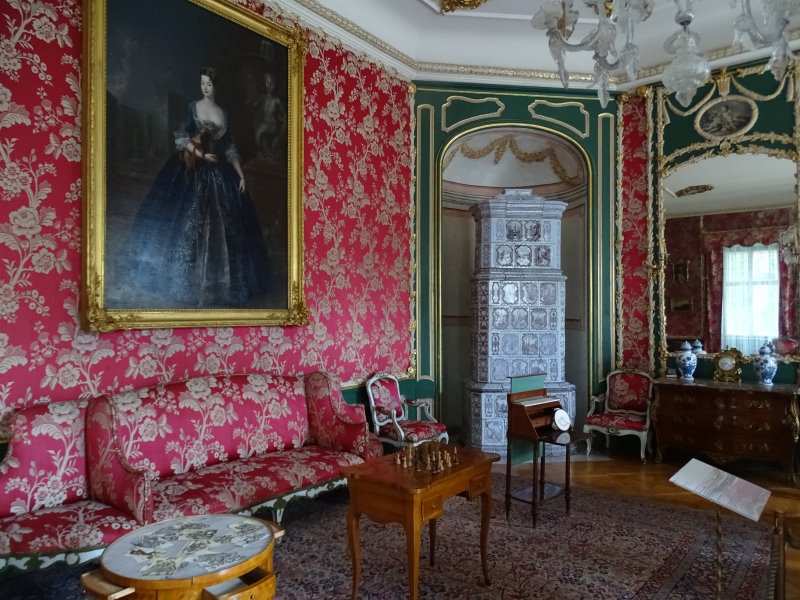 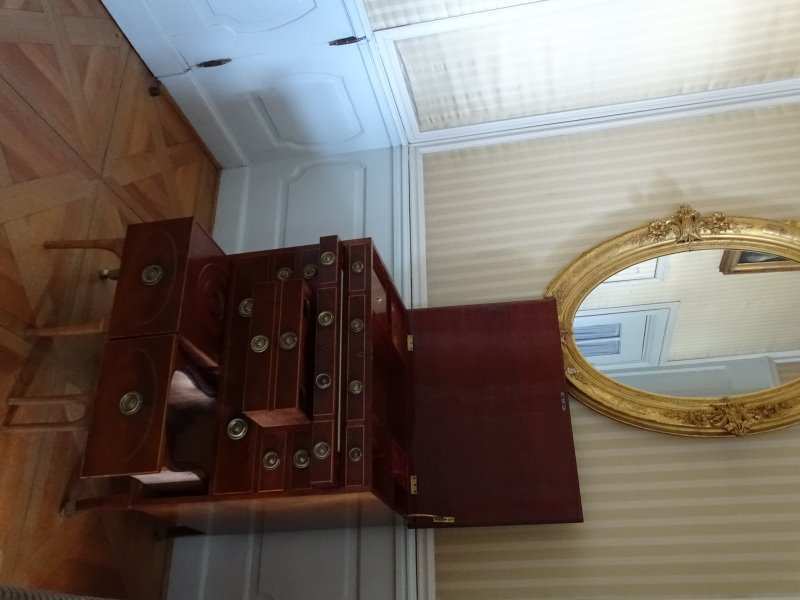 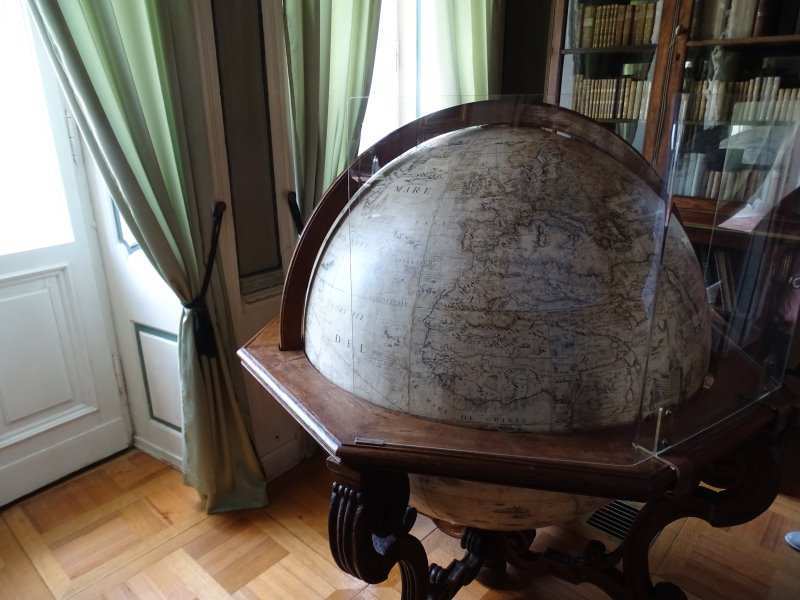 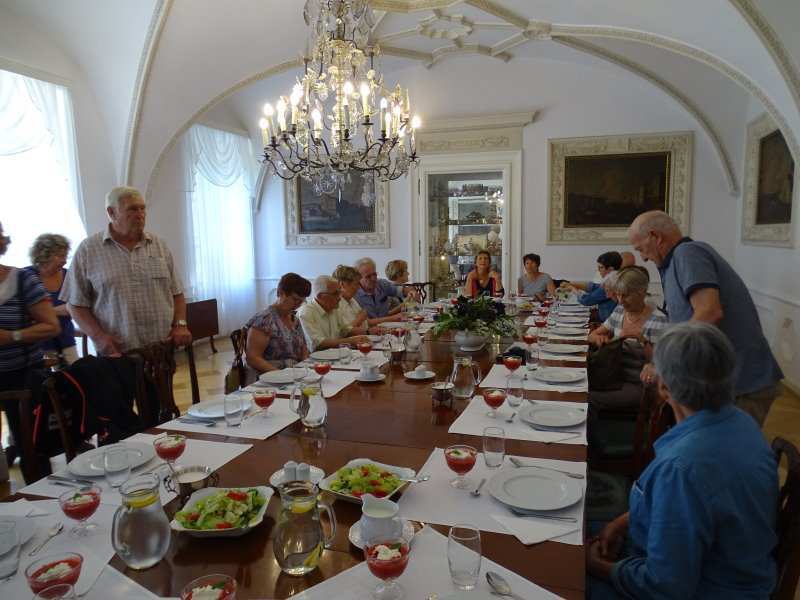 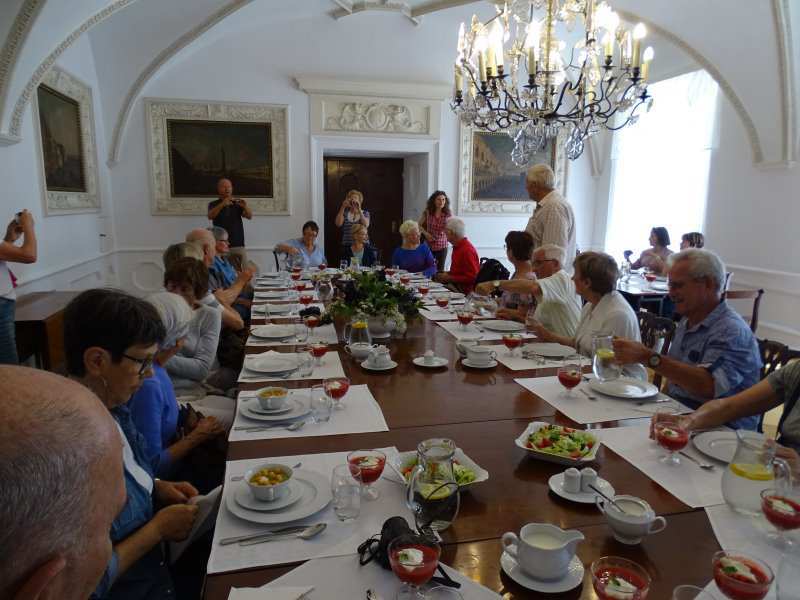 LOWICZ
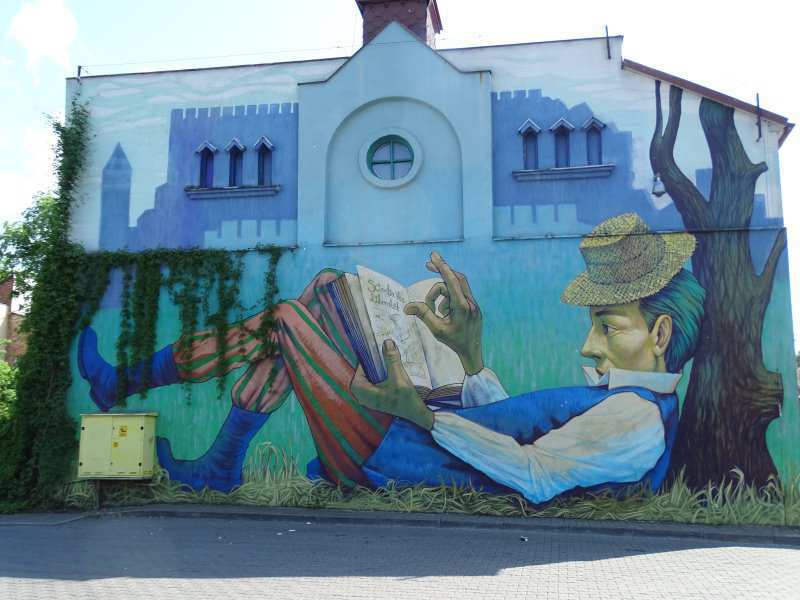 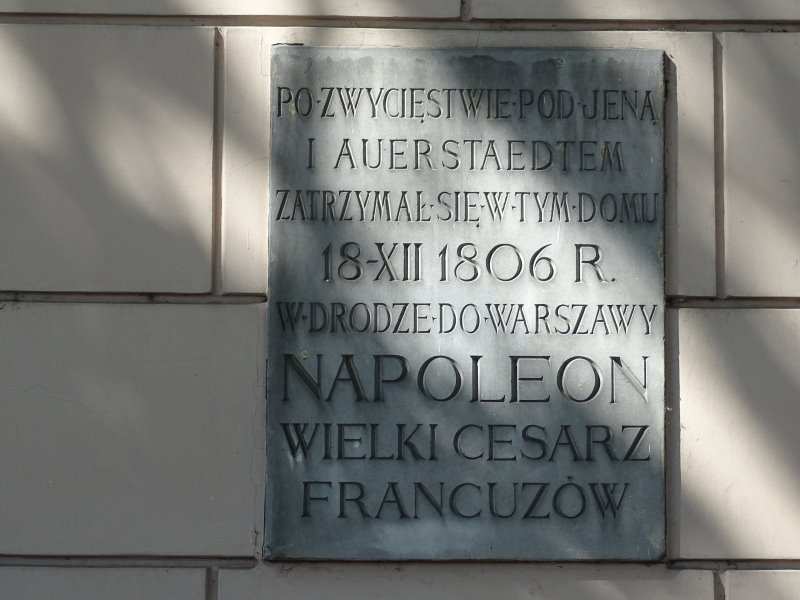 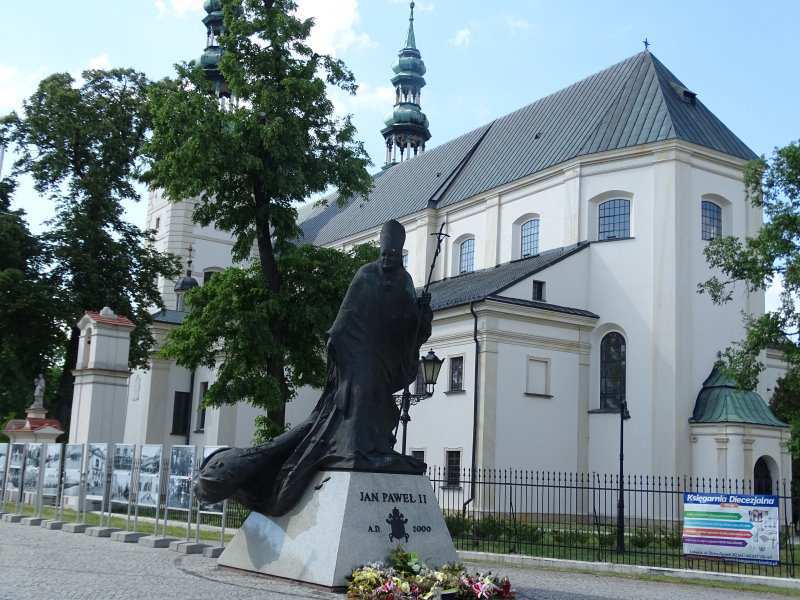 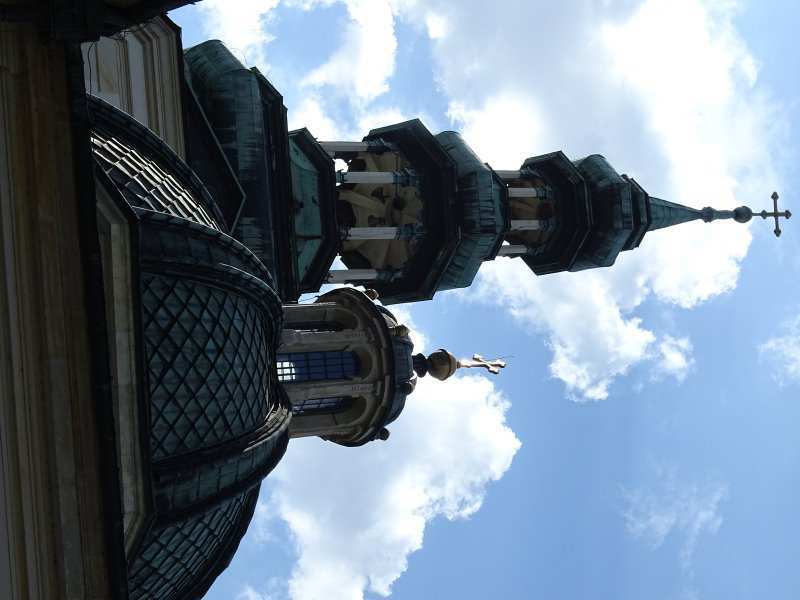 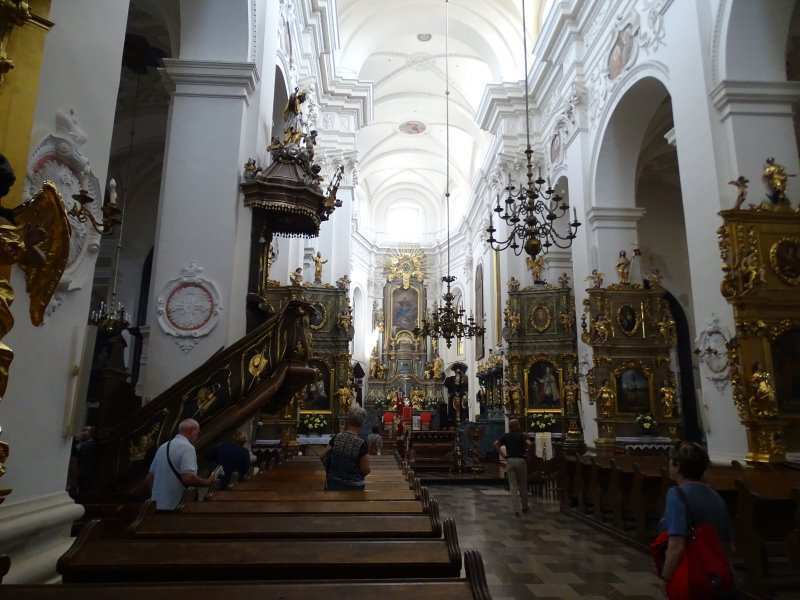 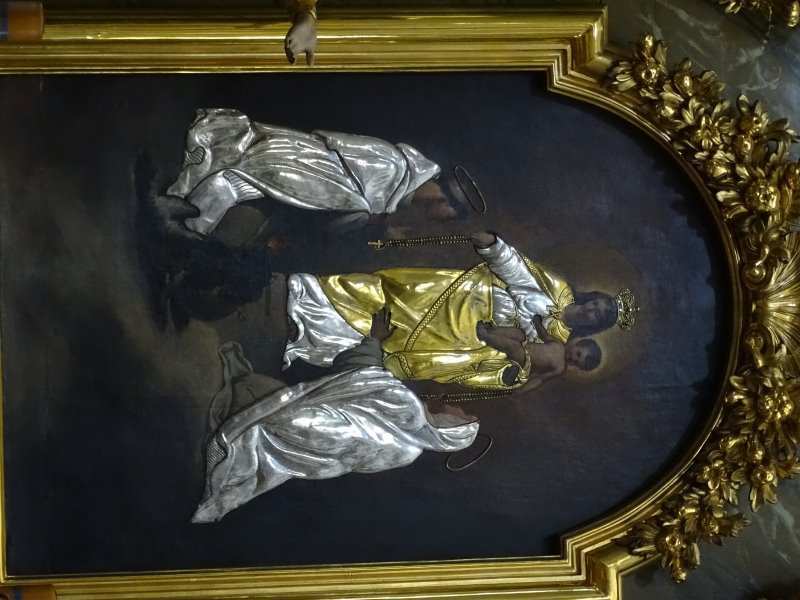 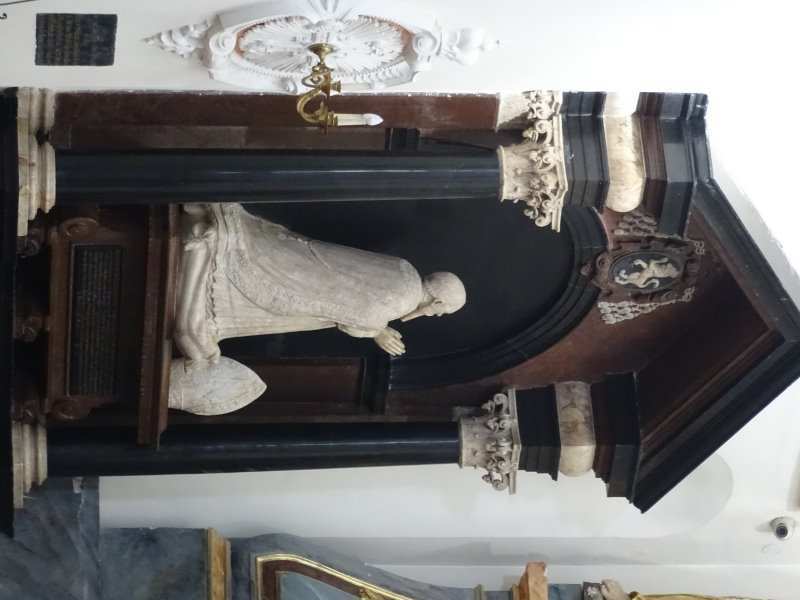 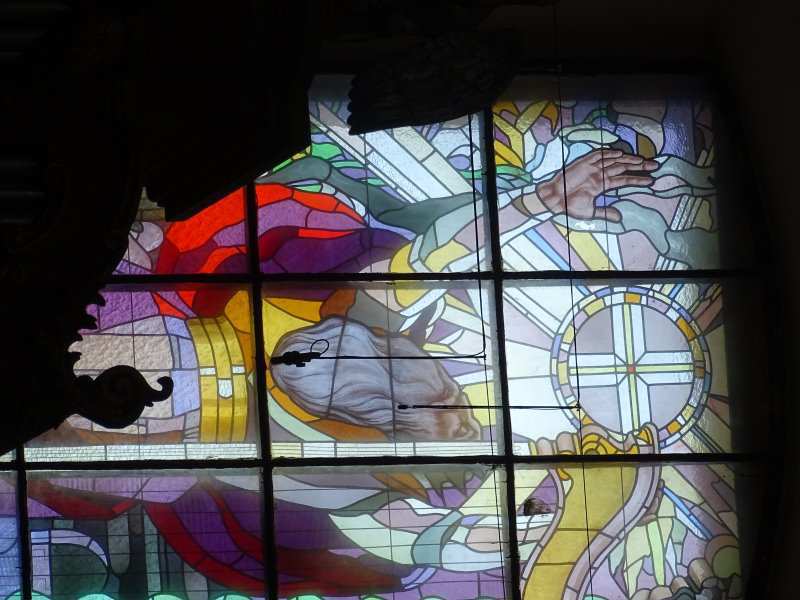 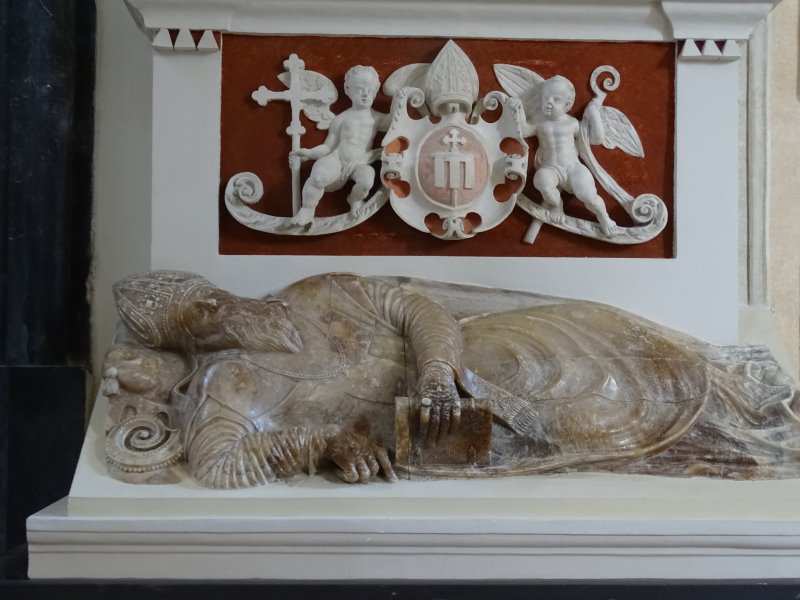 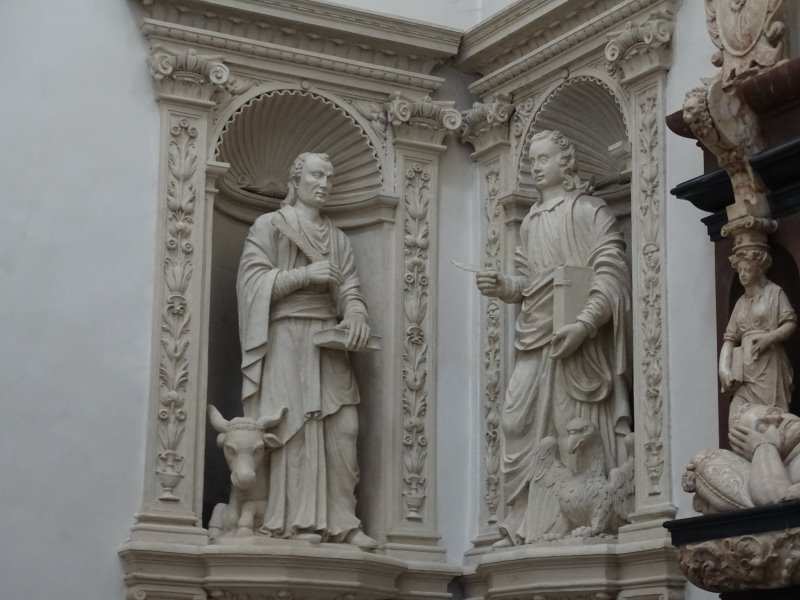 SROMOW musée Art Populaire
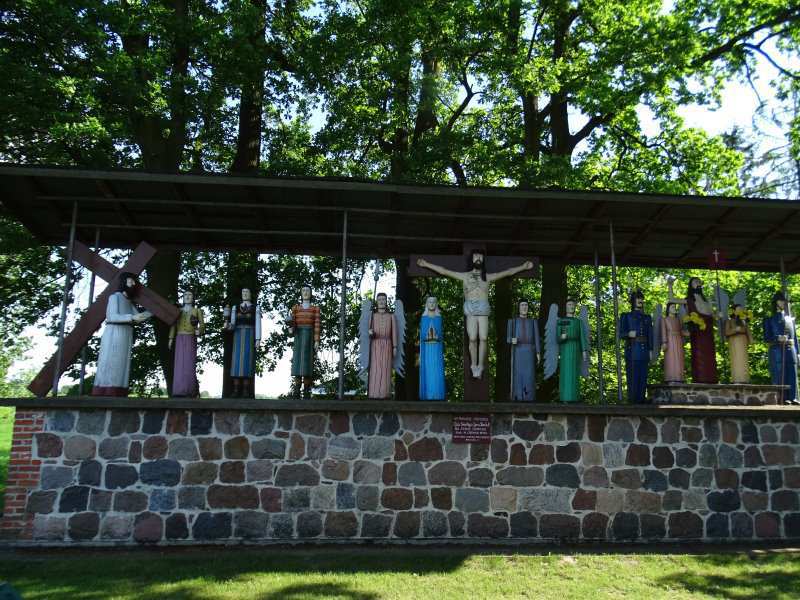 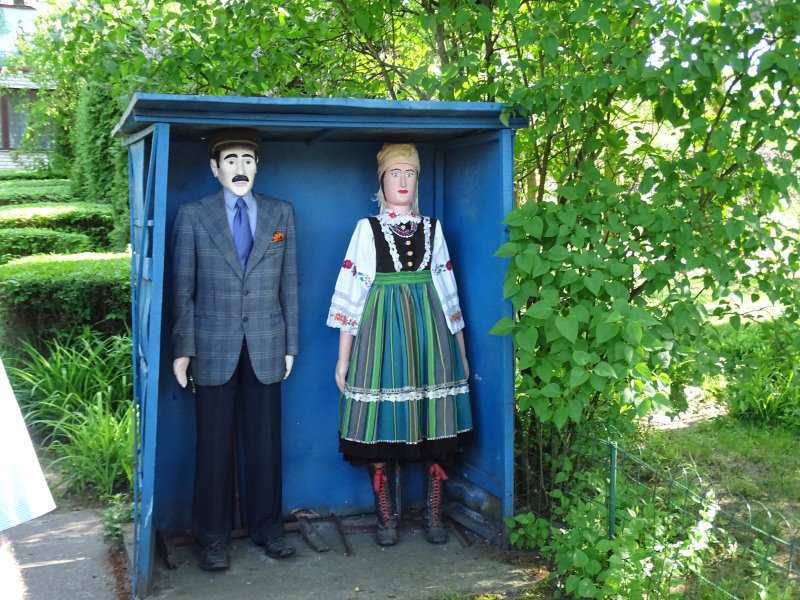 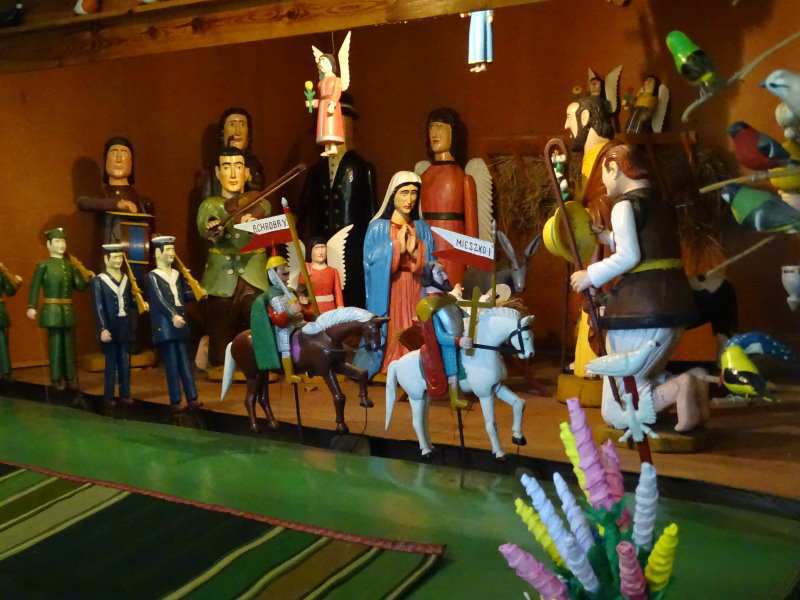 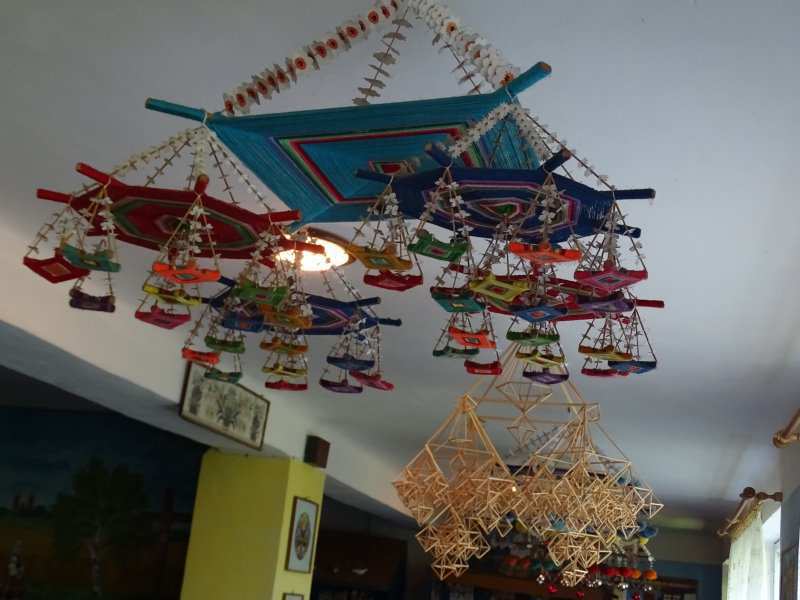 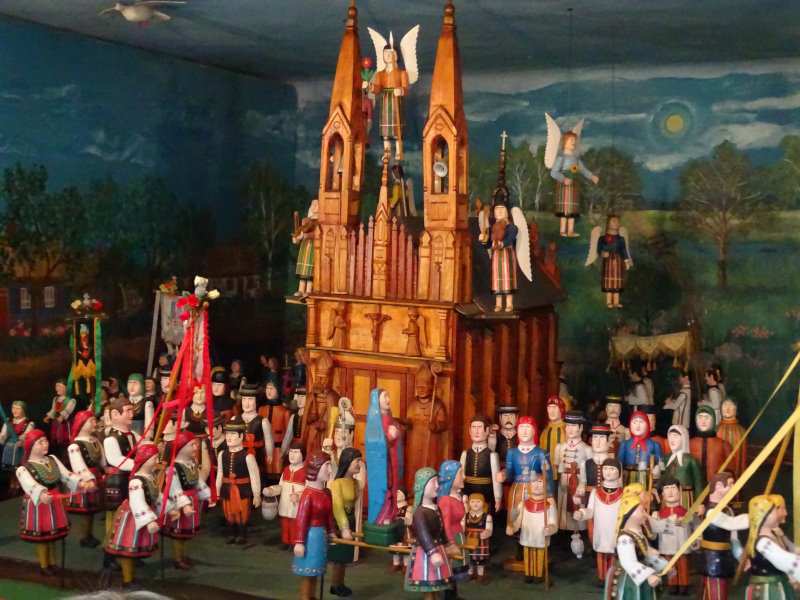 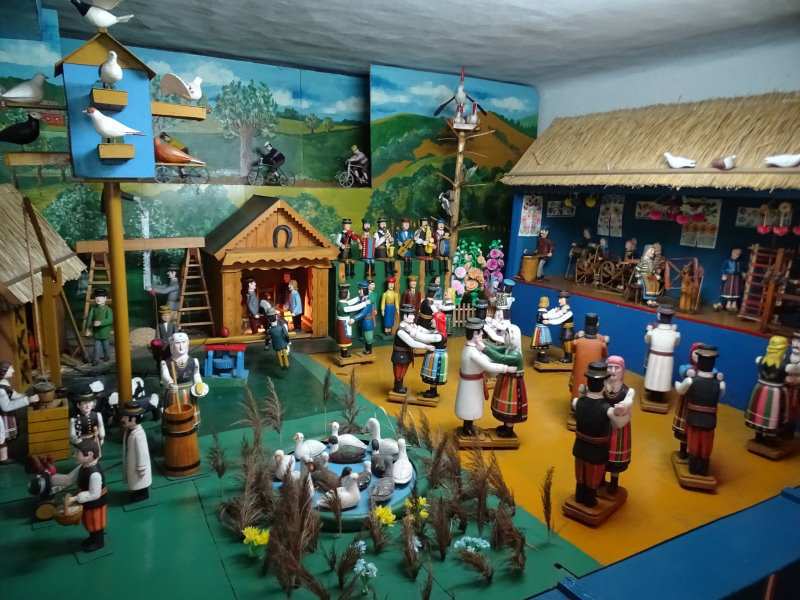 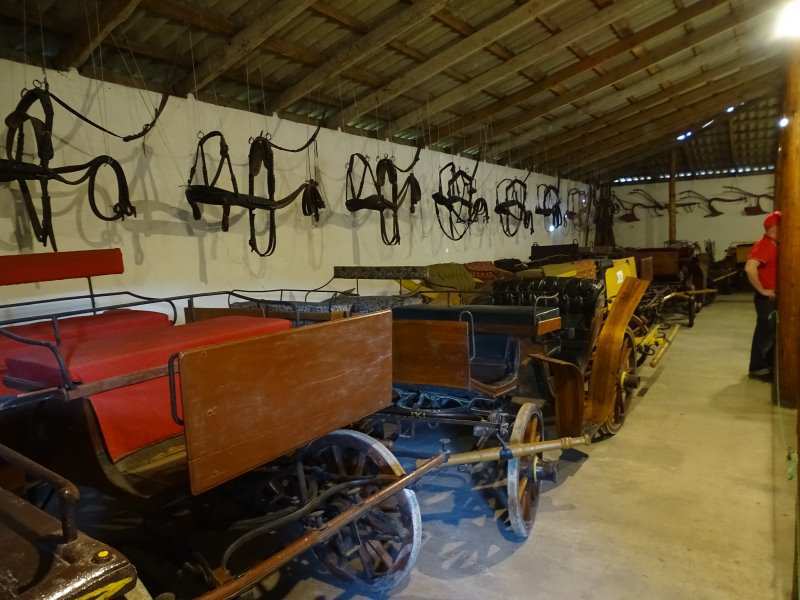 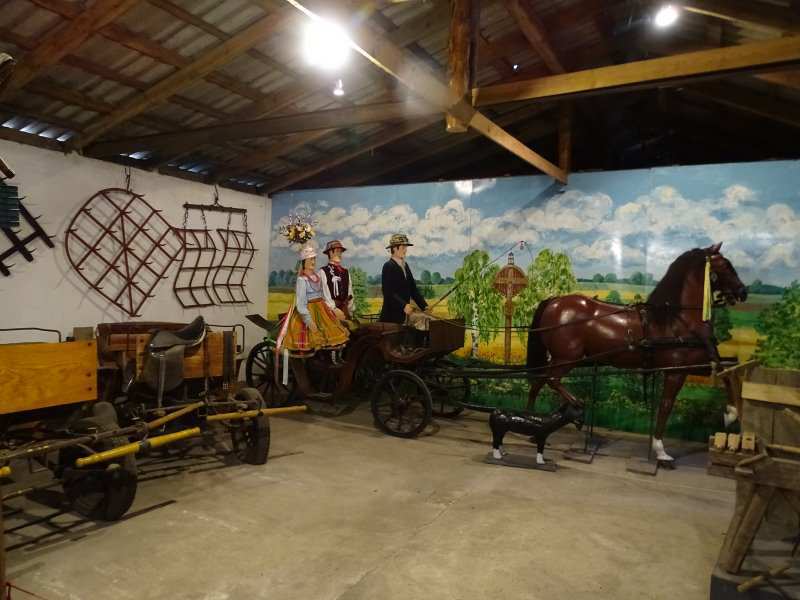 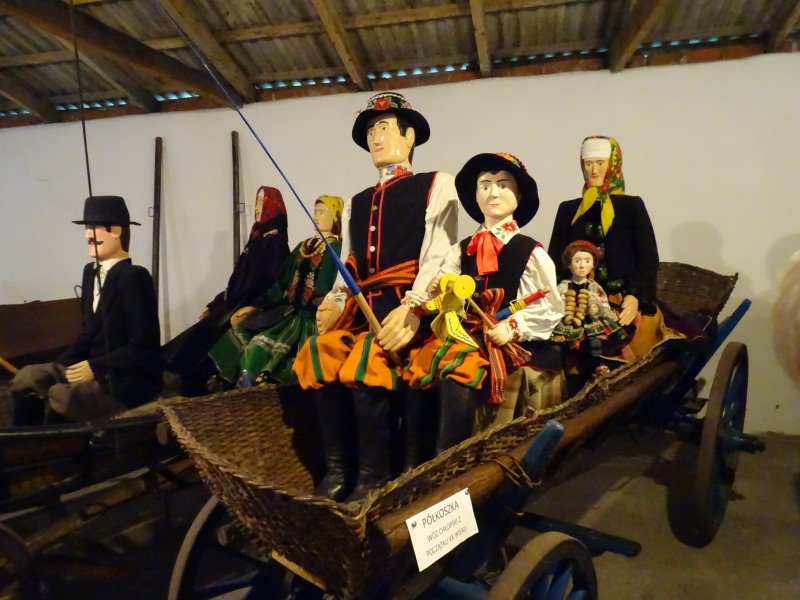 JEDRZEJOW
Musée de l’Horlogerie
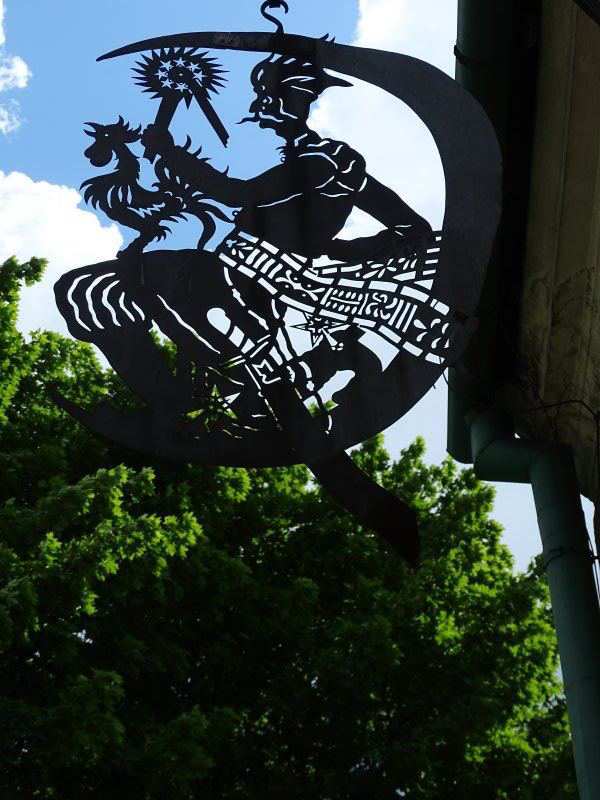 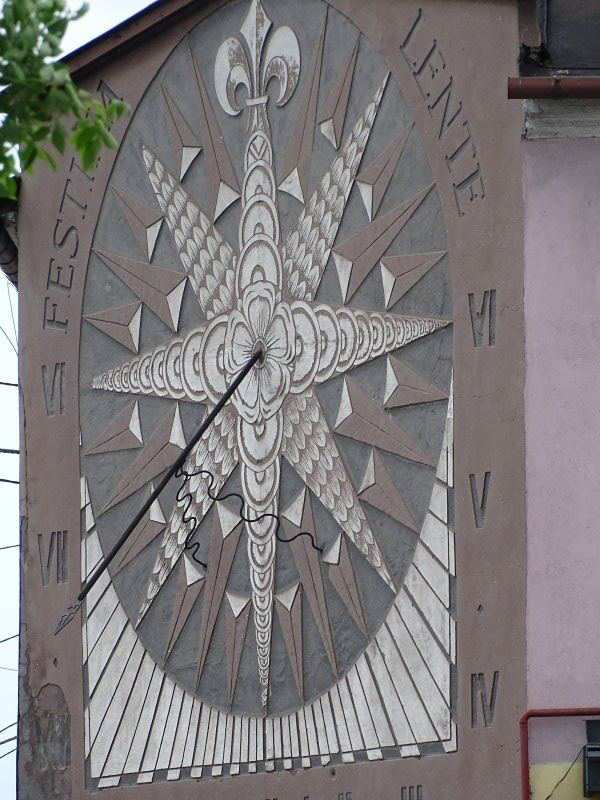 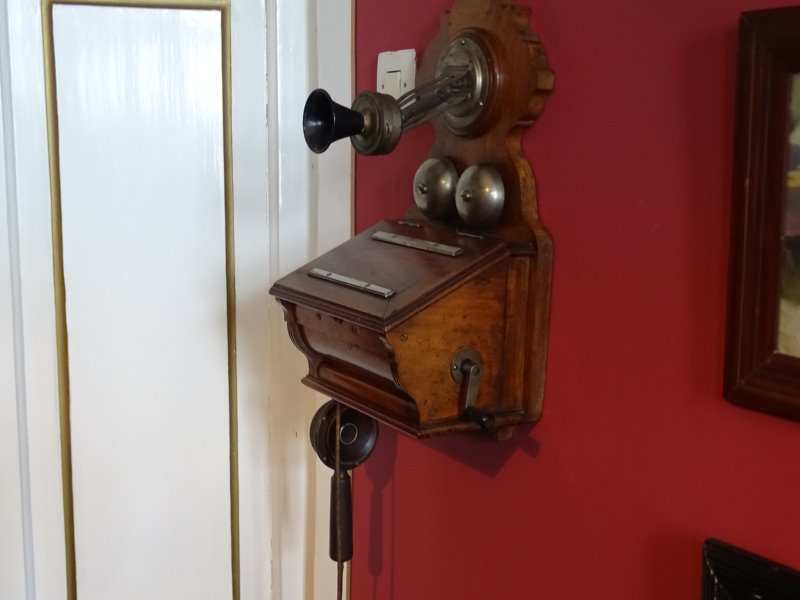 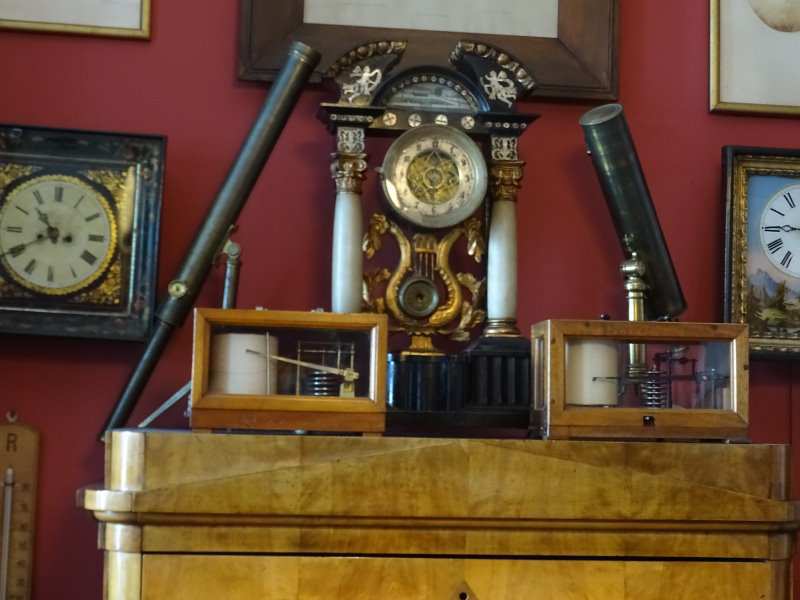 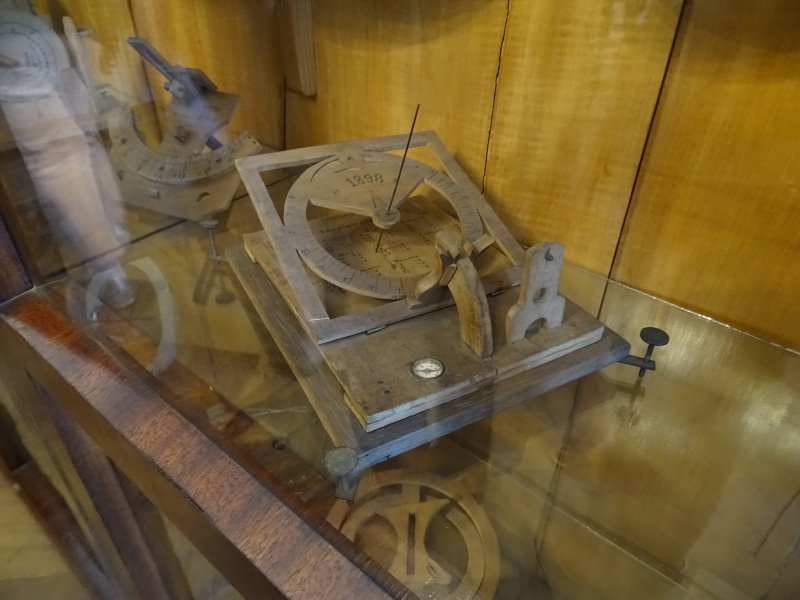 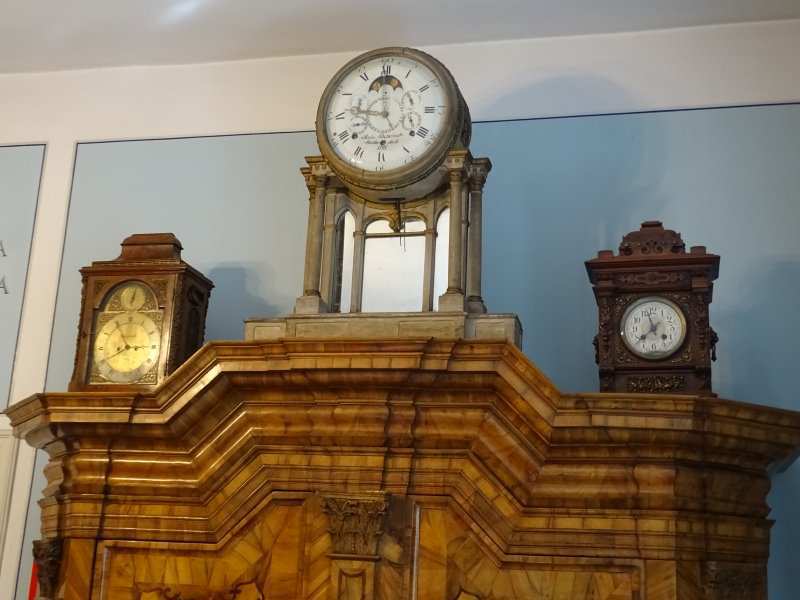 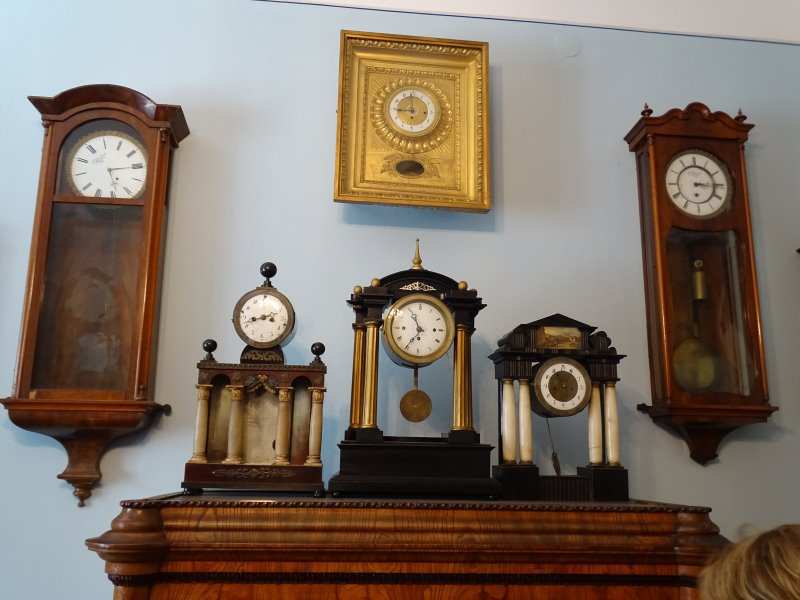 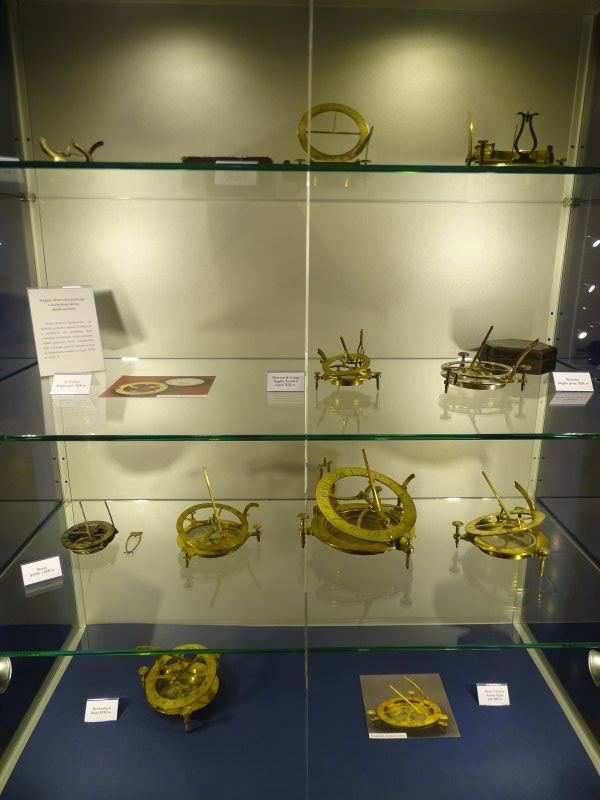 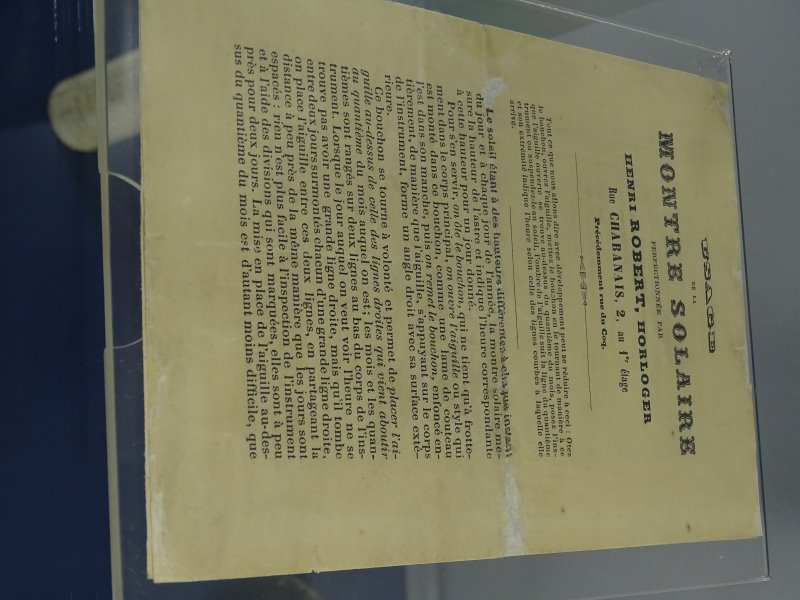 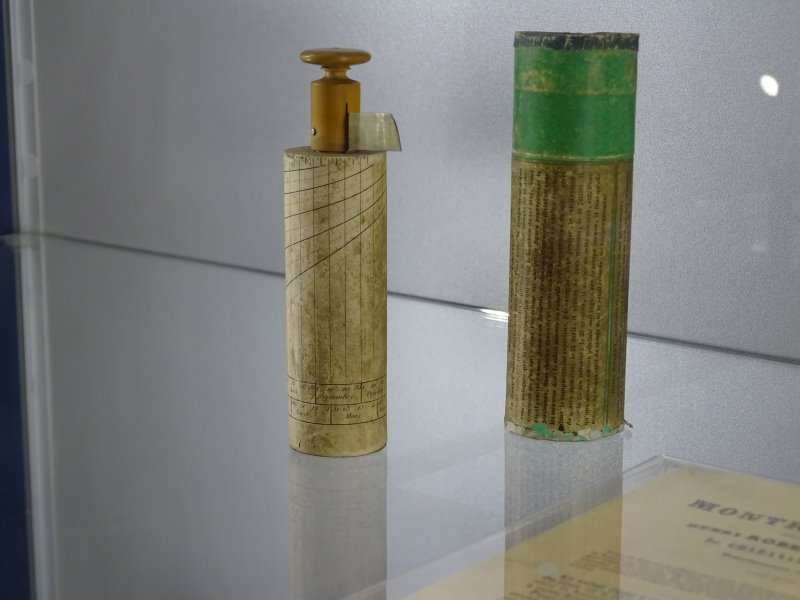 JEDRZEJOW
Monastère cistercien
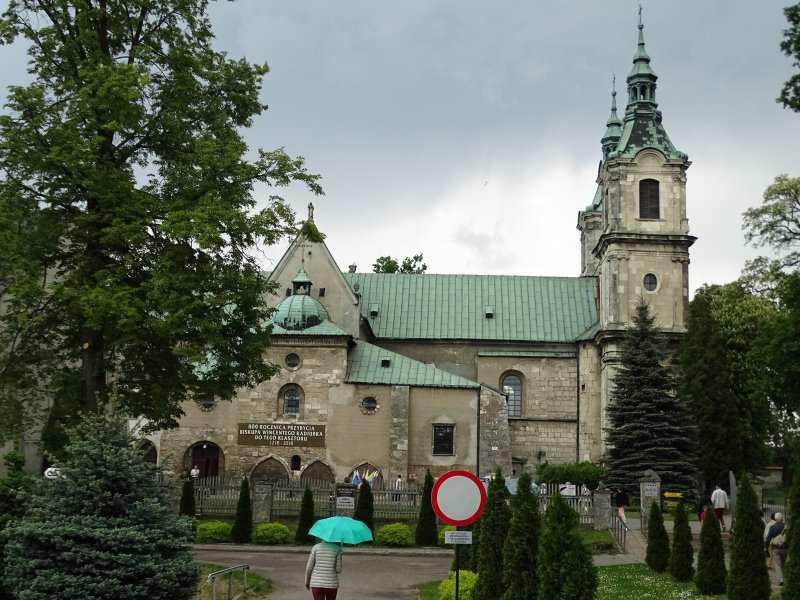 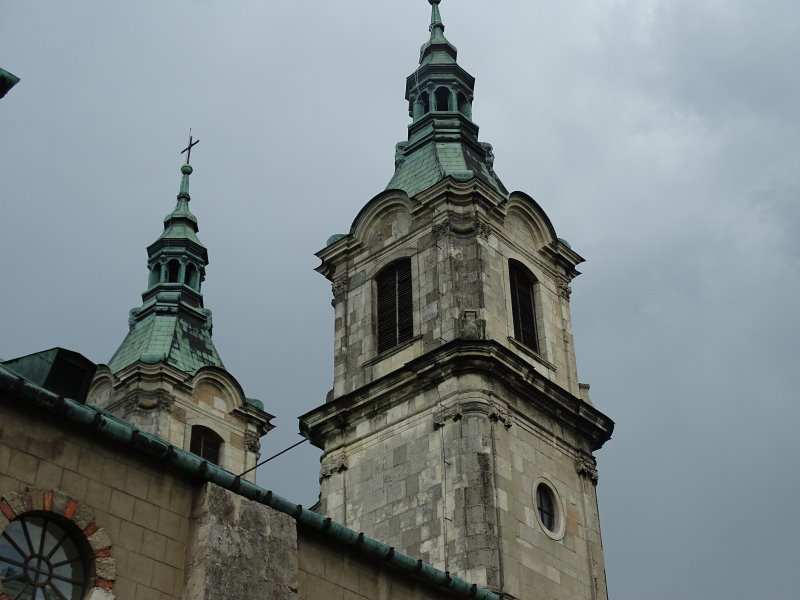 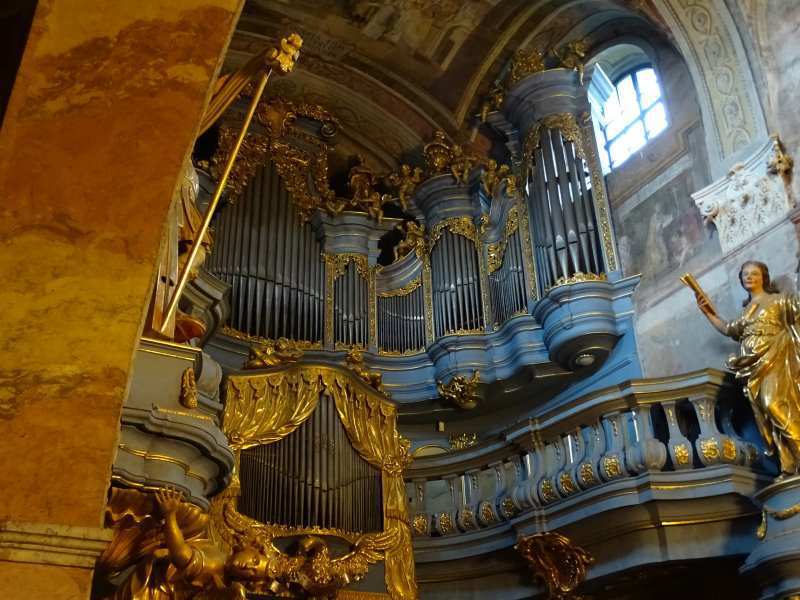 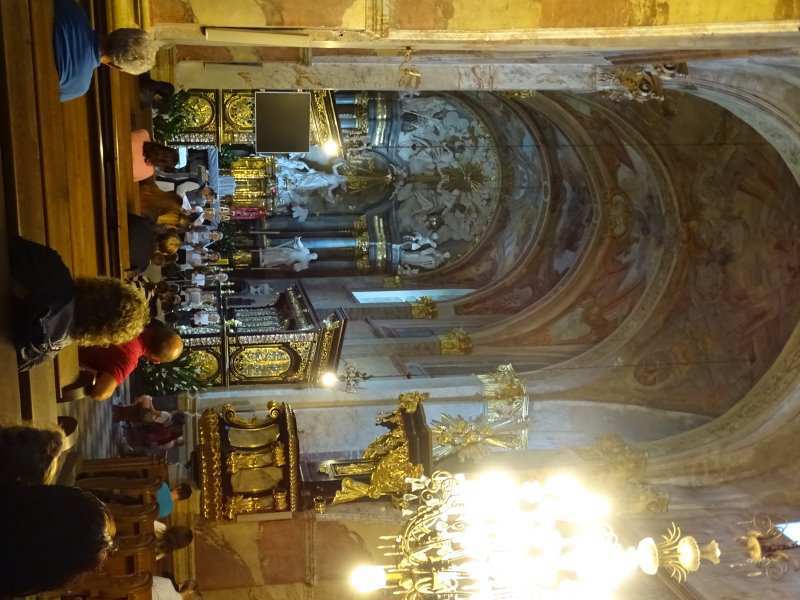 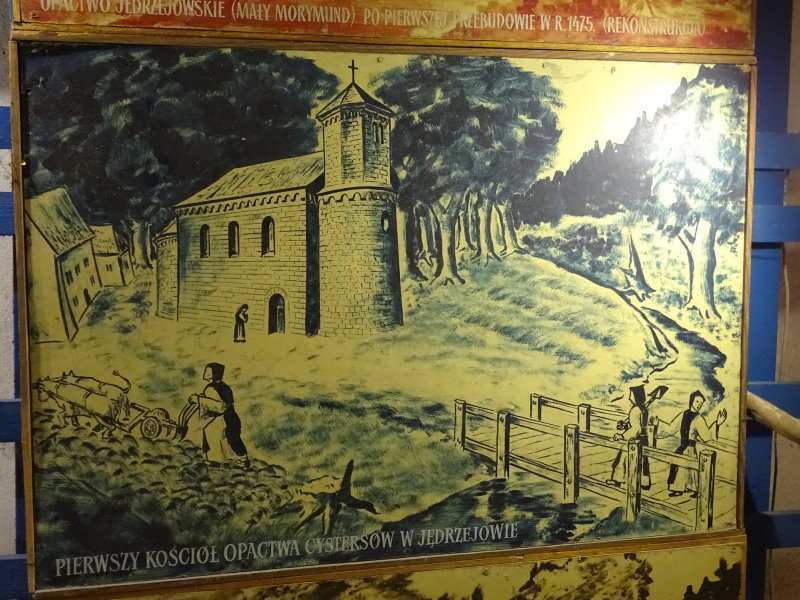 CRACOVIE
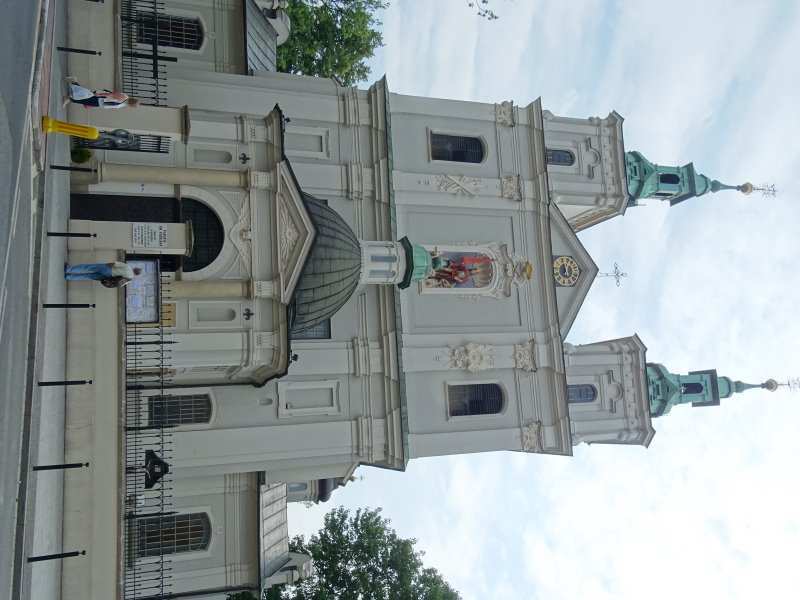 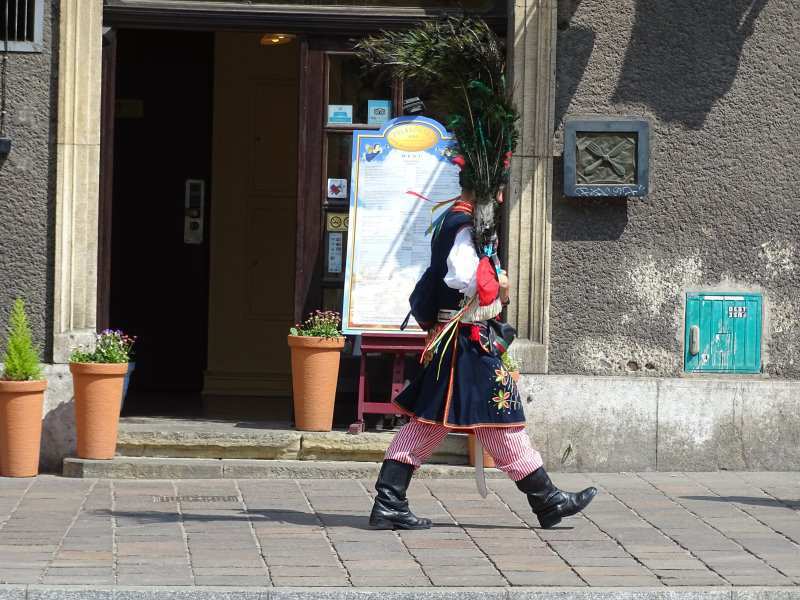 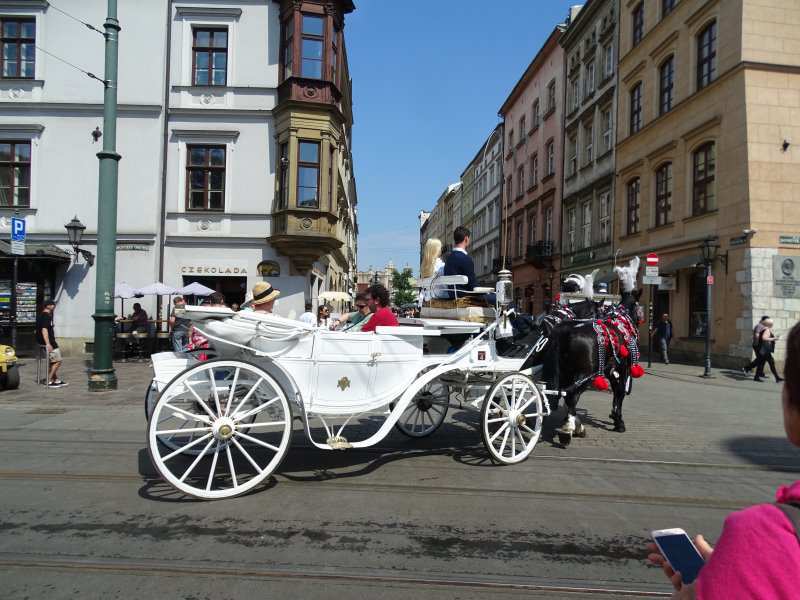 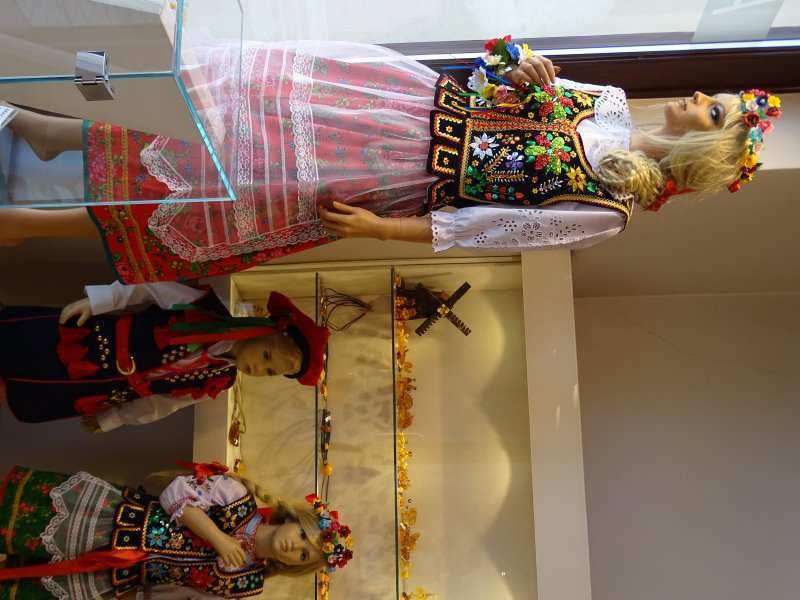 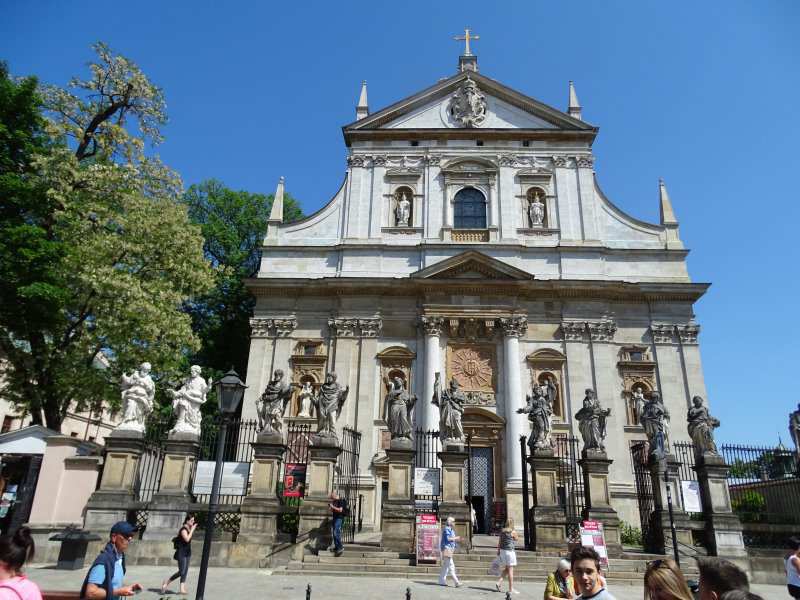 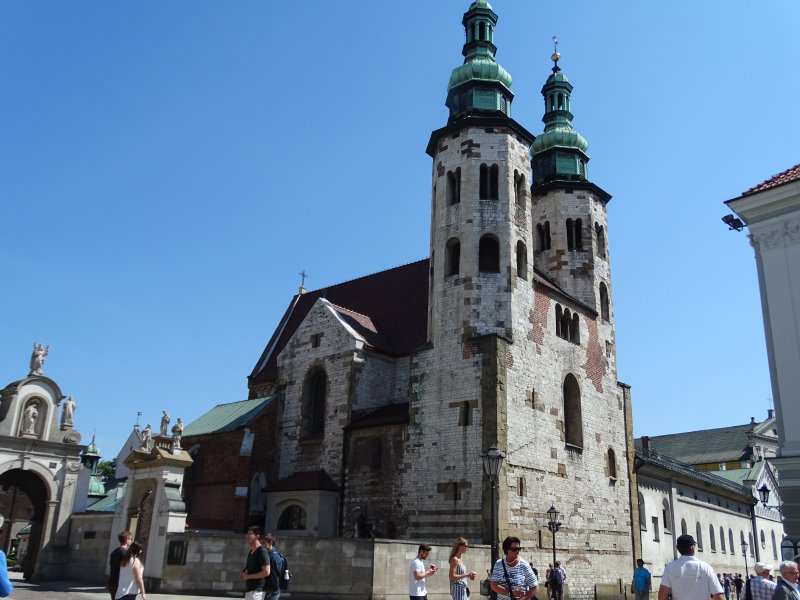 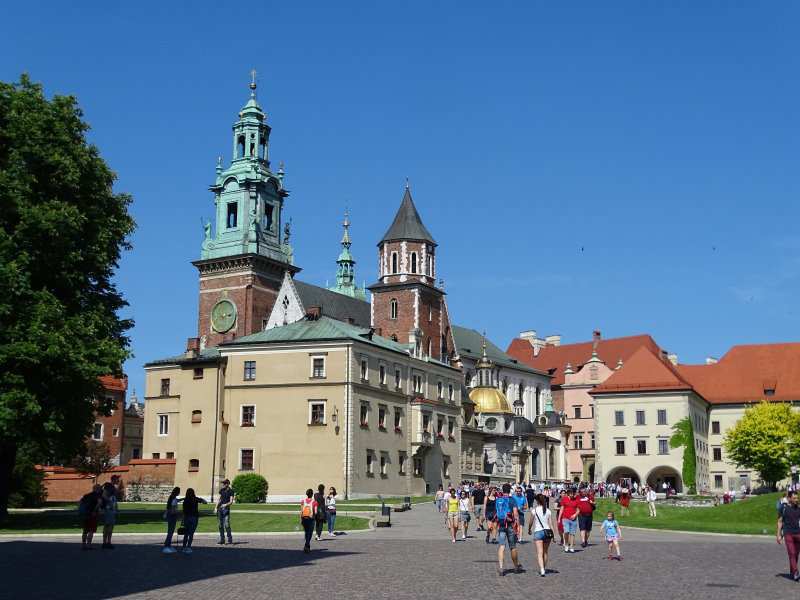 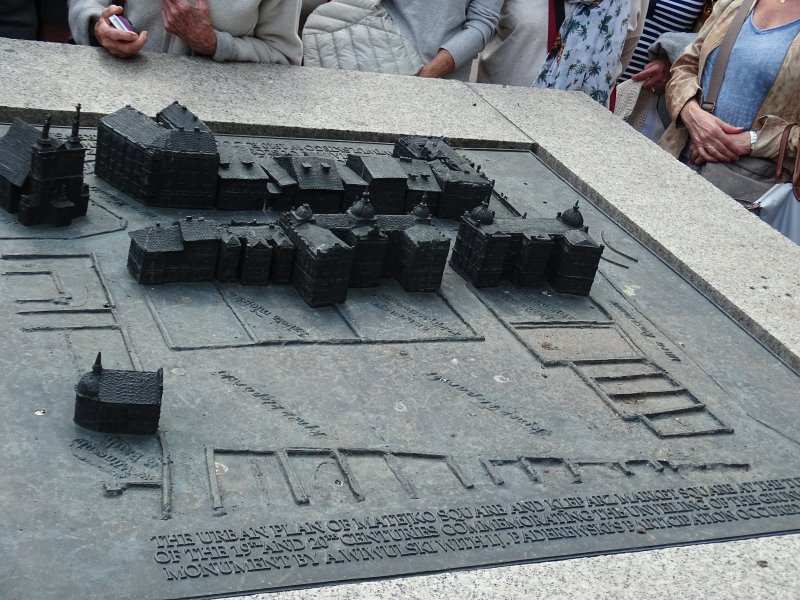 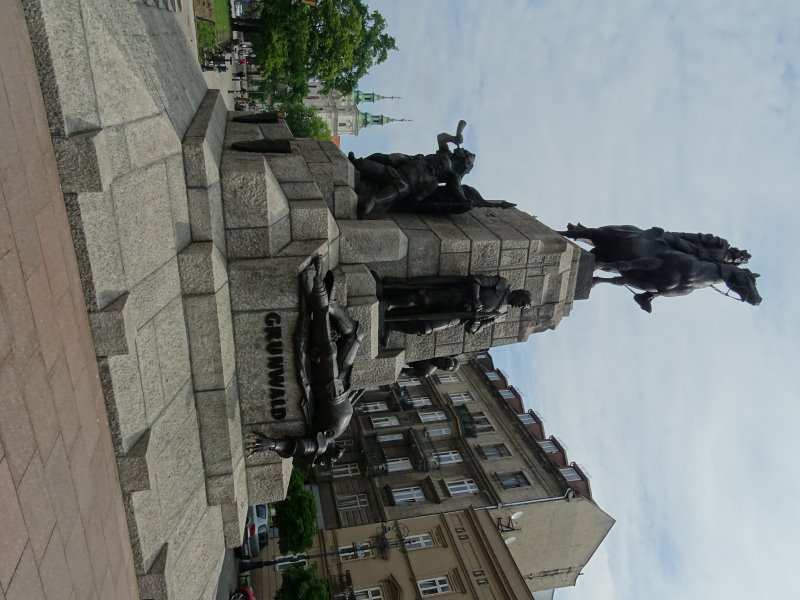 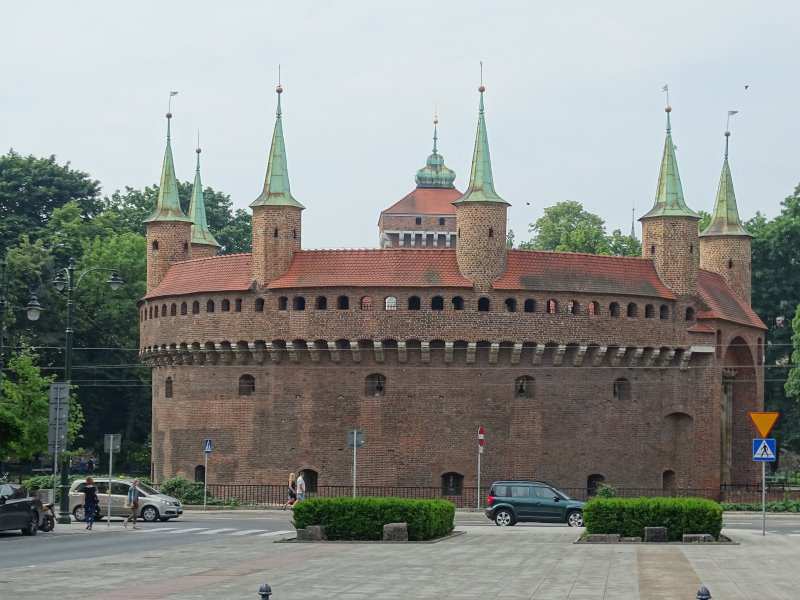 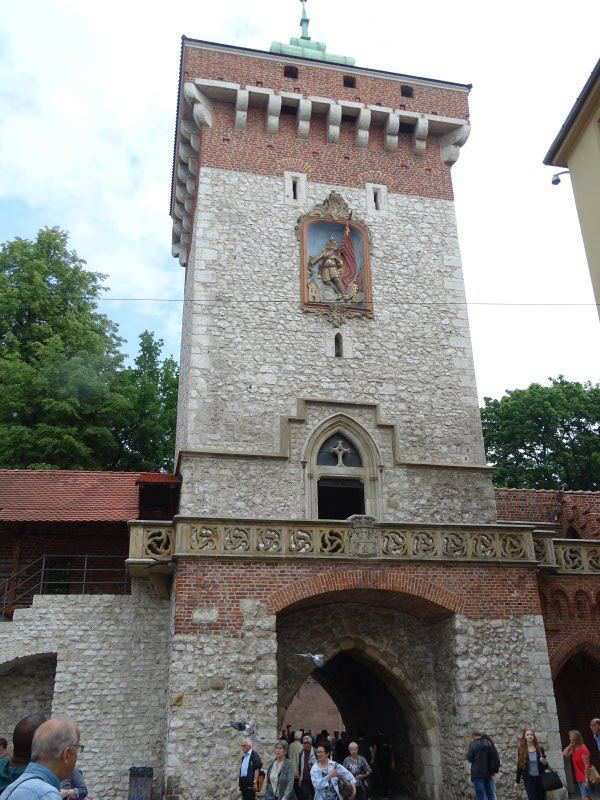 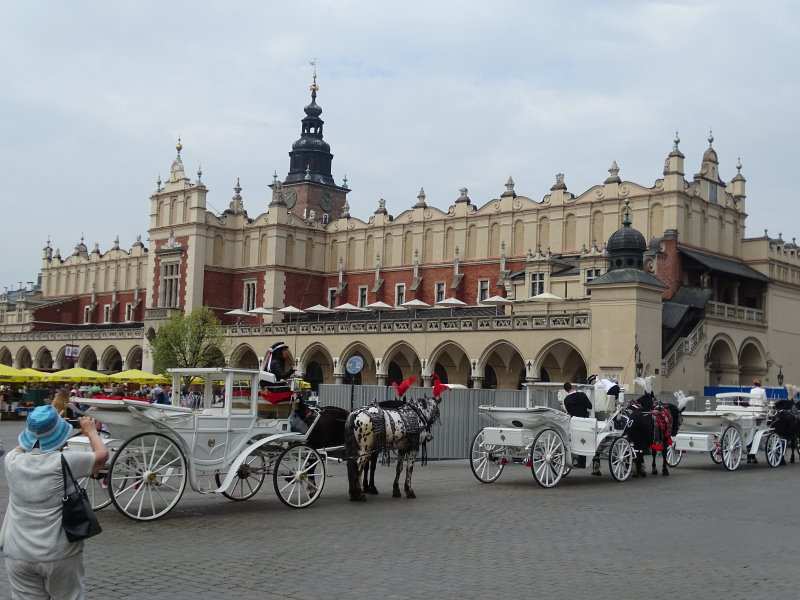 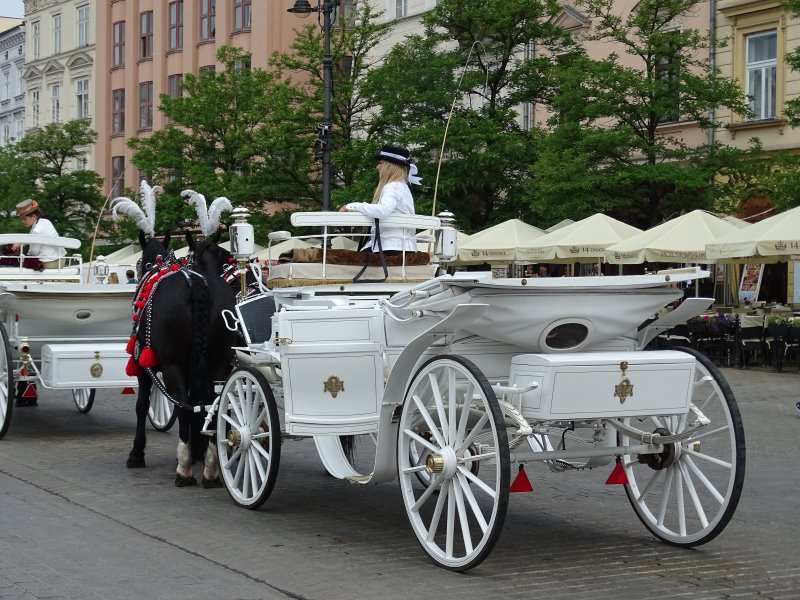 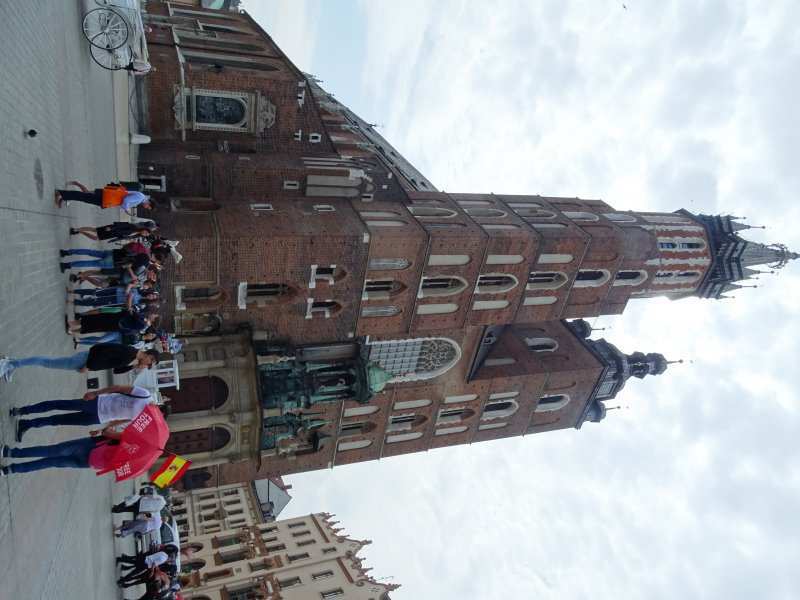 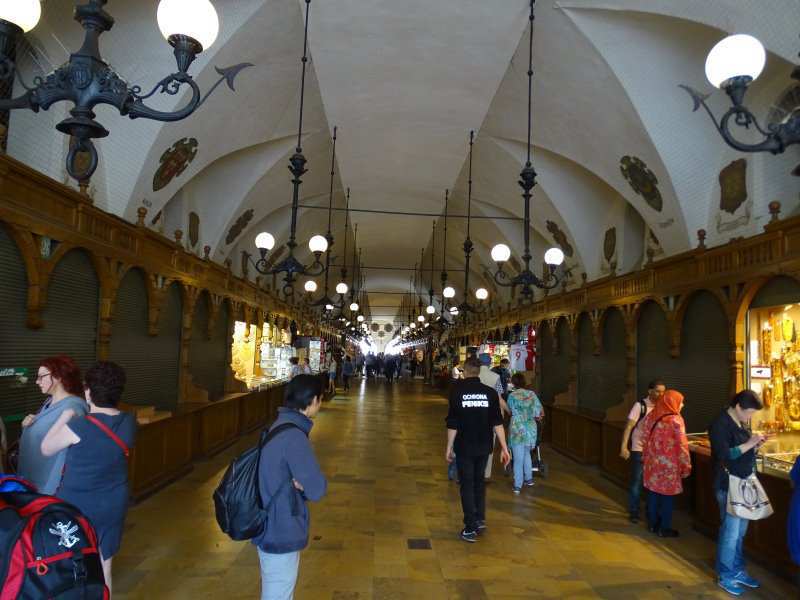 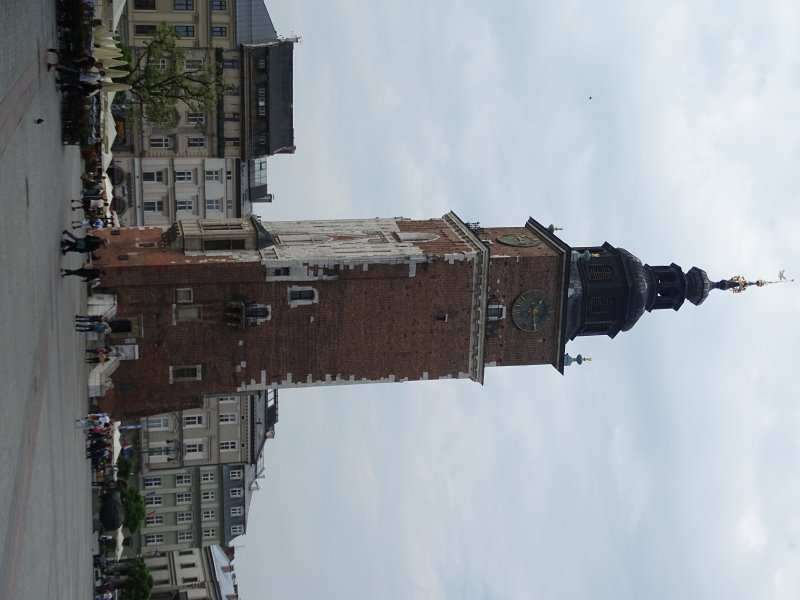 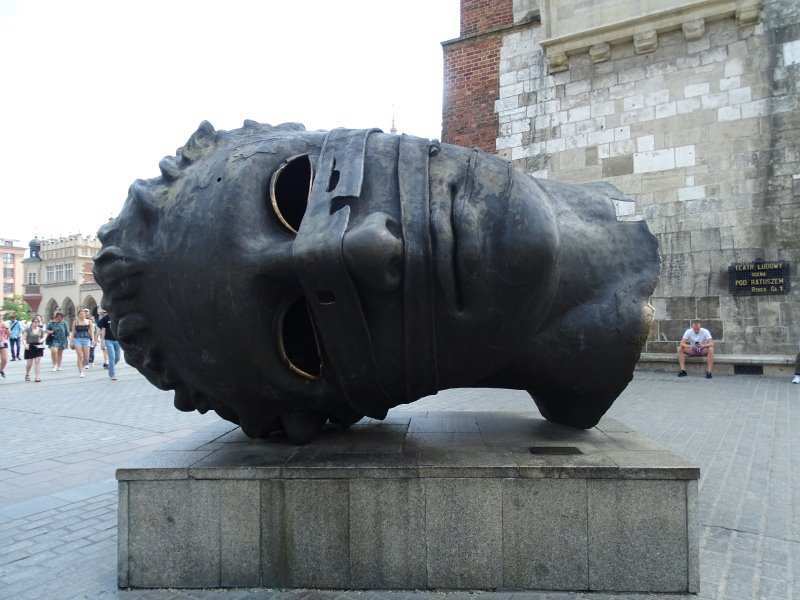 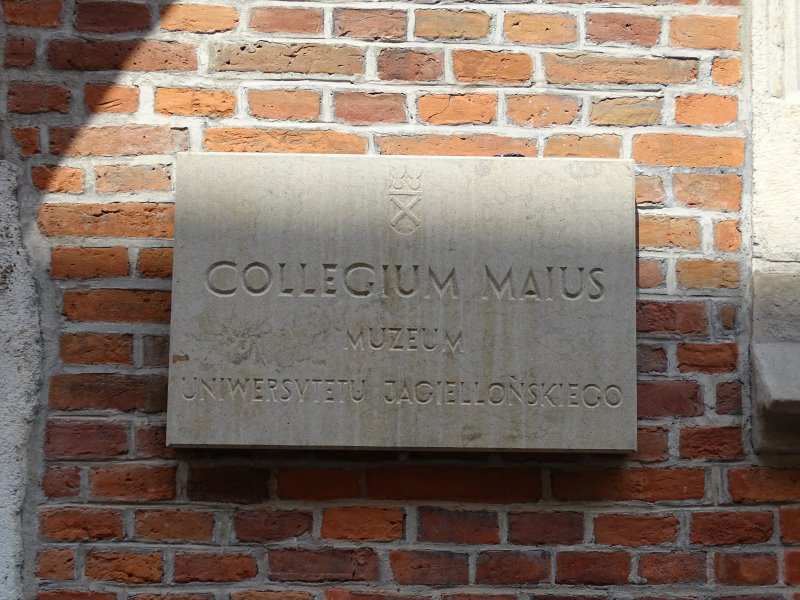 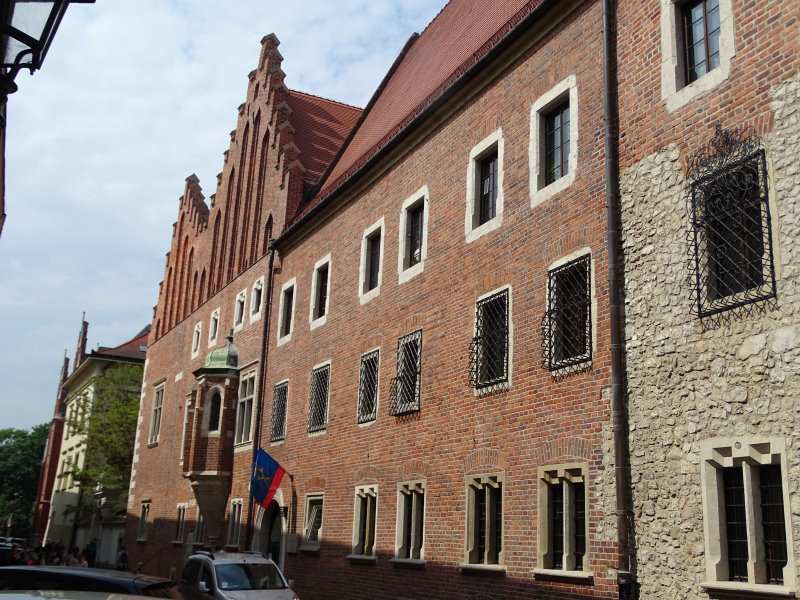 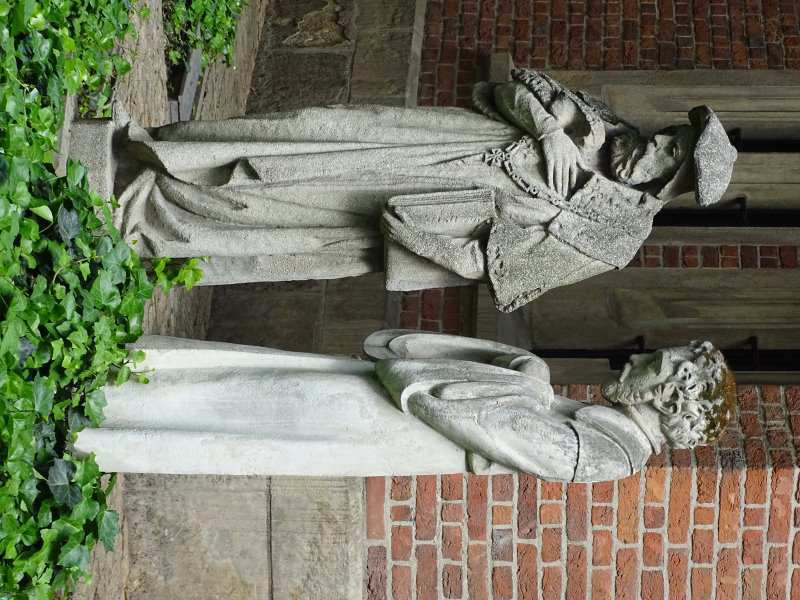 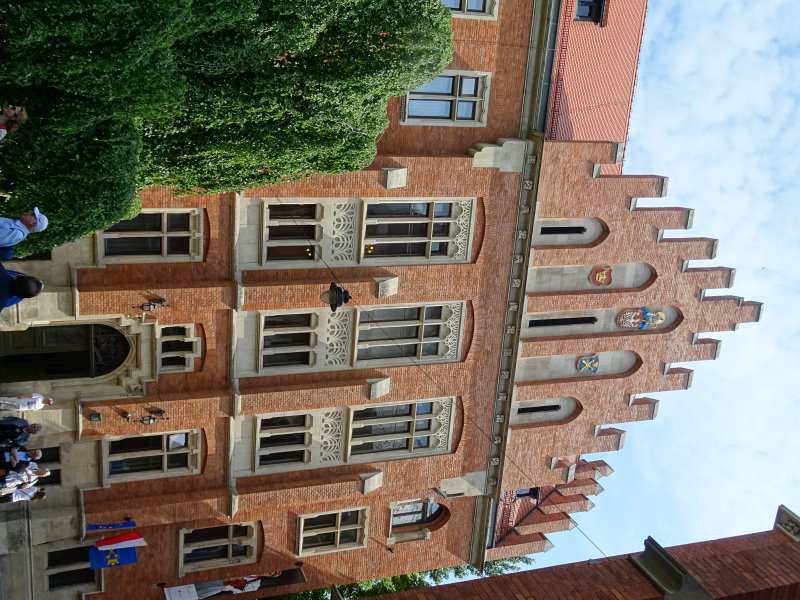 Nicolas
COPERNIC
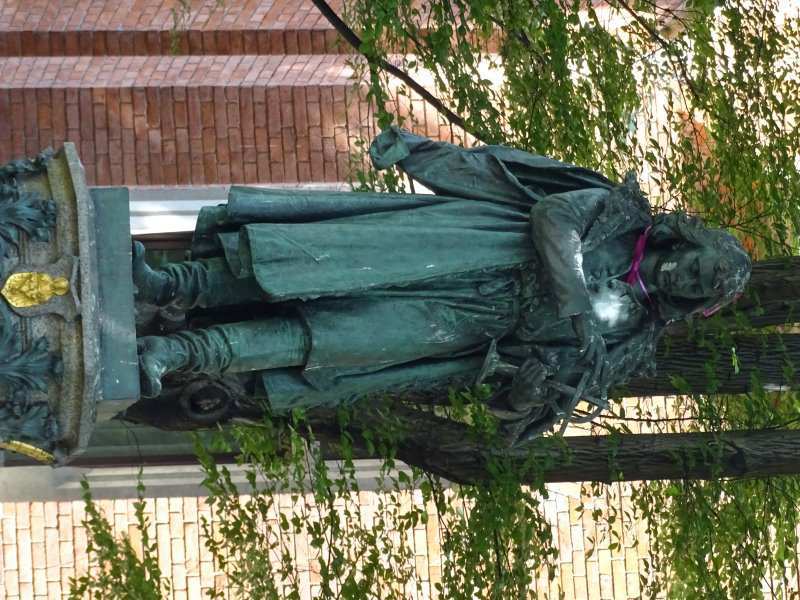 CRACOVIE
Basilique Notre Dame
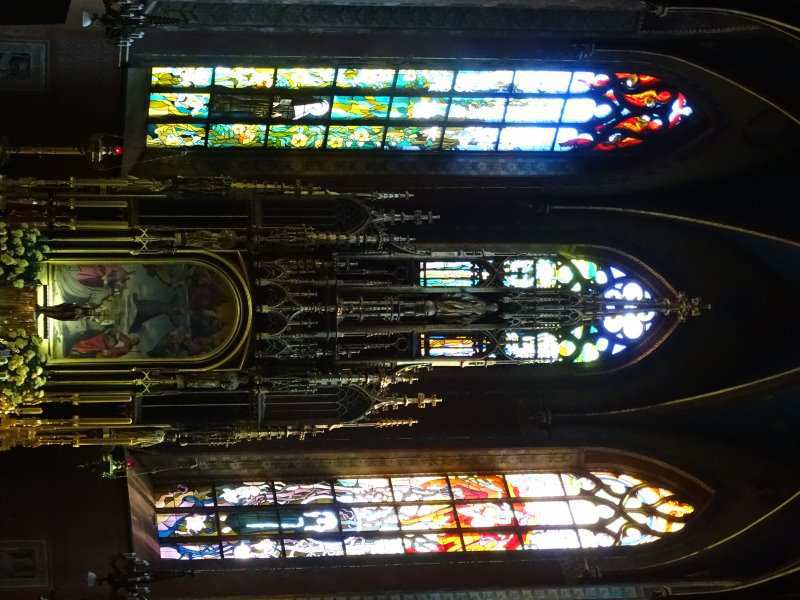 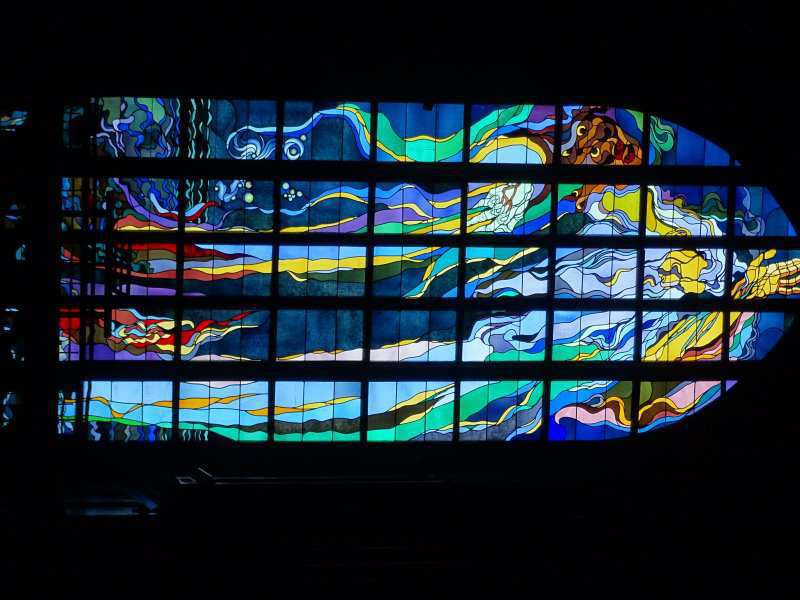 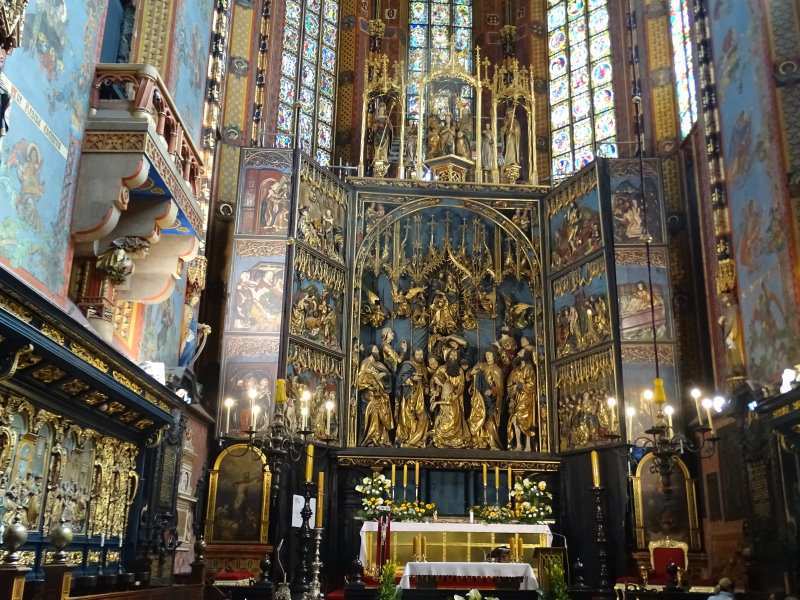 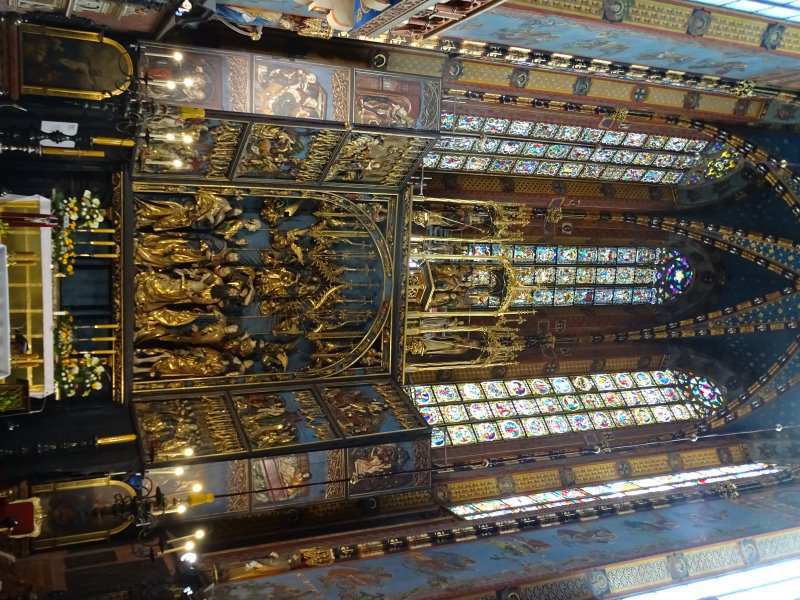 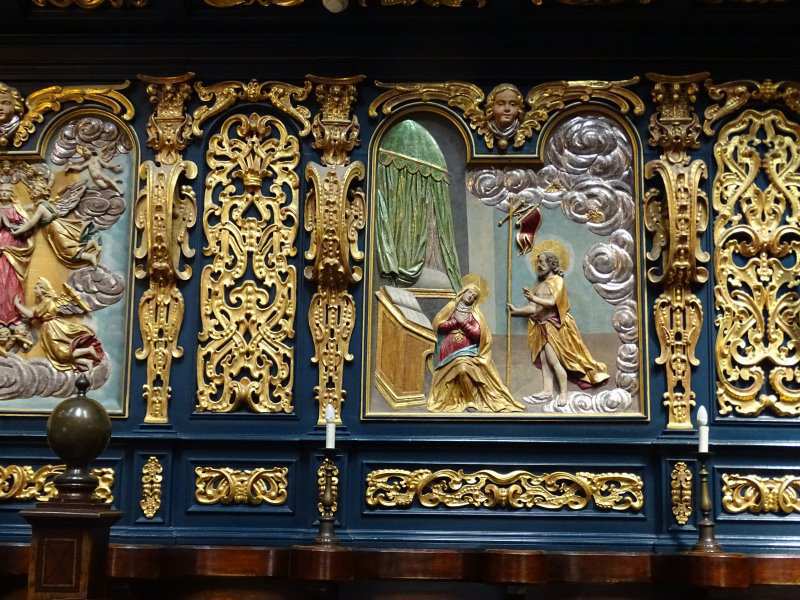 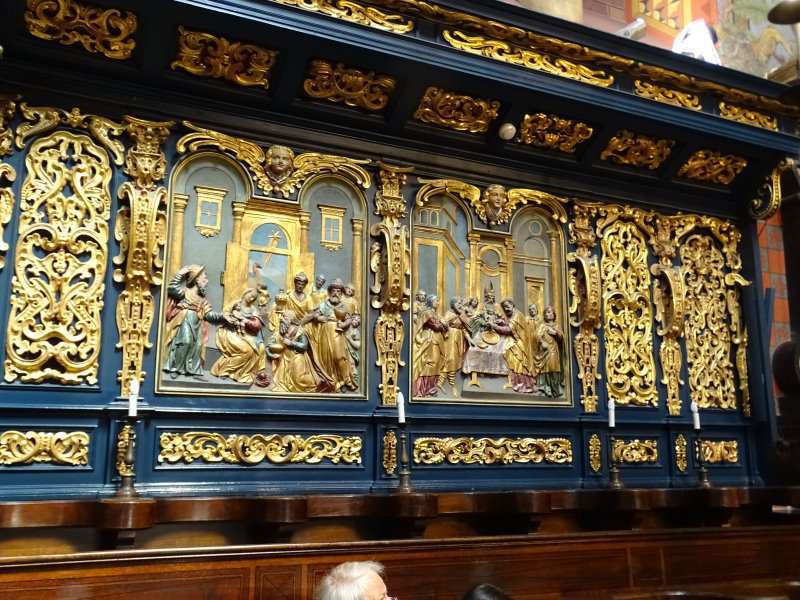 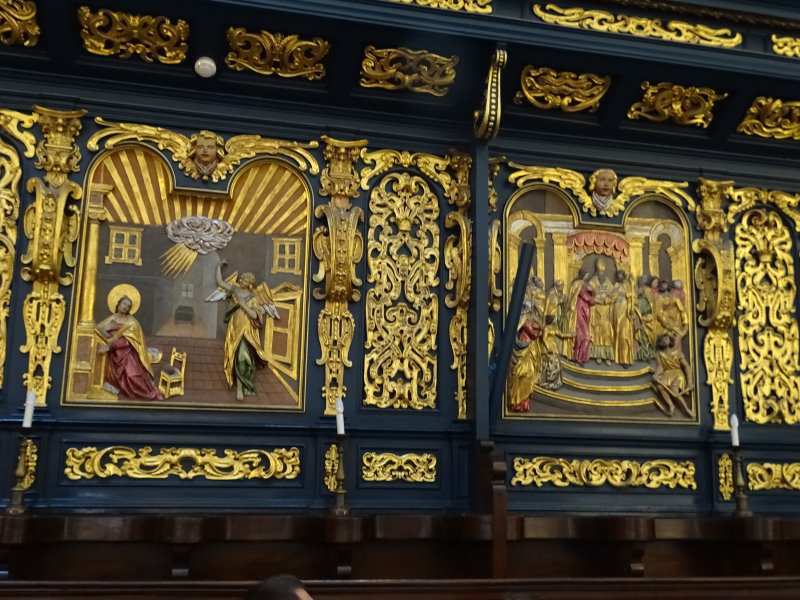 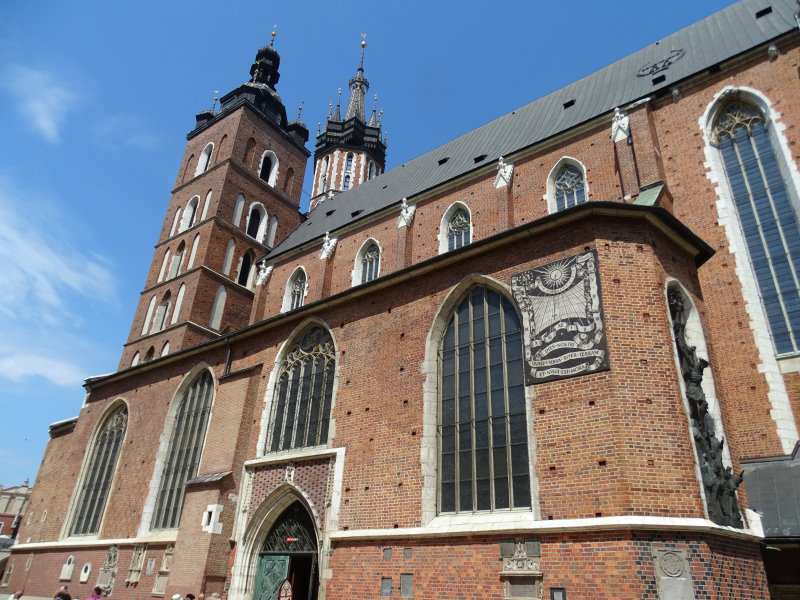 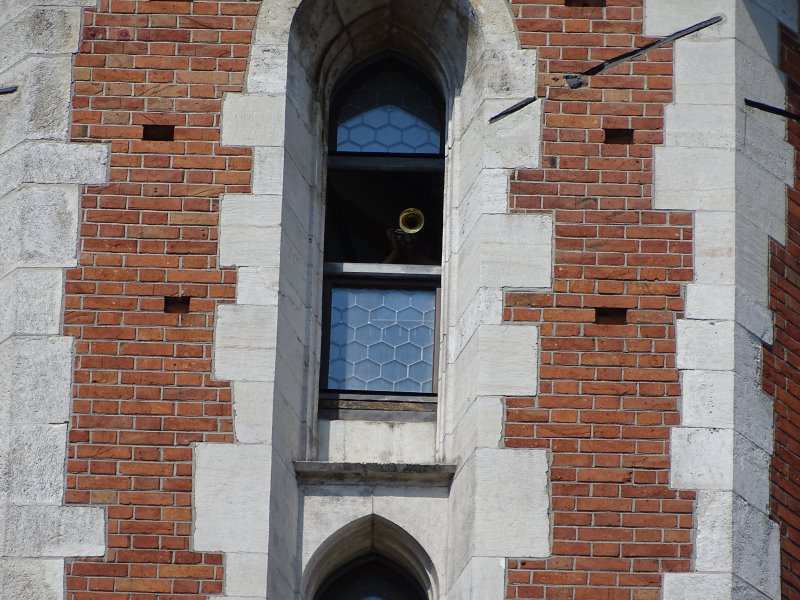 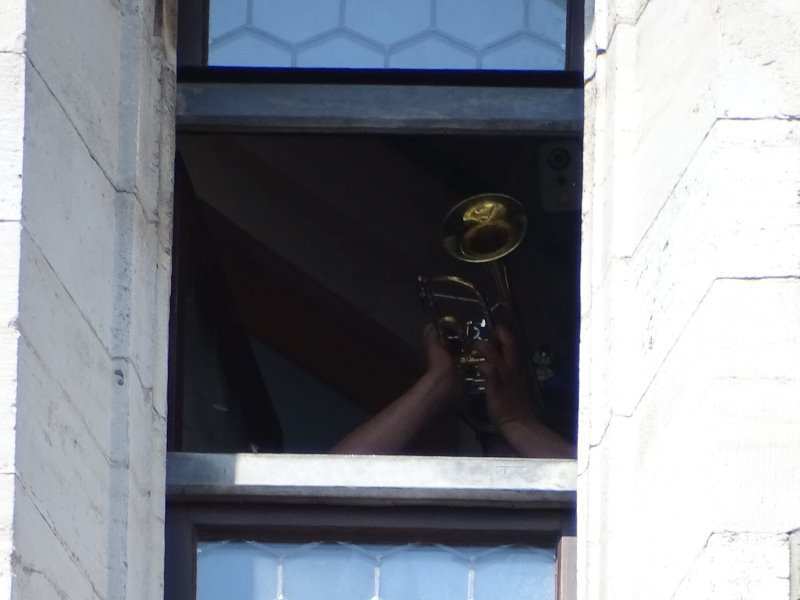 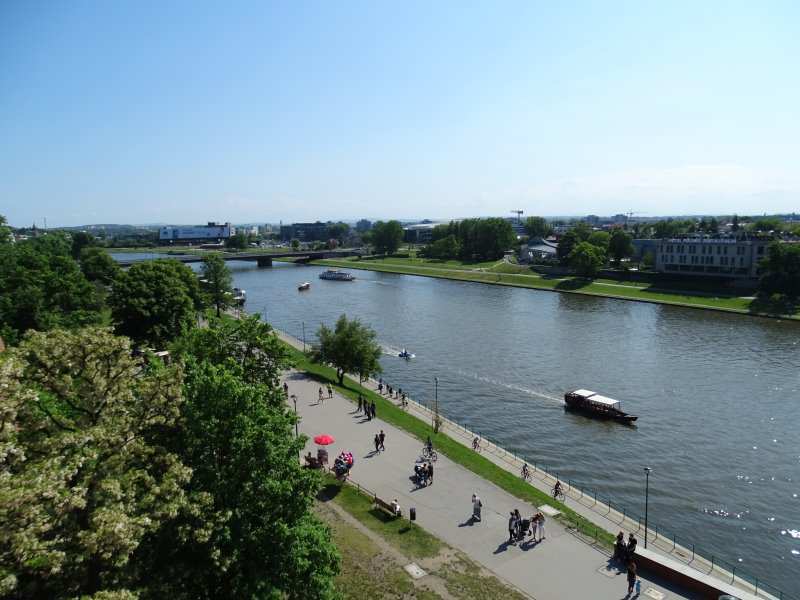 La Vistule
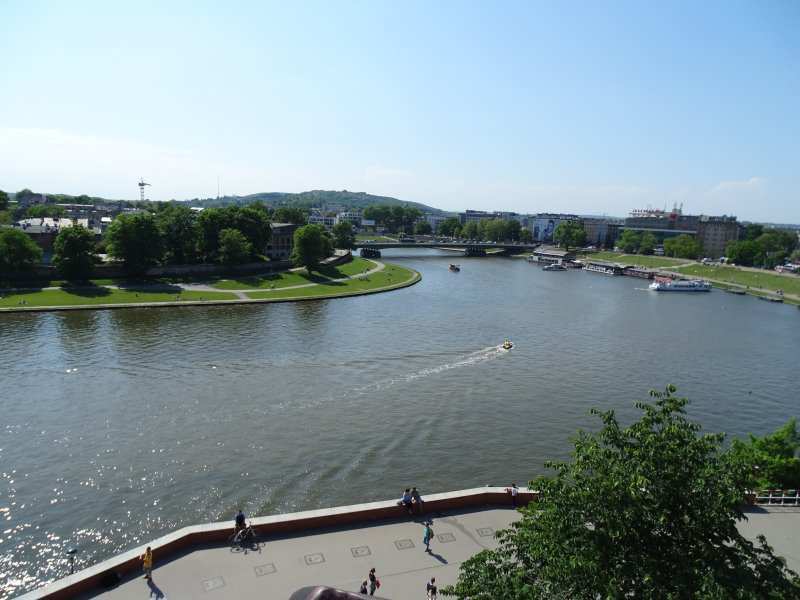 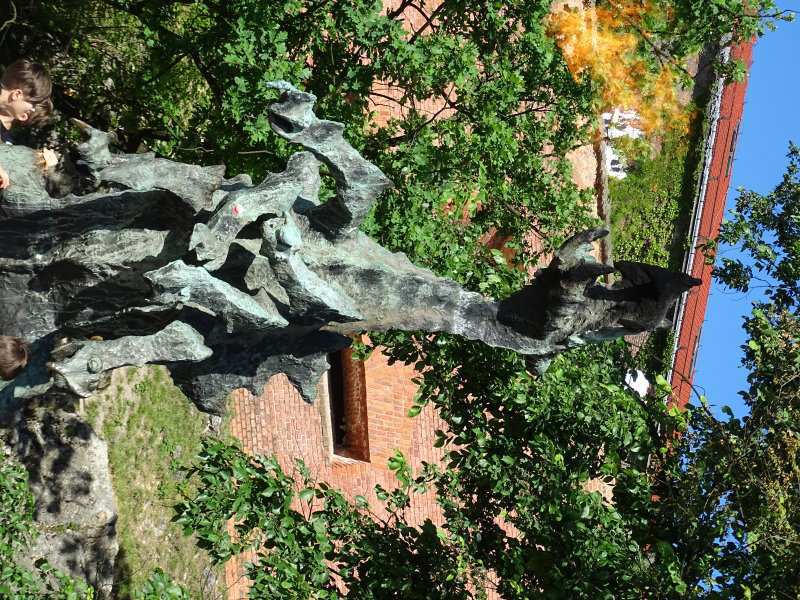 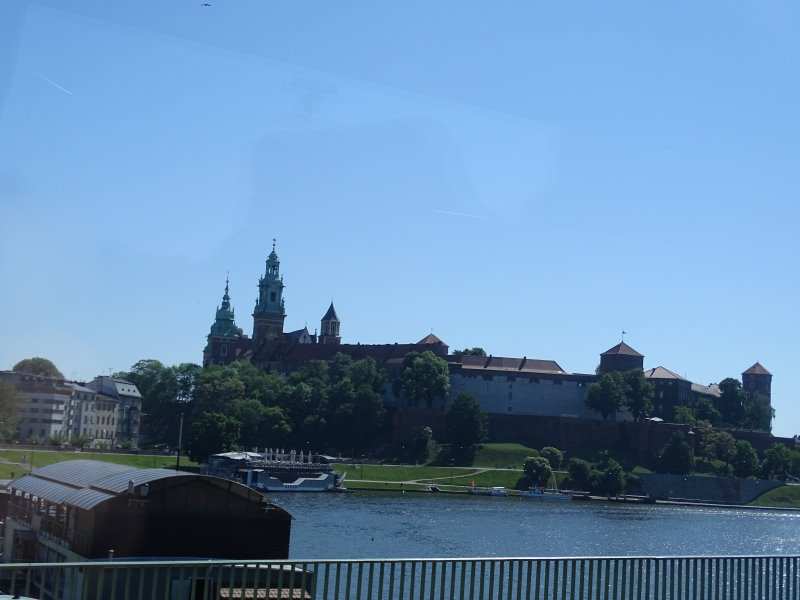 Vistule et château WAWEL
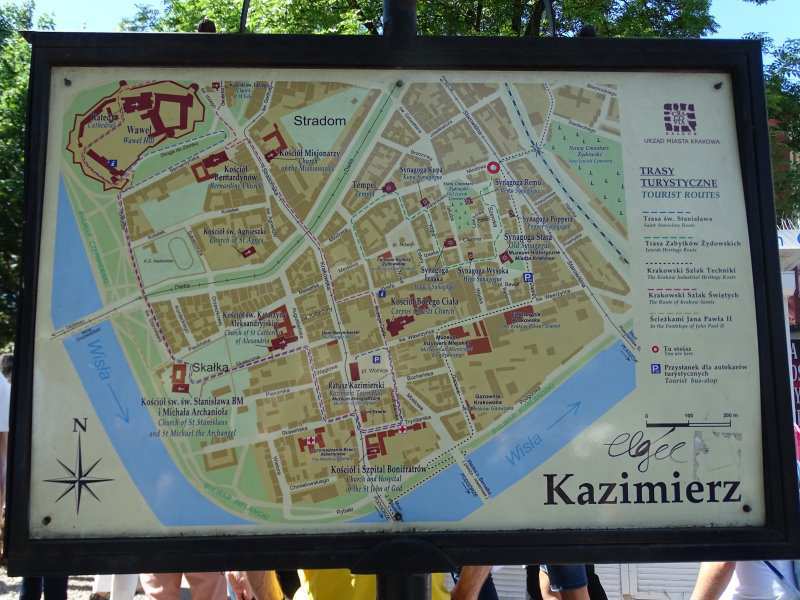 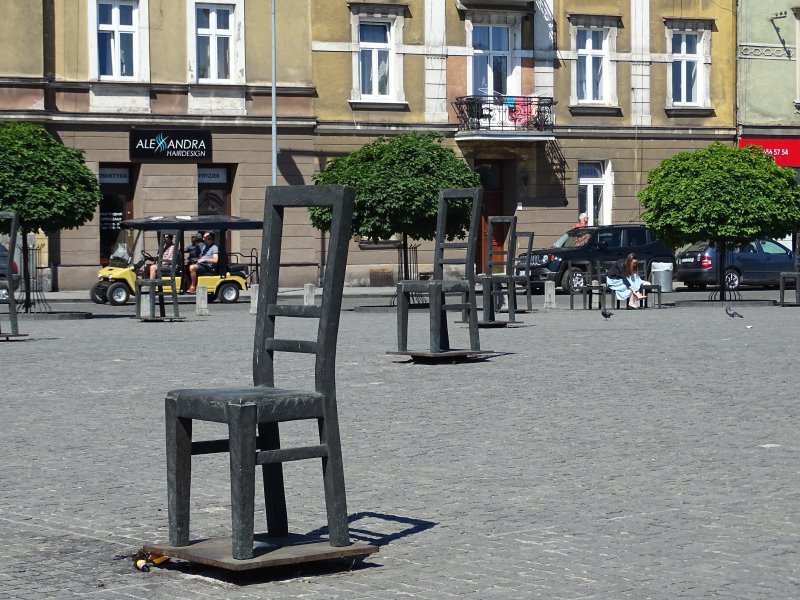 Mémorial Juif
Du ghetto de Cracovie
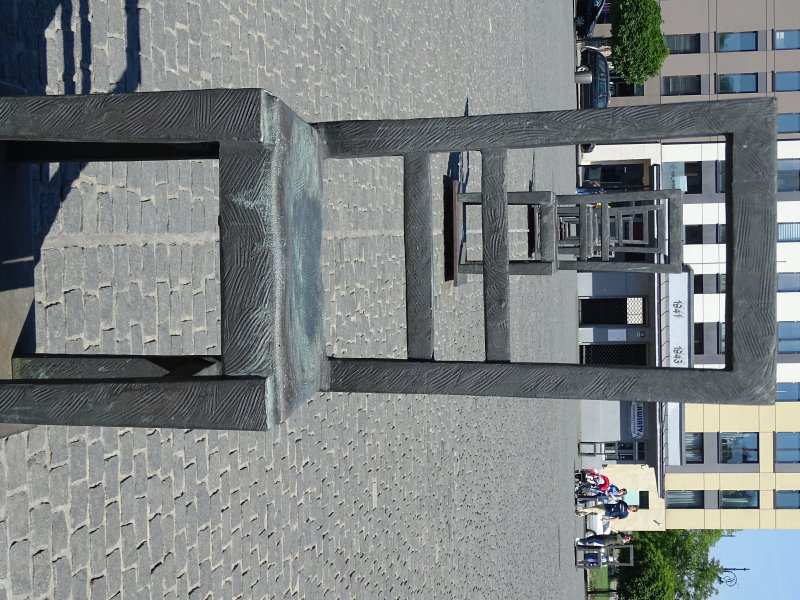 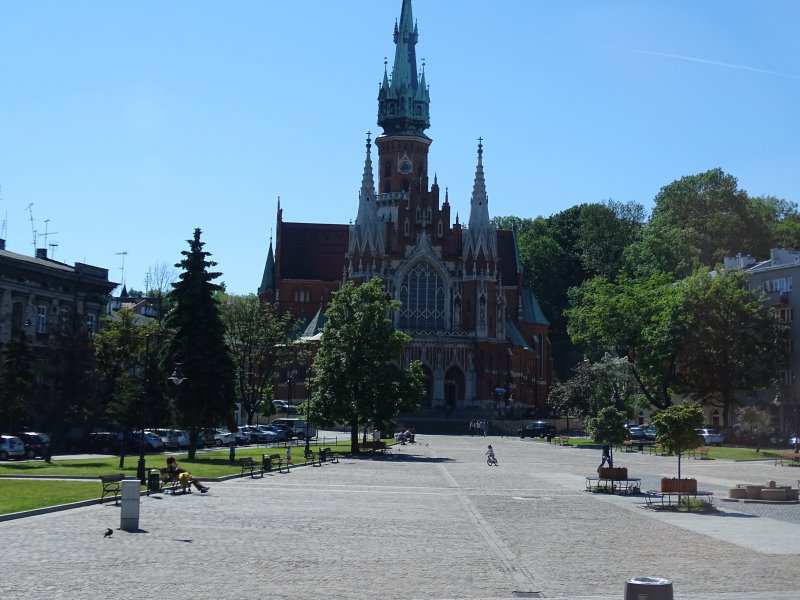 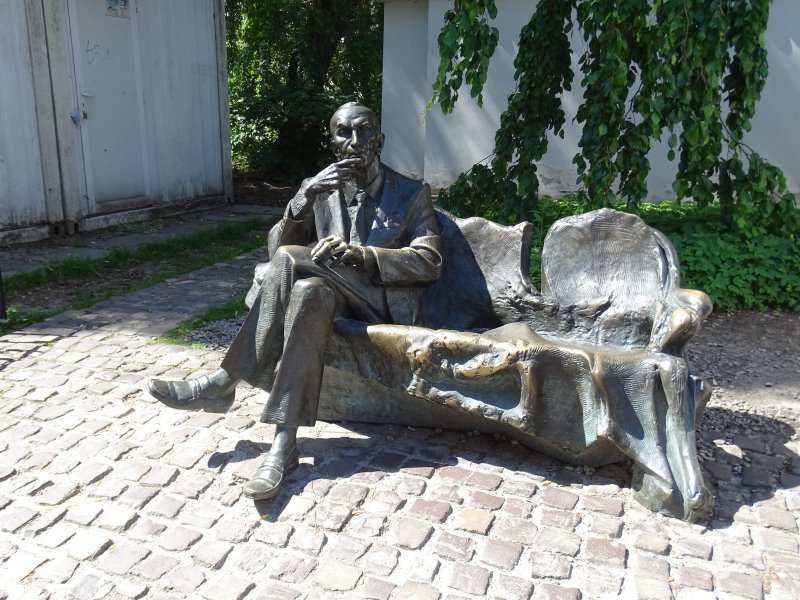 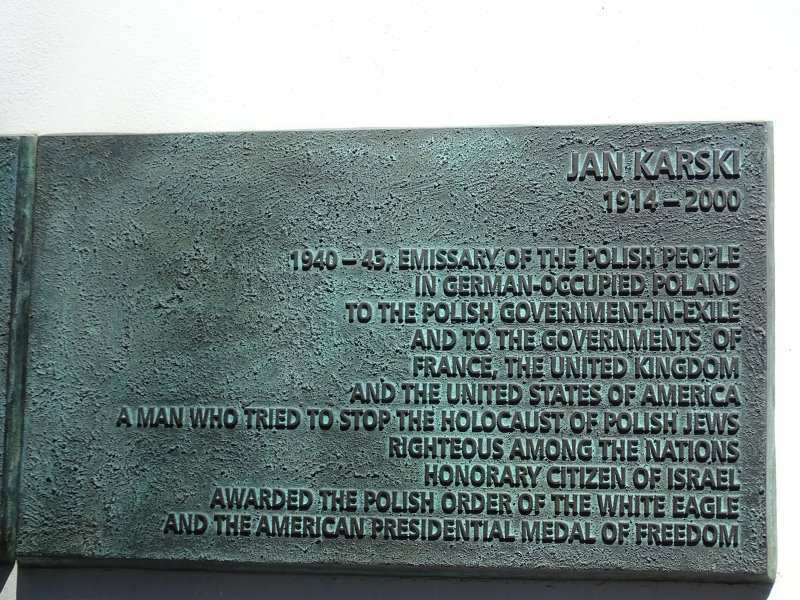 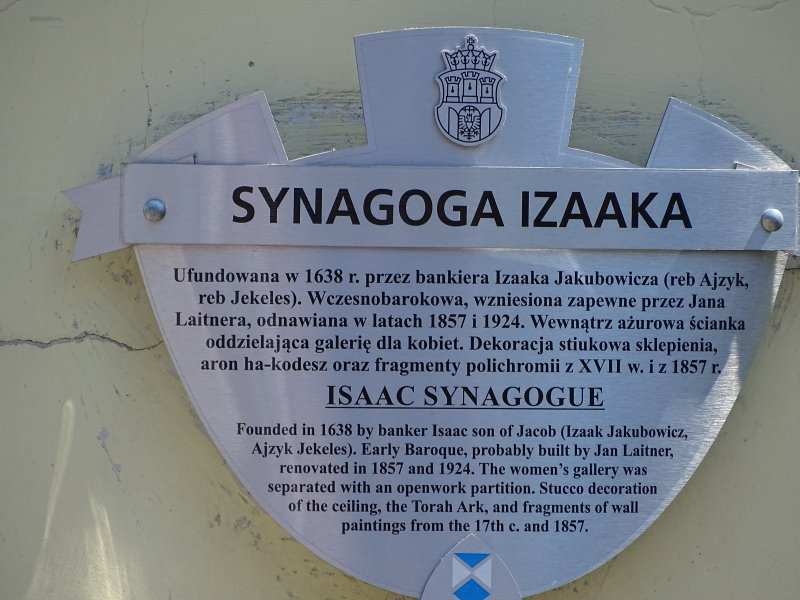 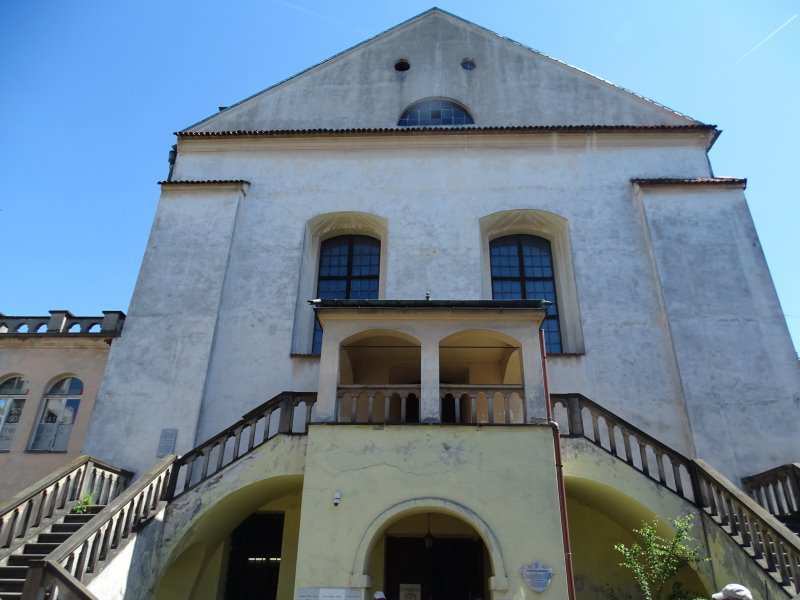 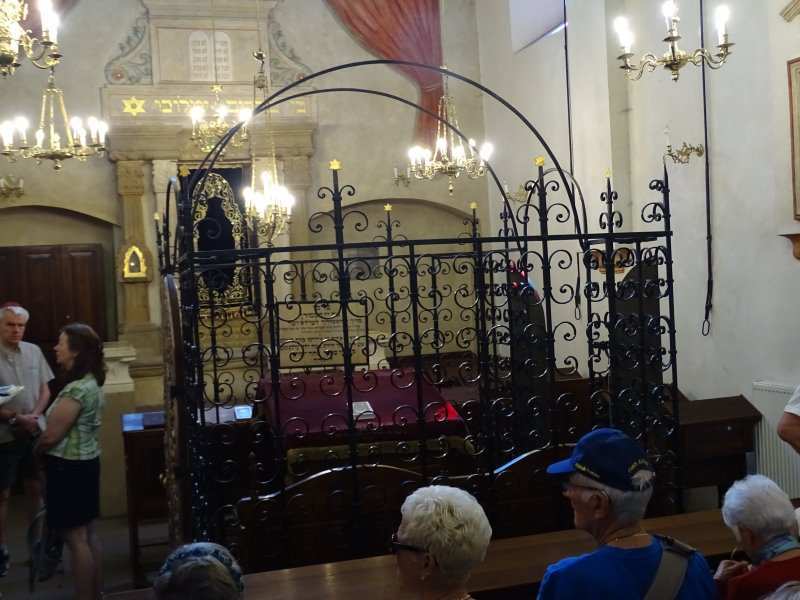 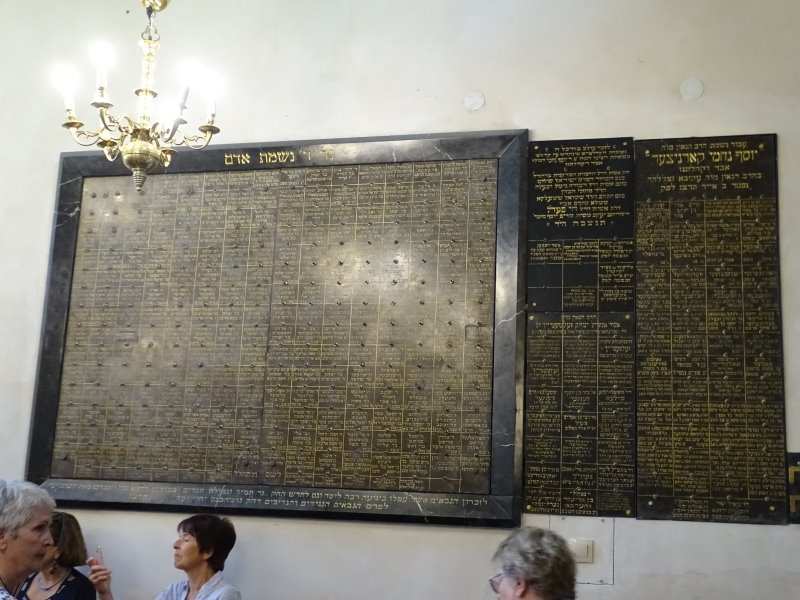 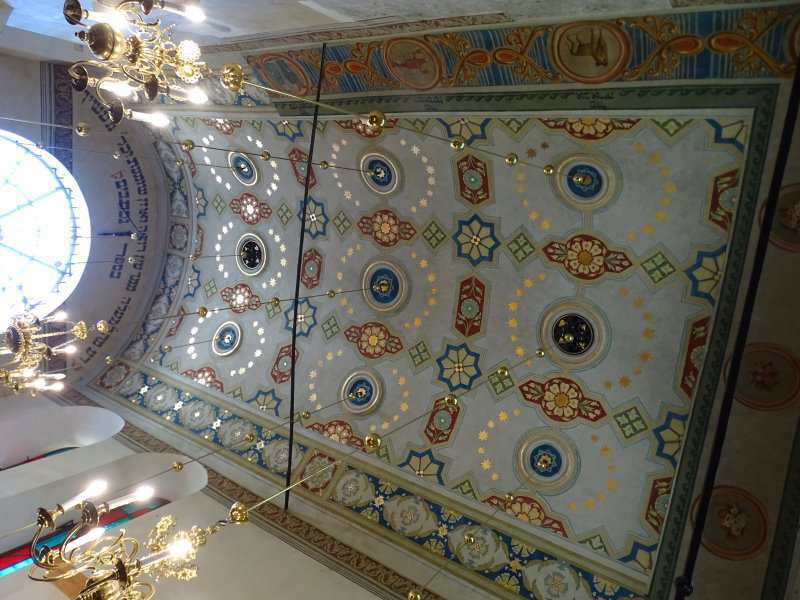 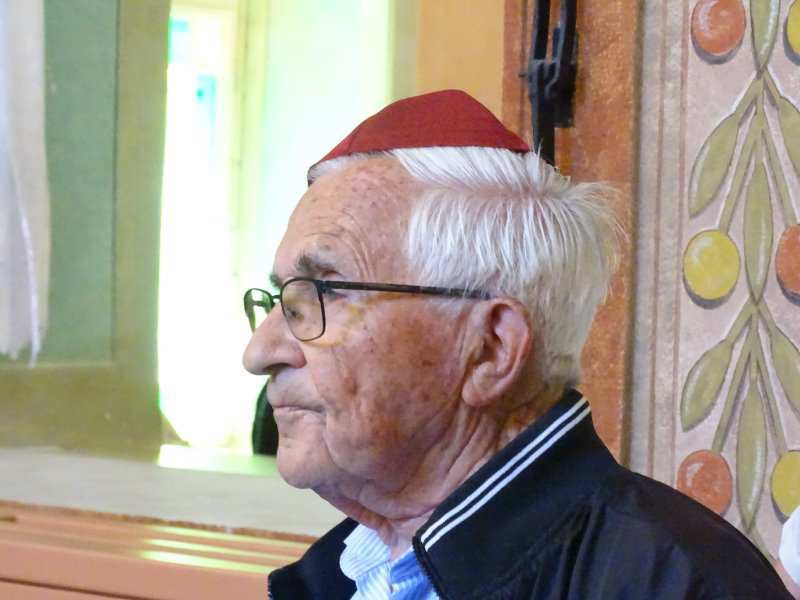 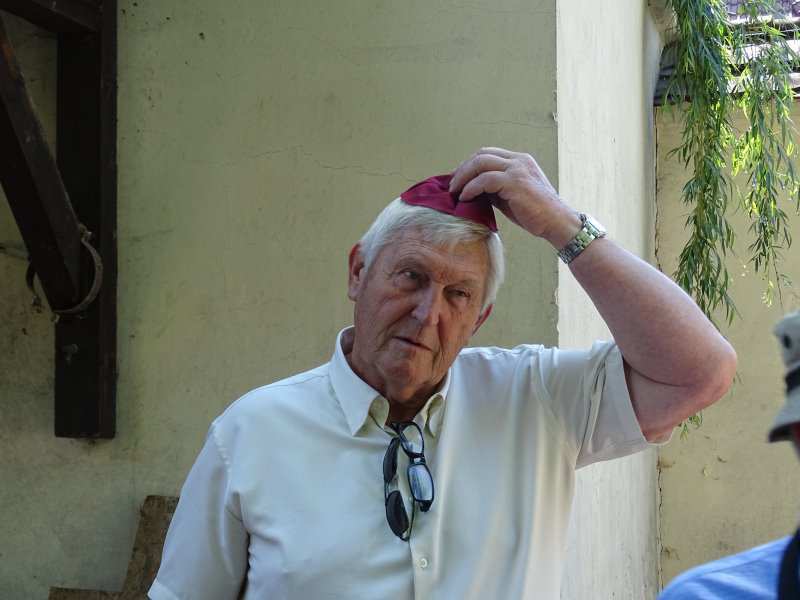 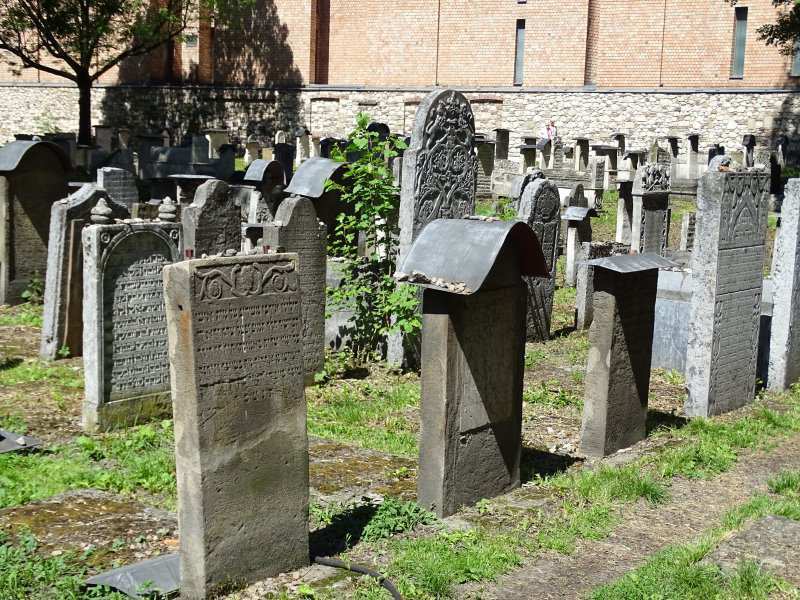 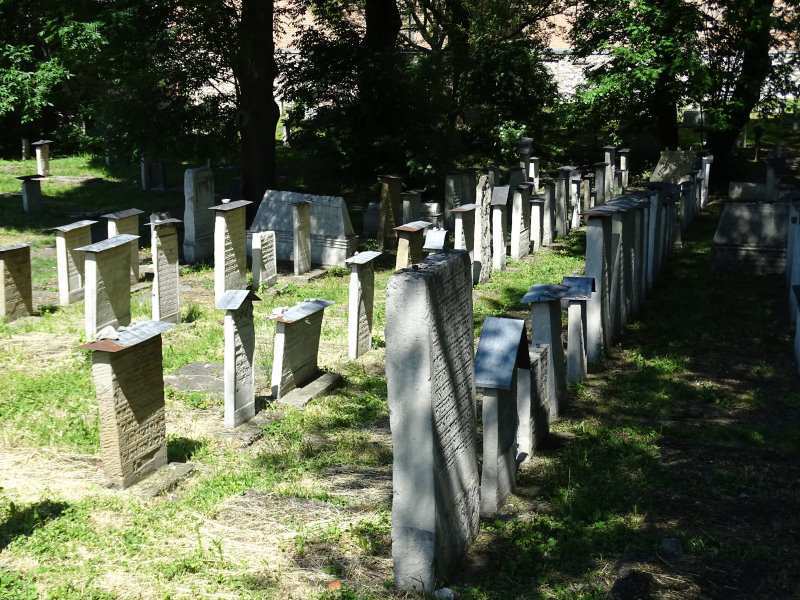 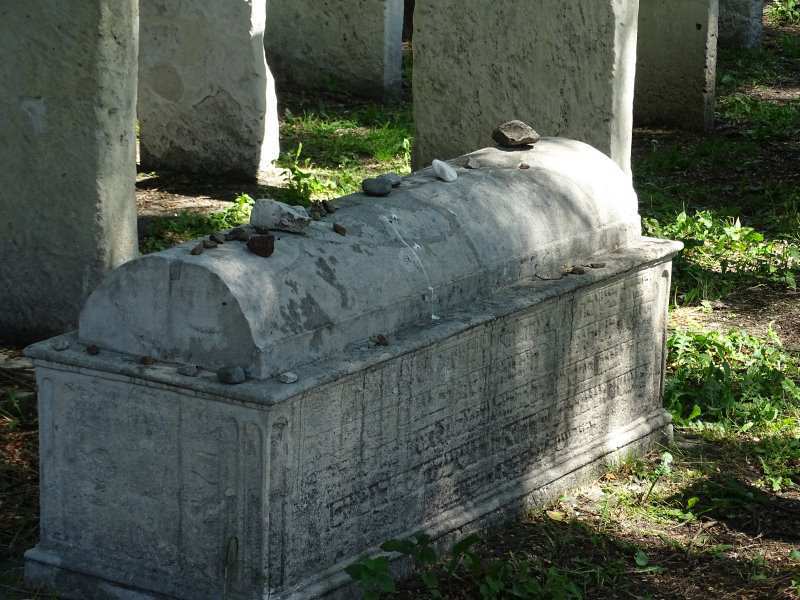 Mine de sel de WIELICZKA
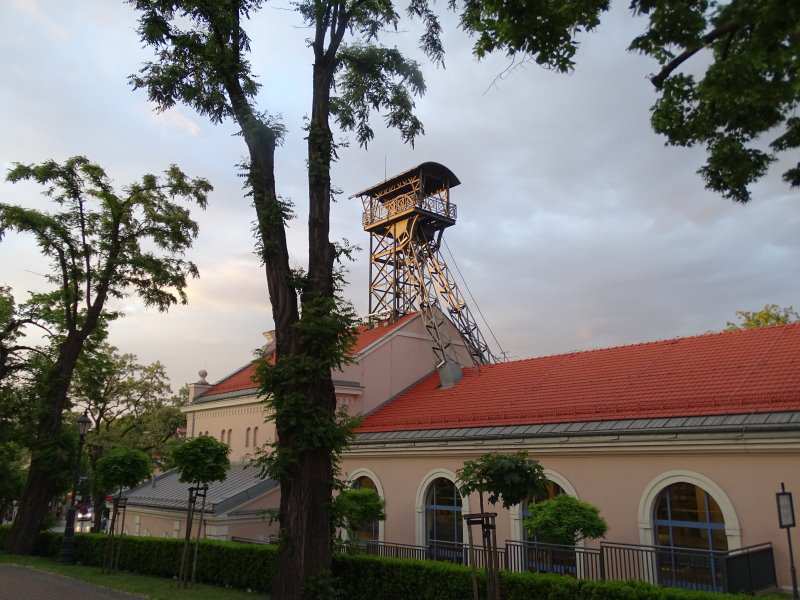 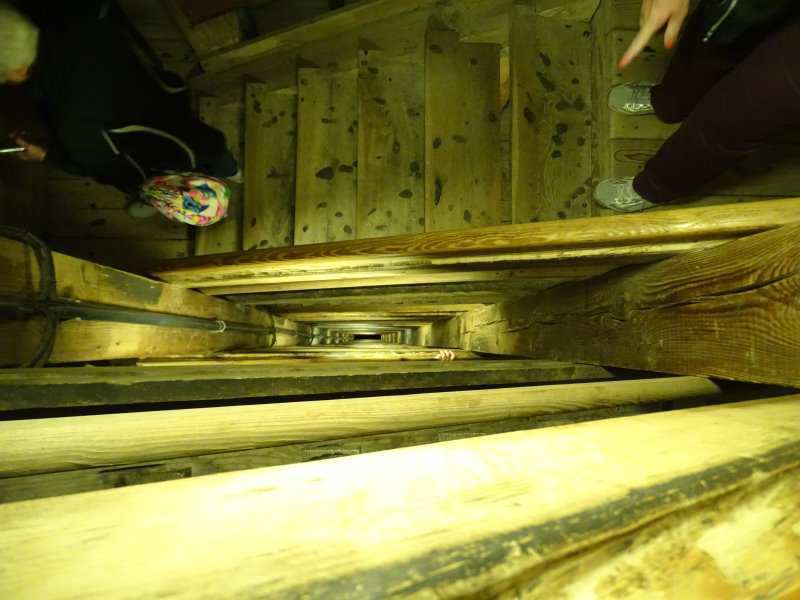 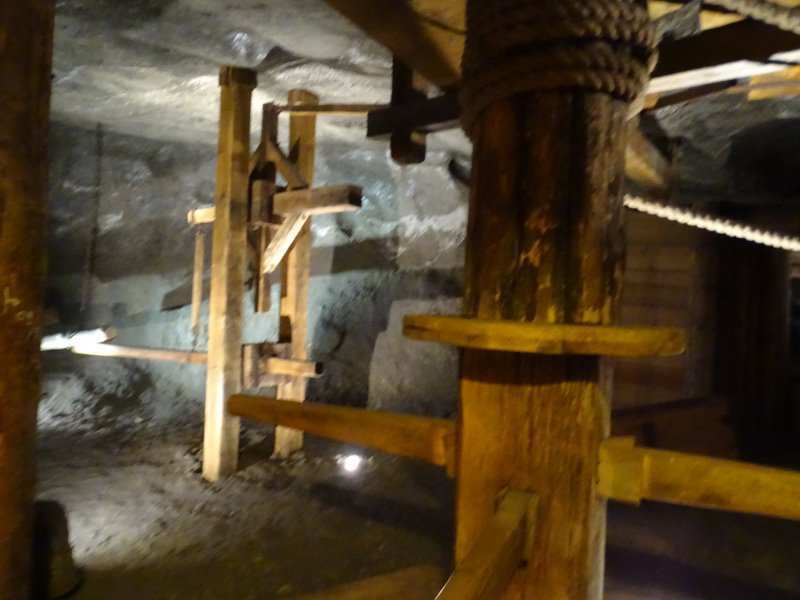 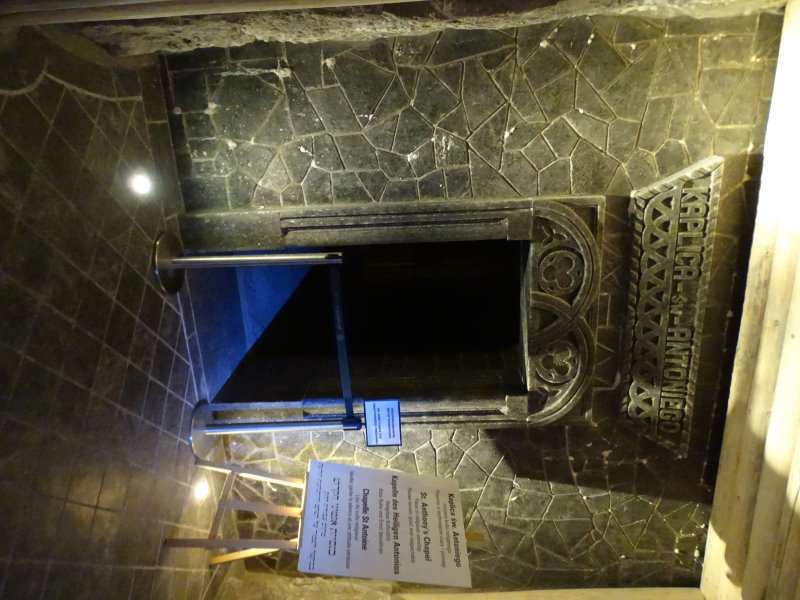 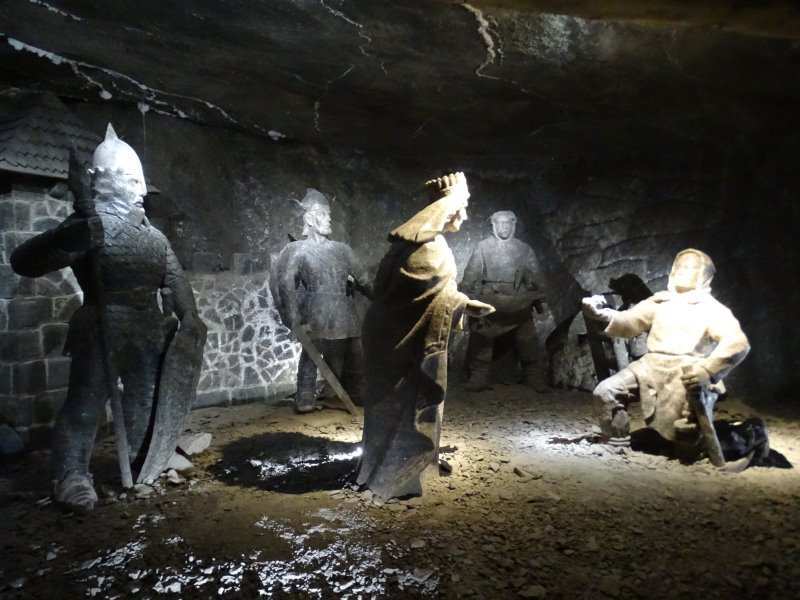 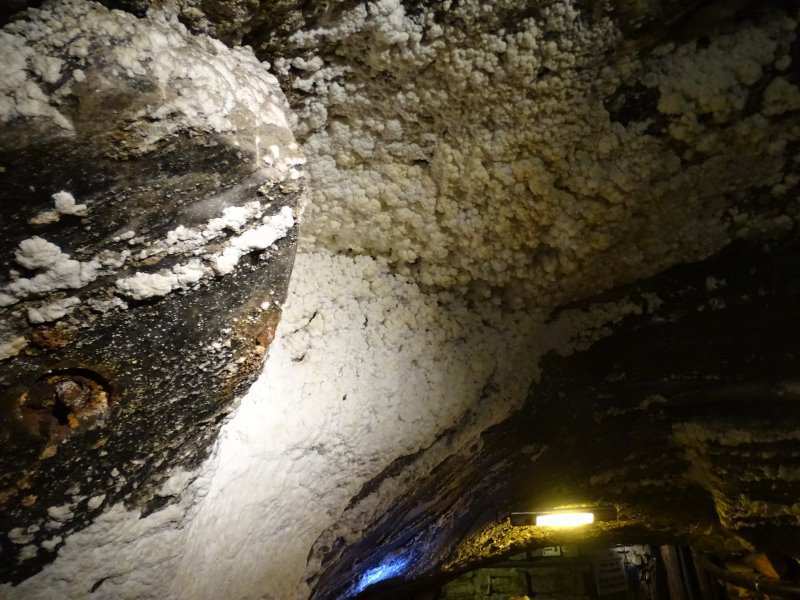 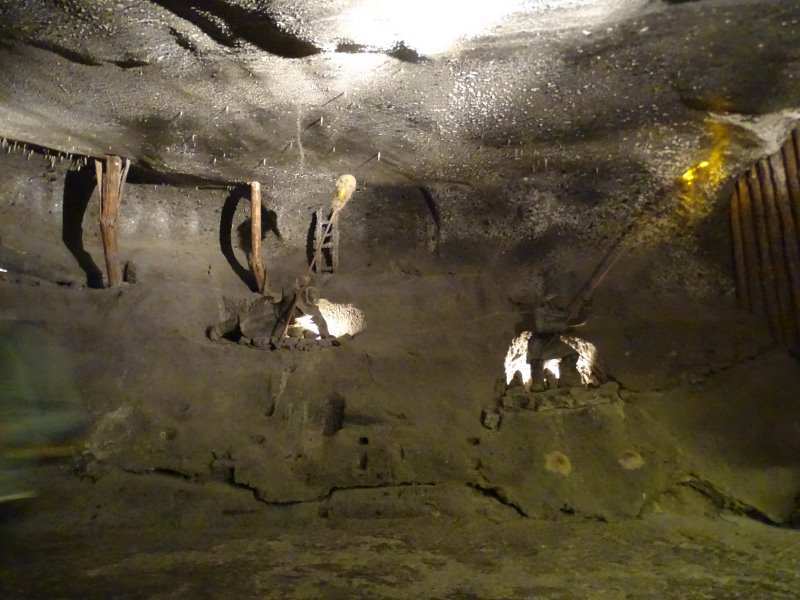 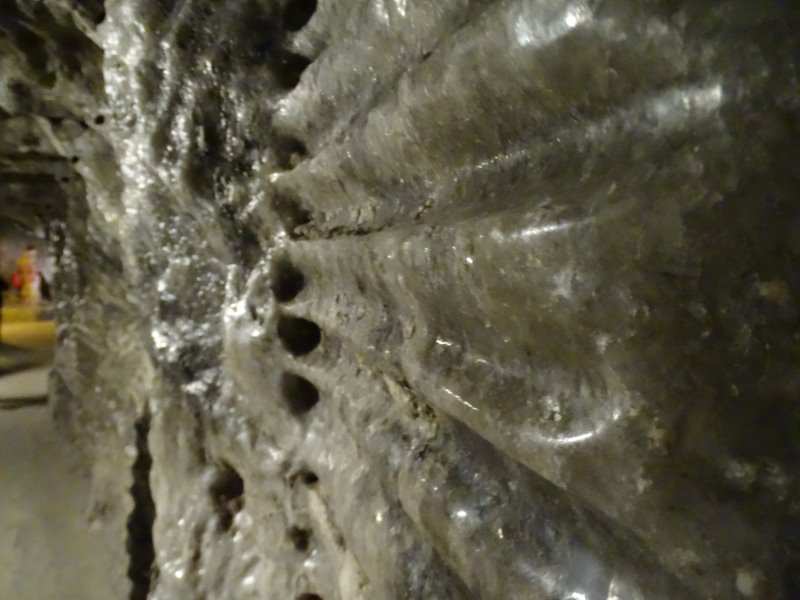 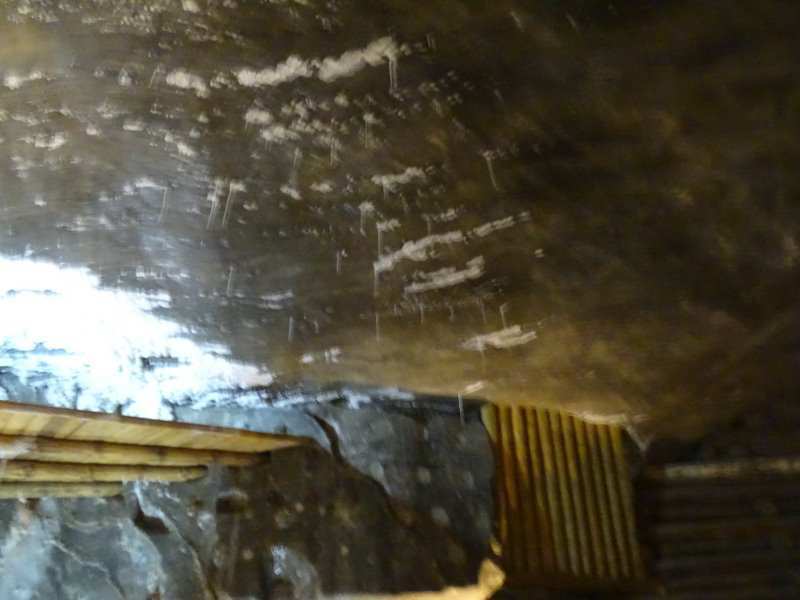 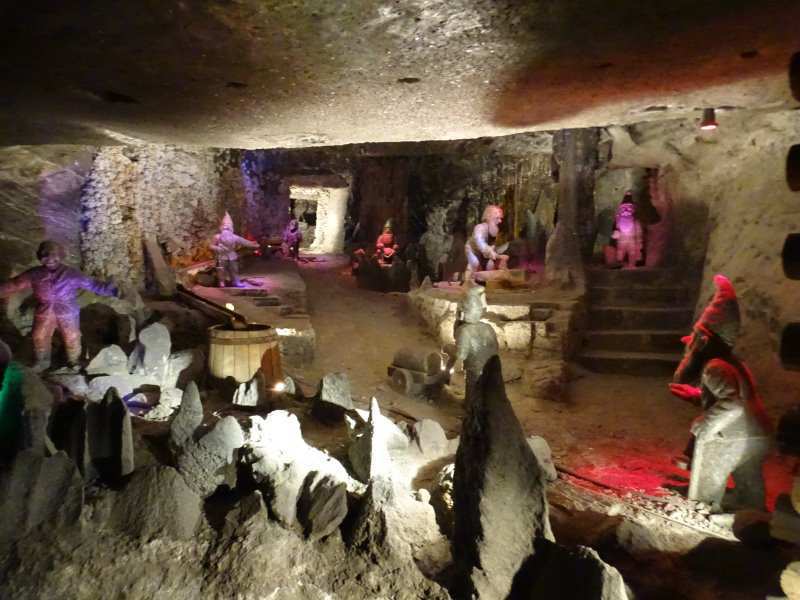 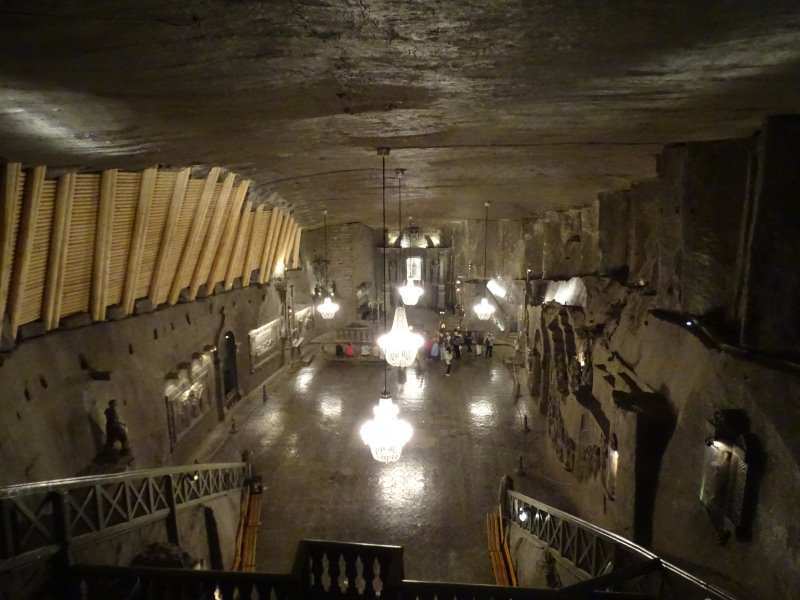 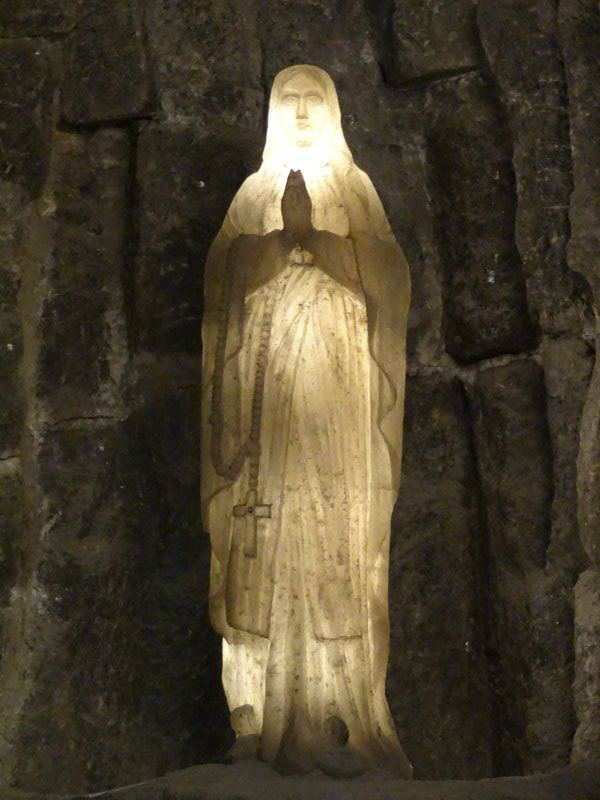 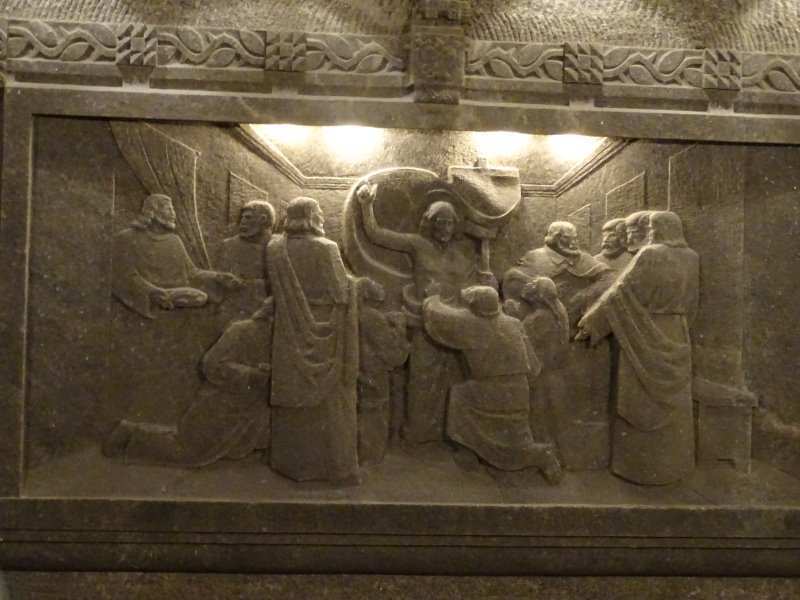 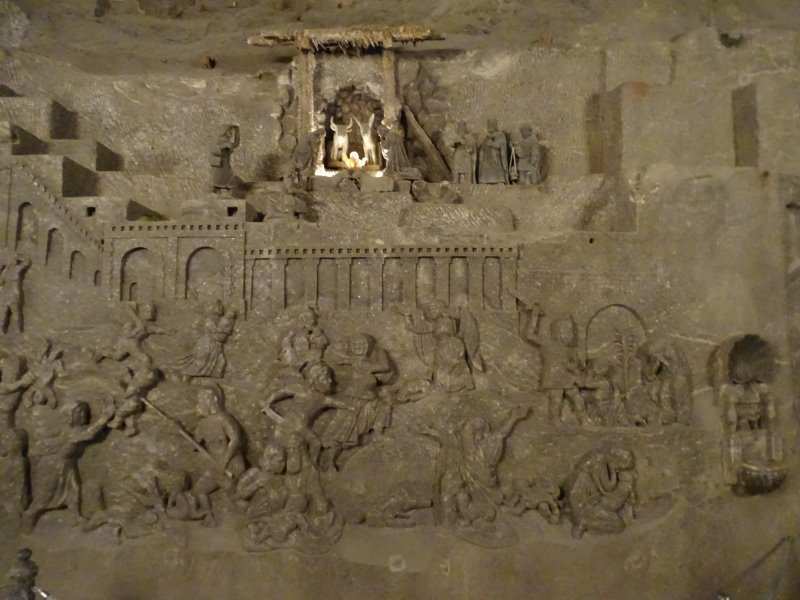 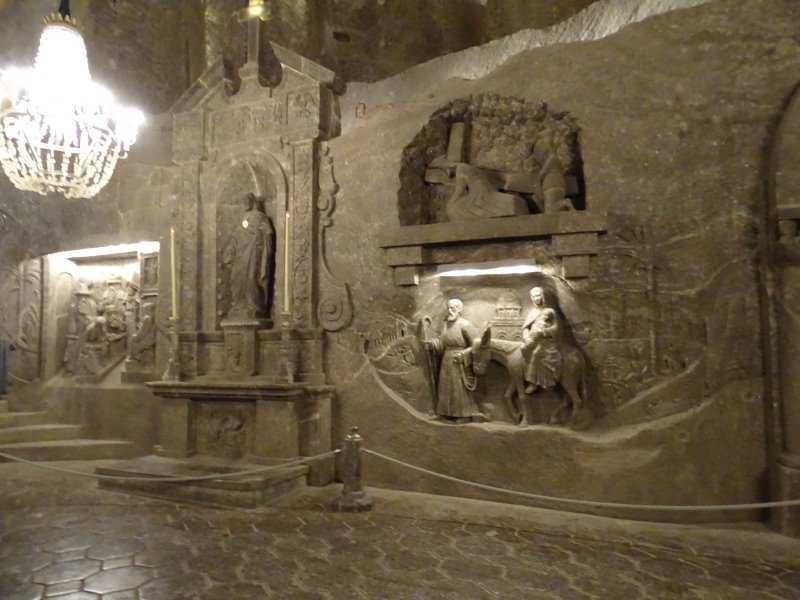 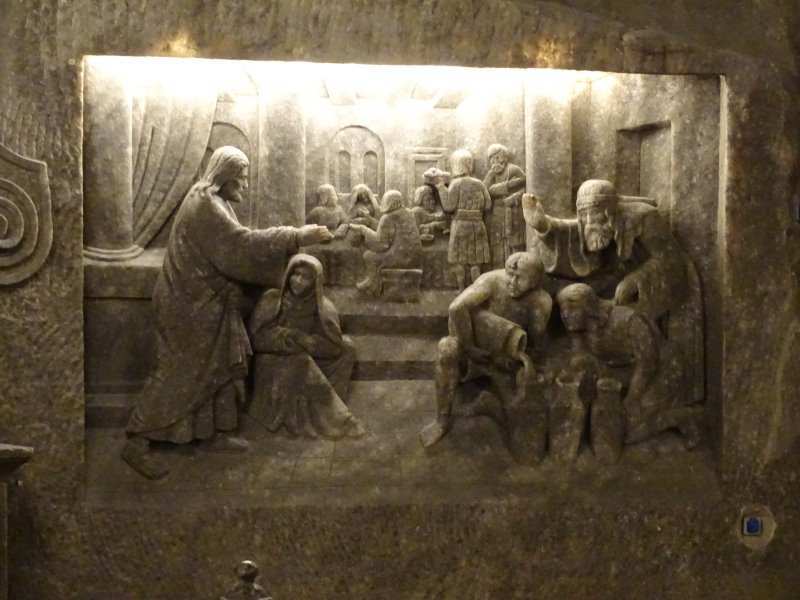 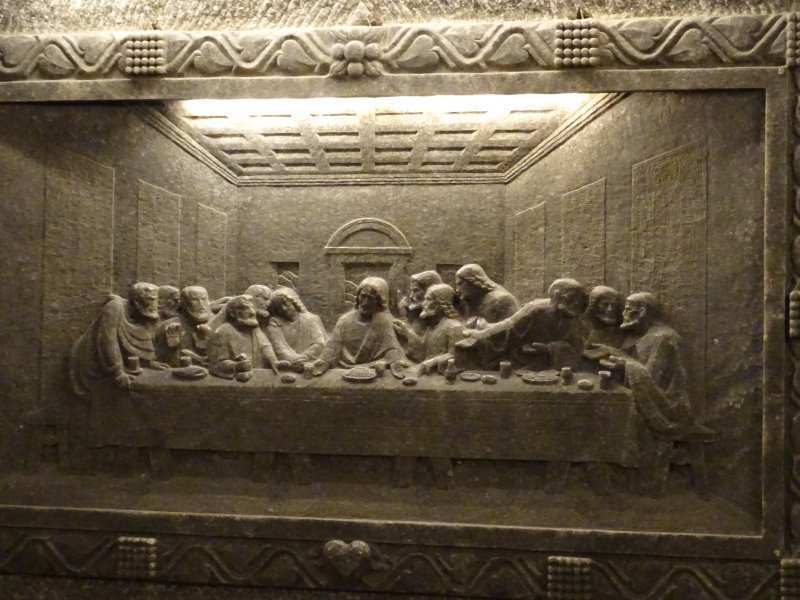 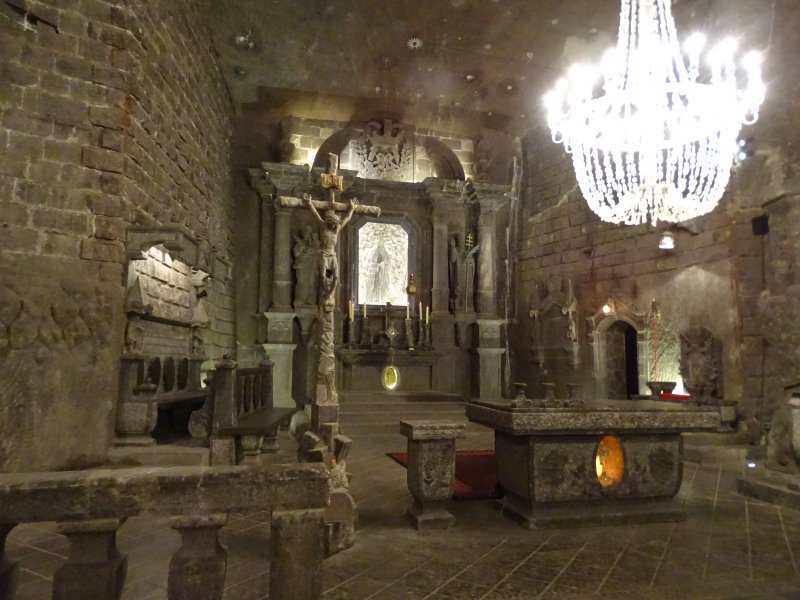 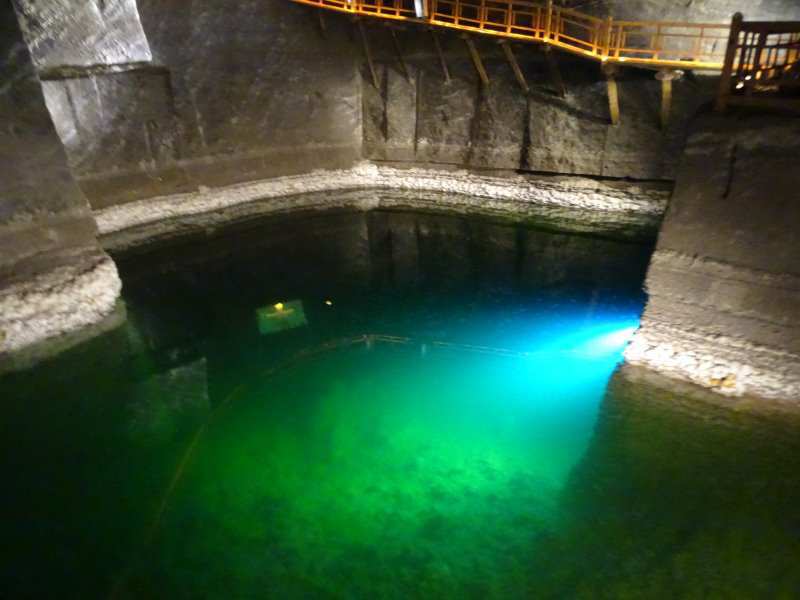 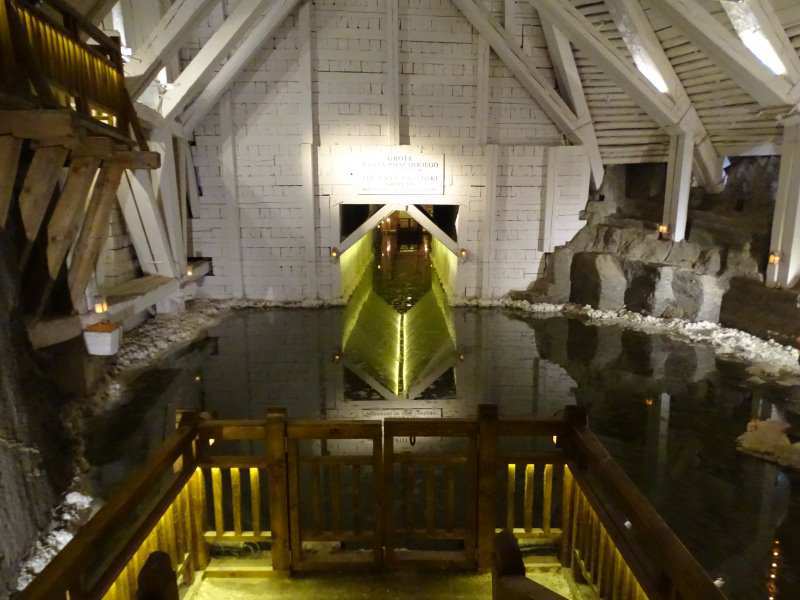 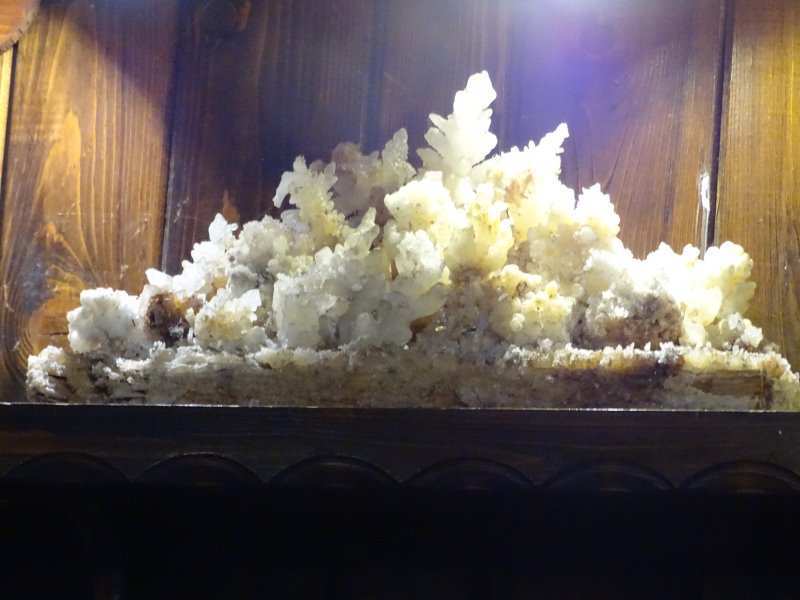 CHOCHOLOW
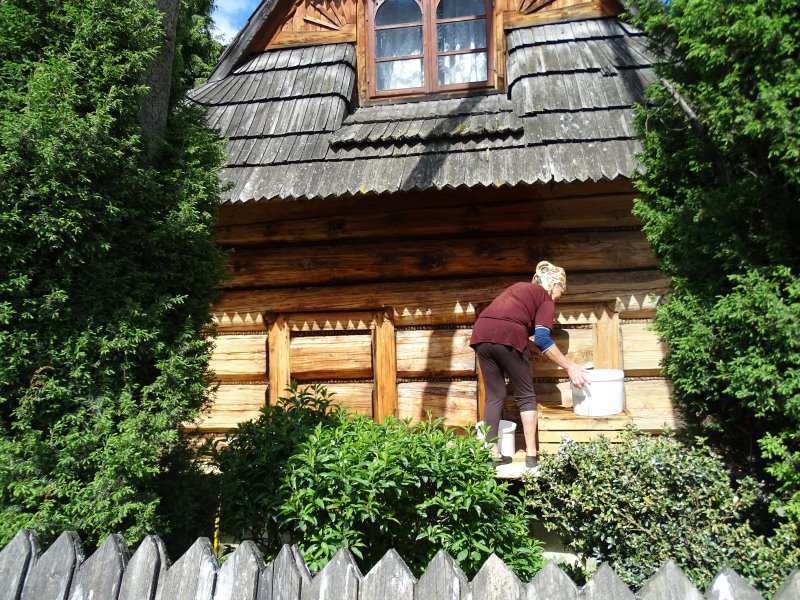 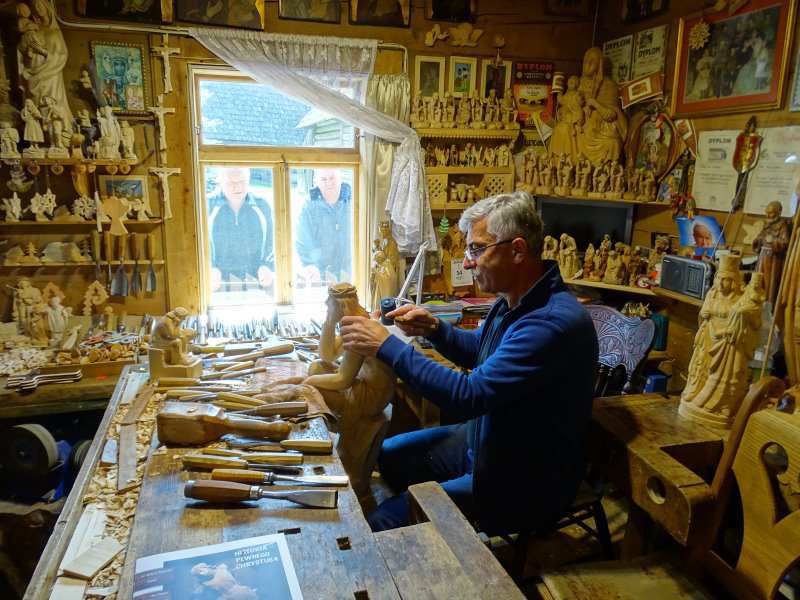 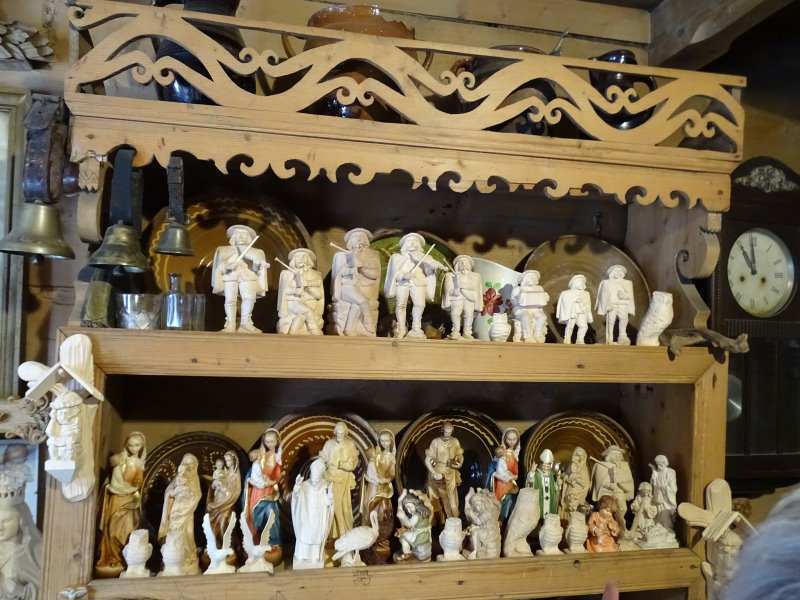 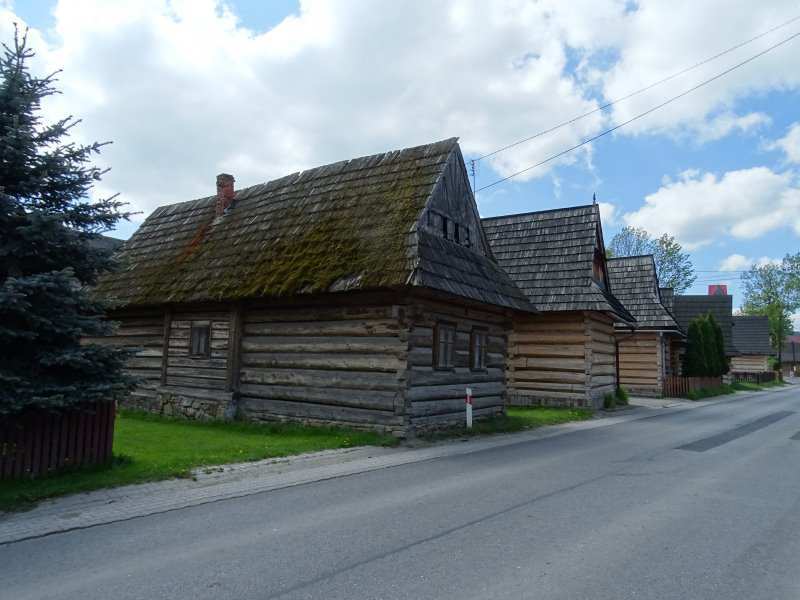 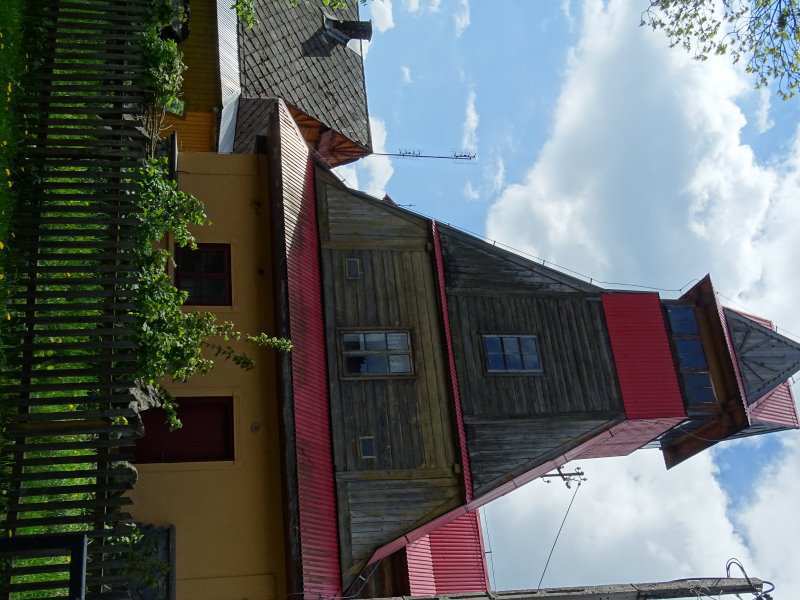 ZAKOPANE
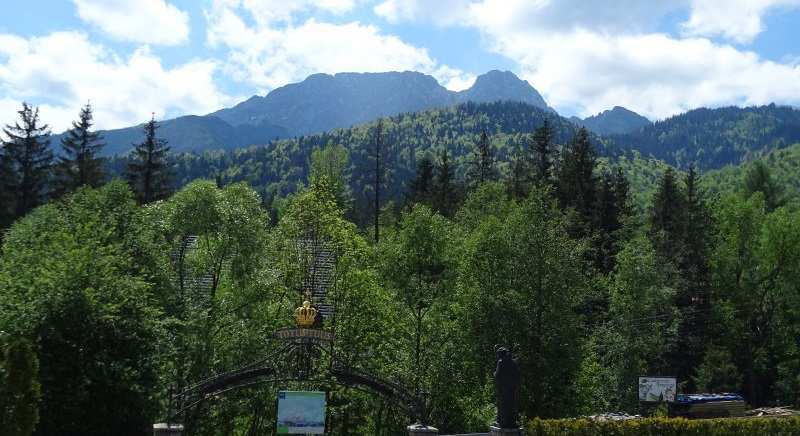 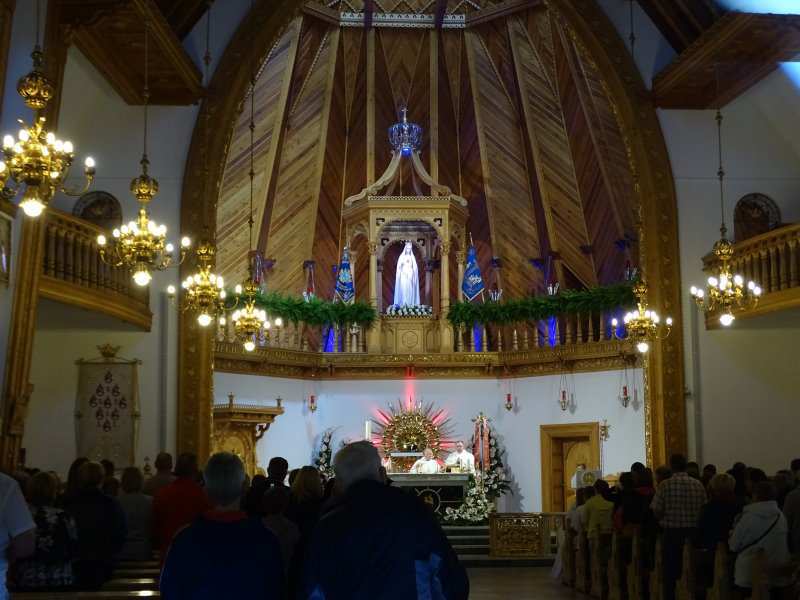 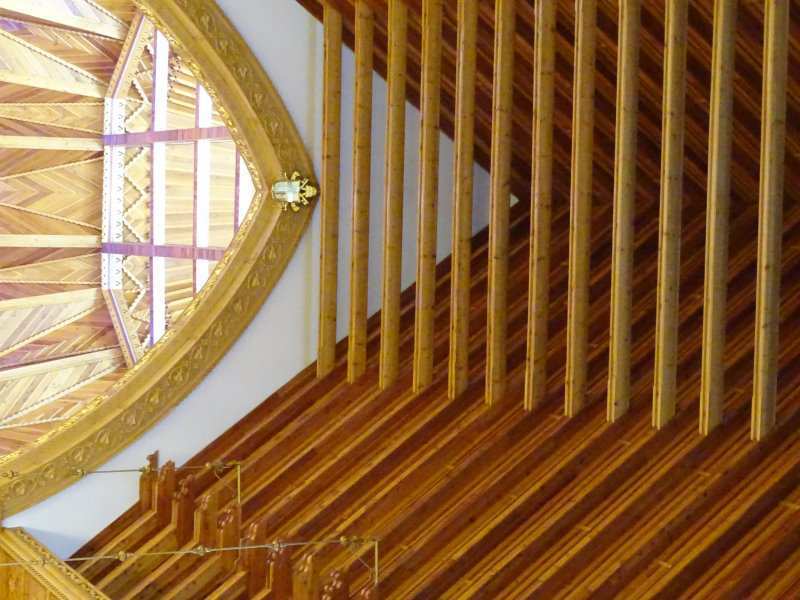 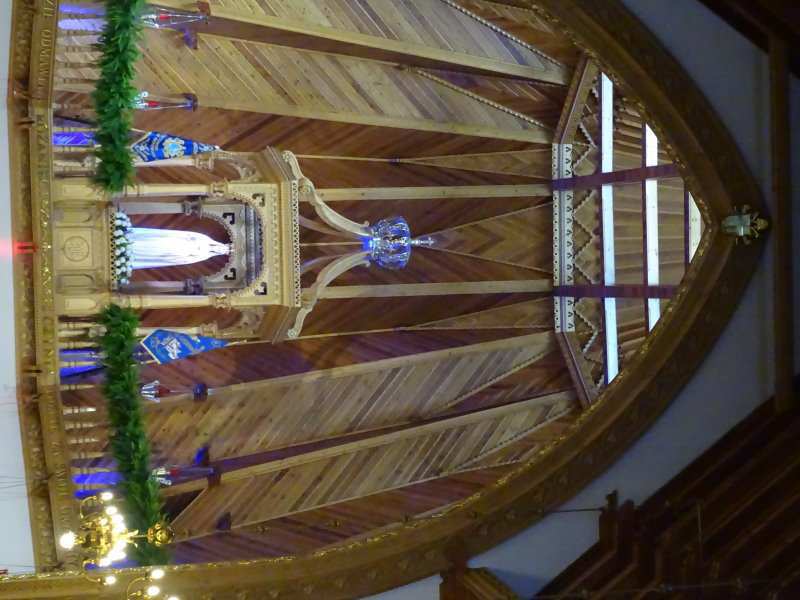 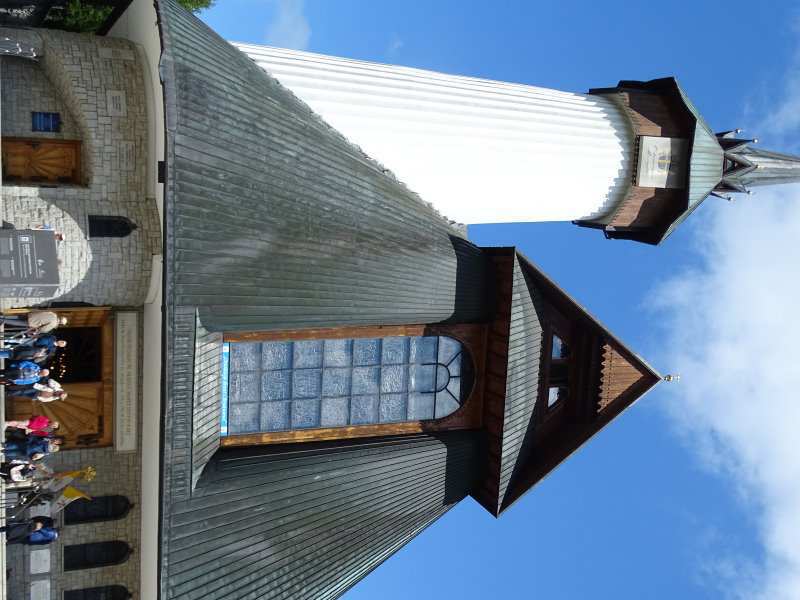 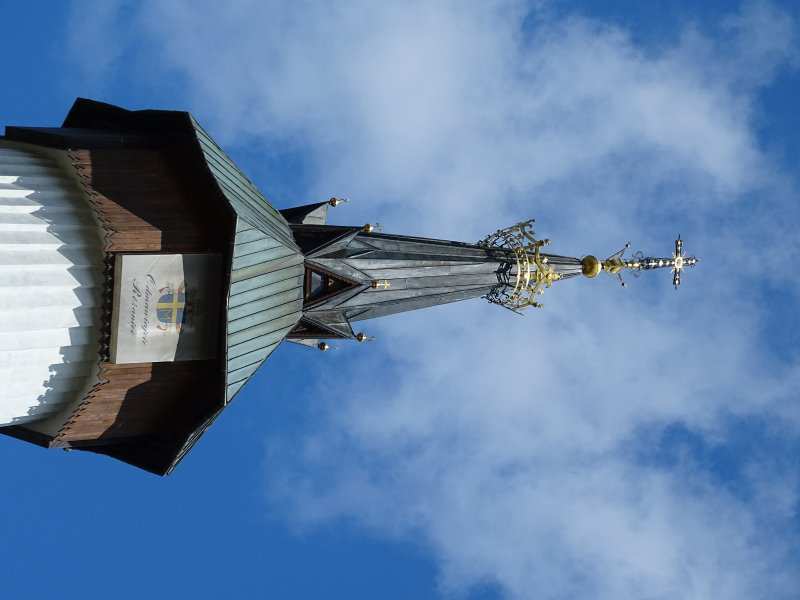 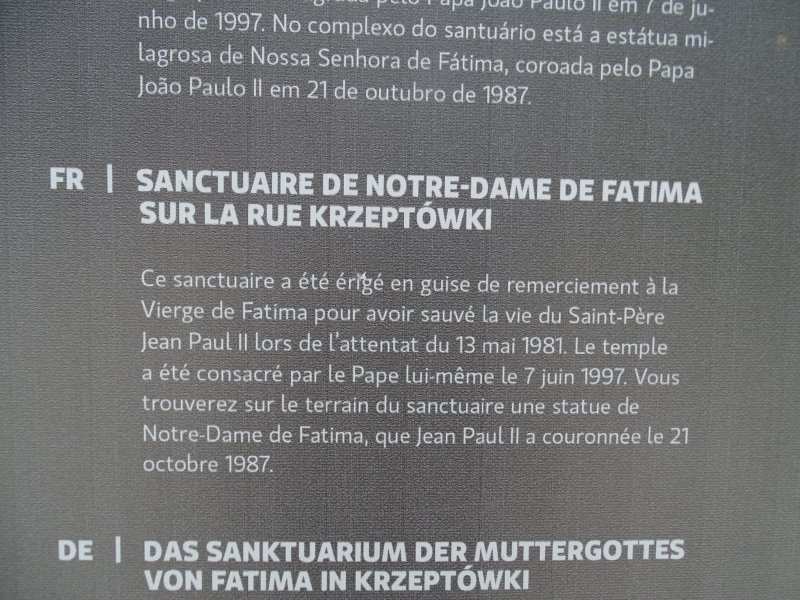 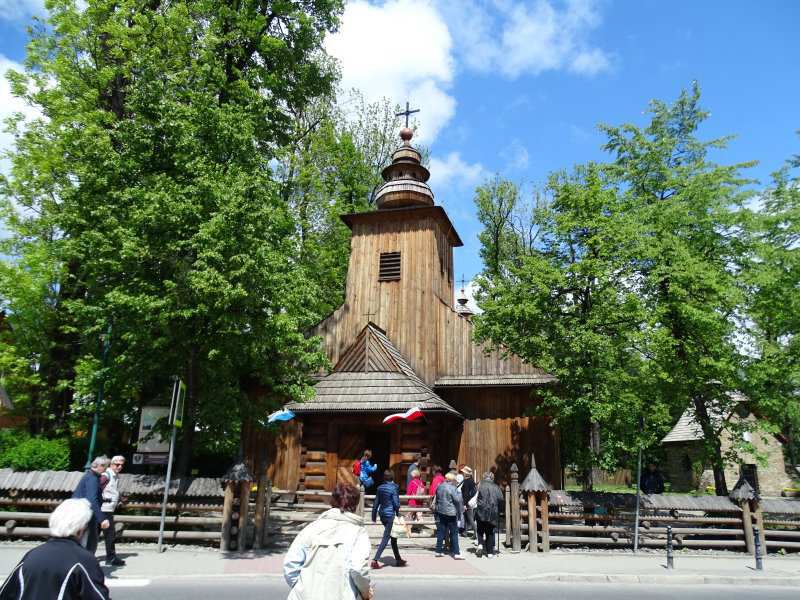 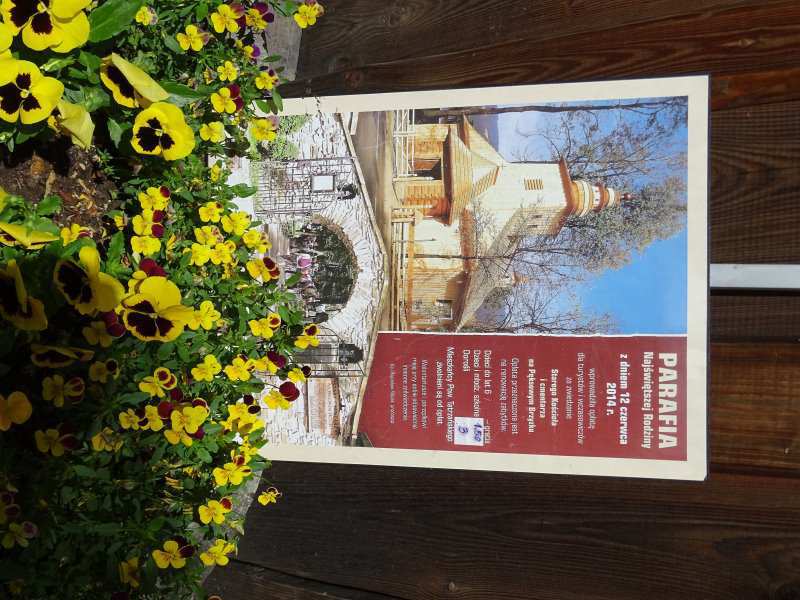 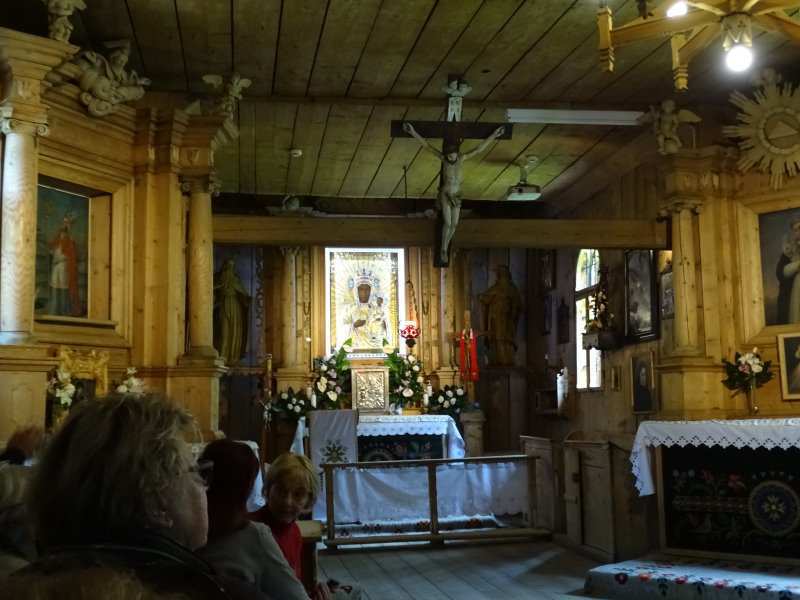 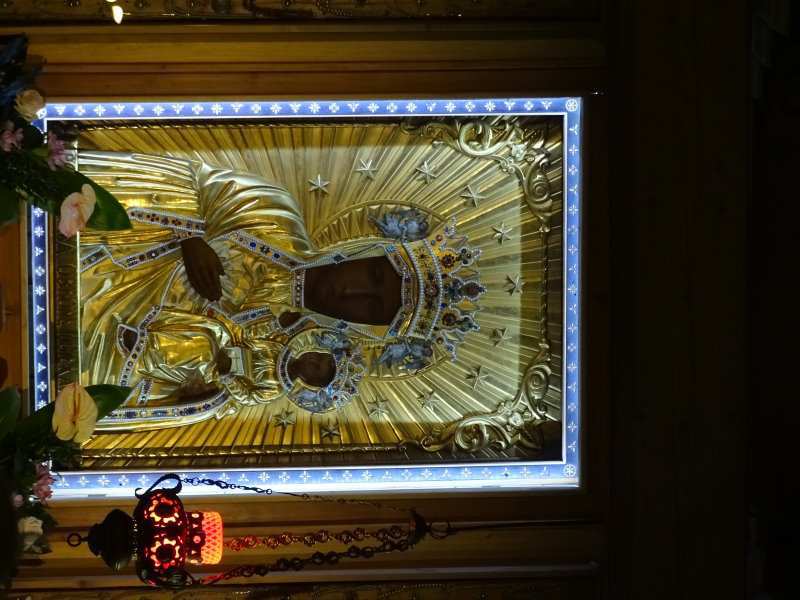 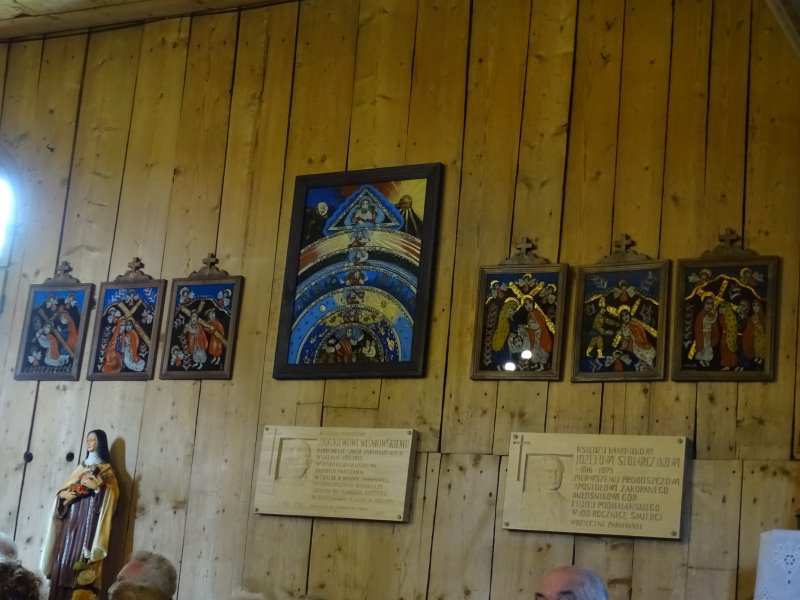 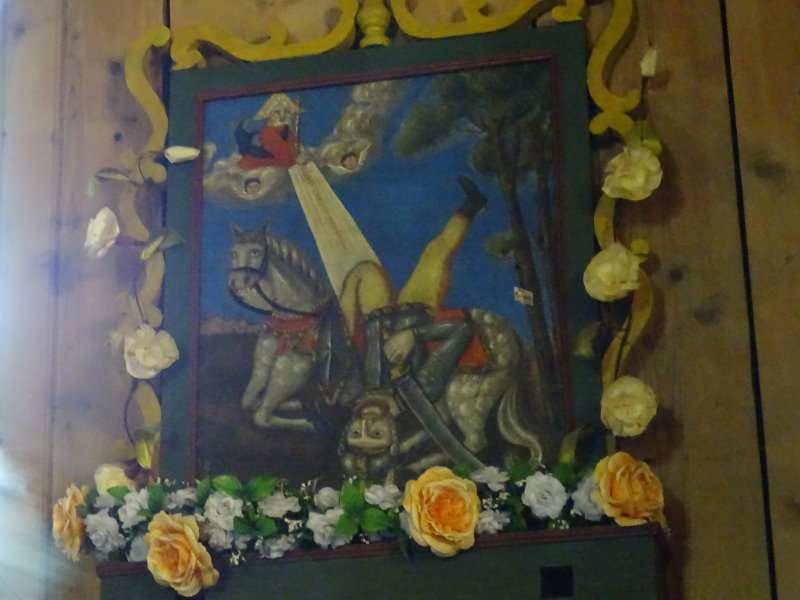 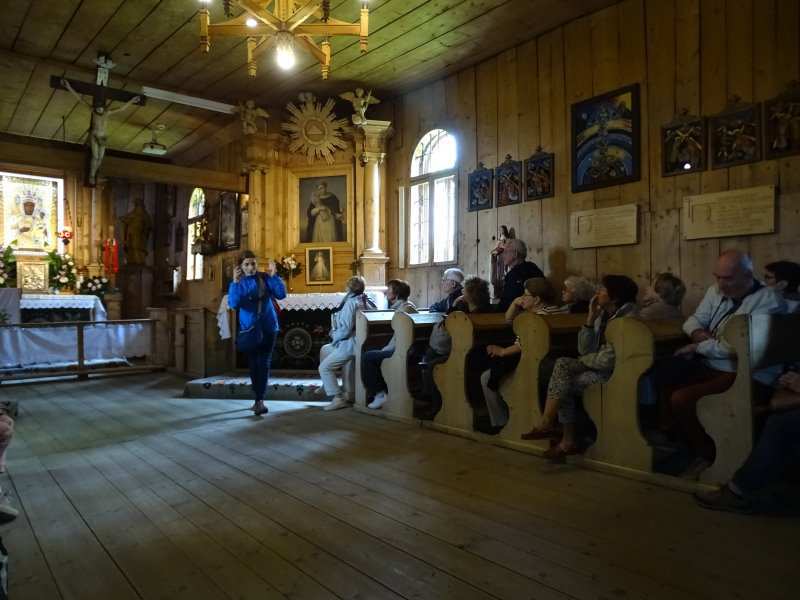 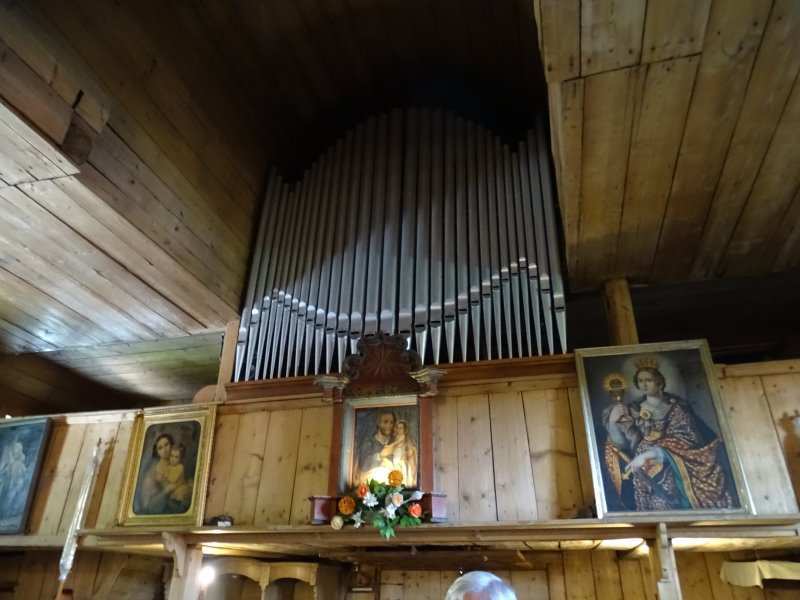 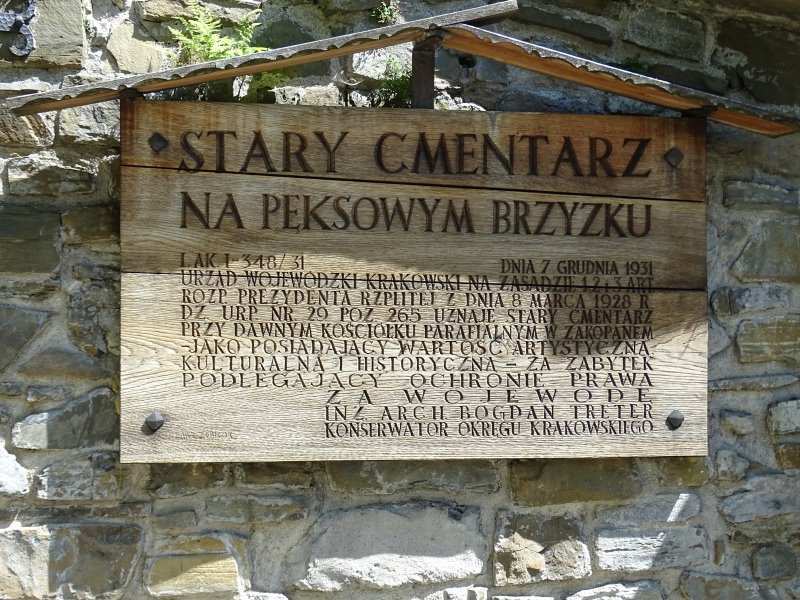 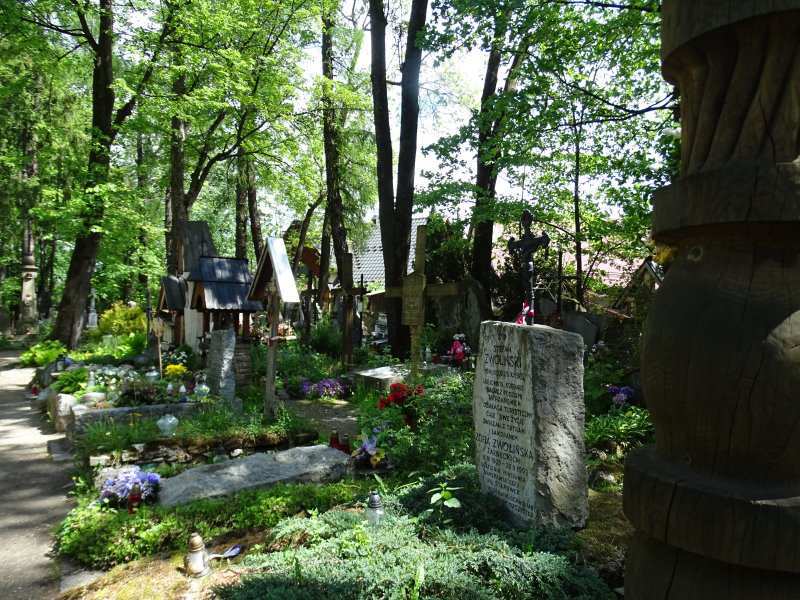 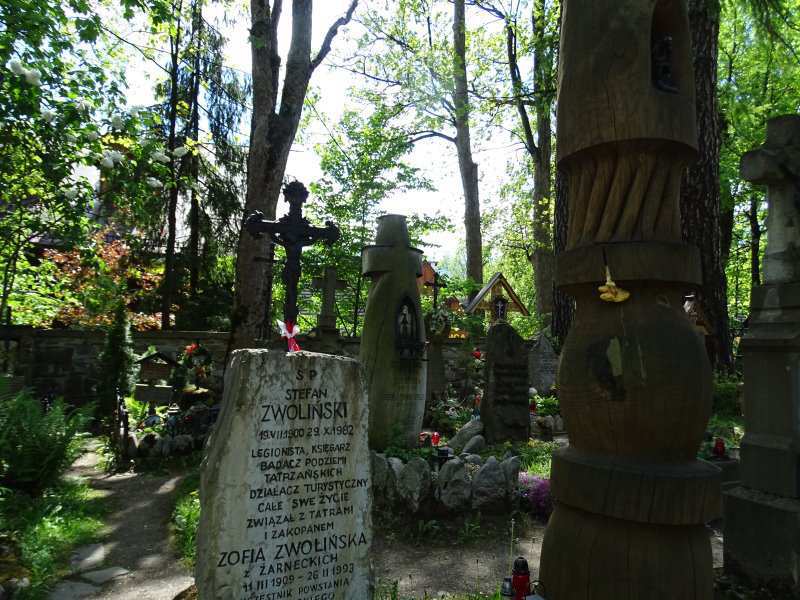 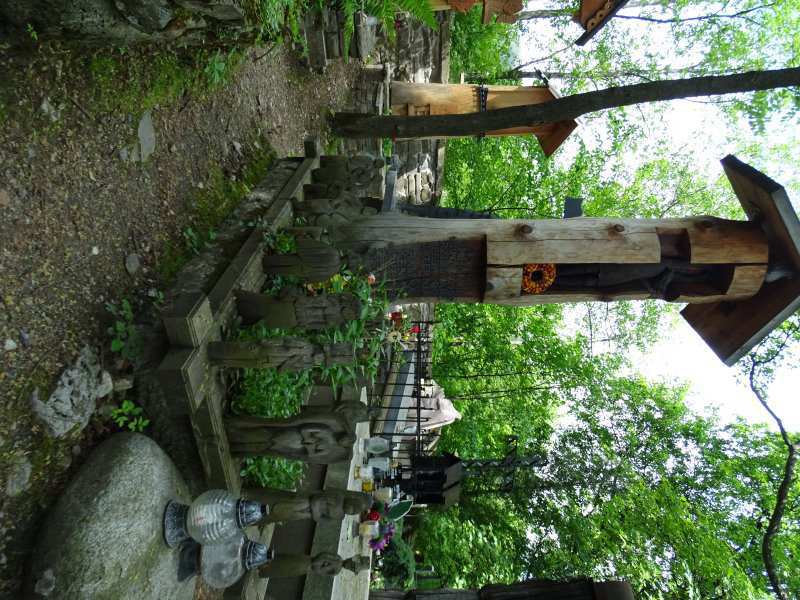 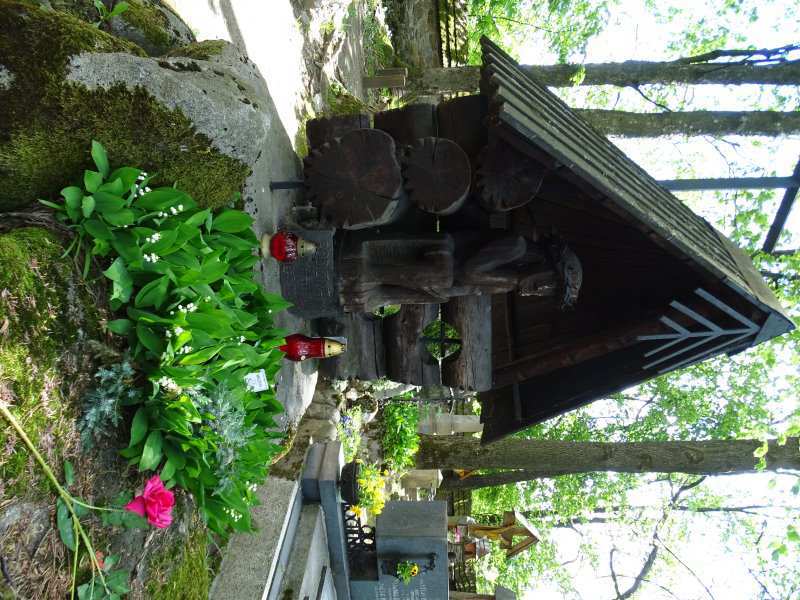 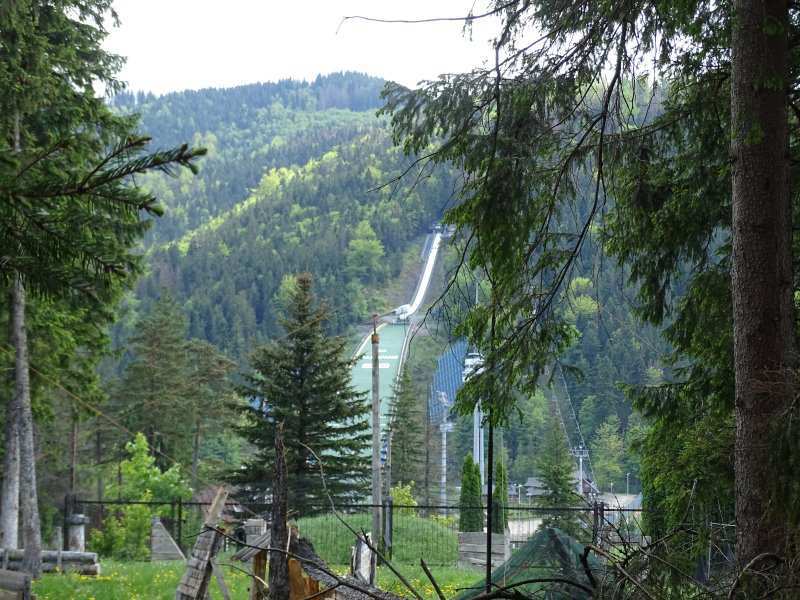 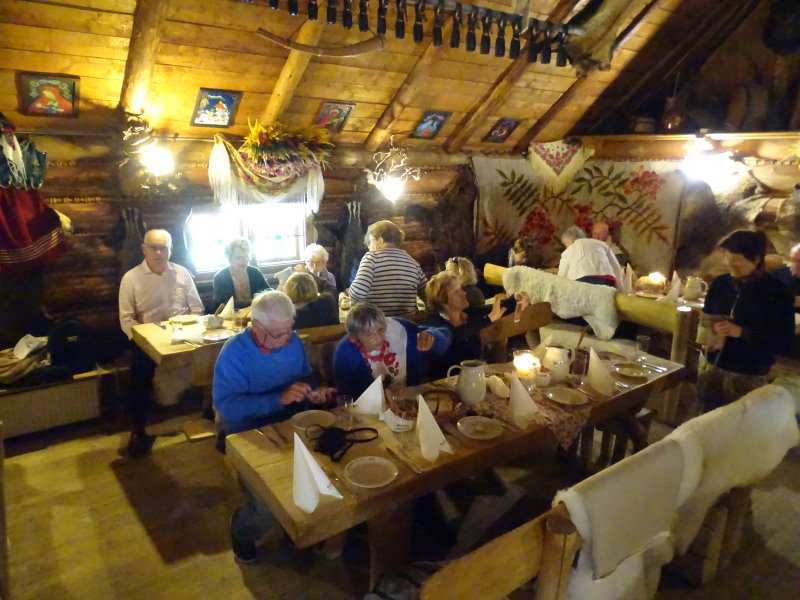 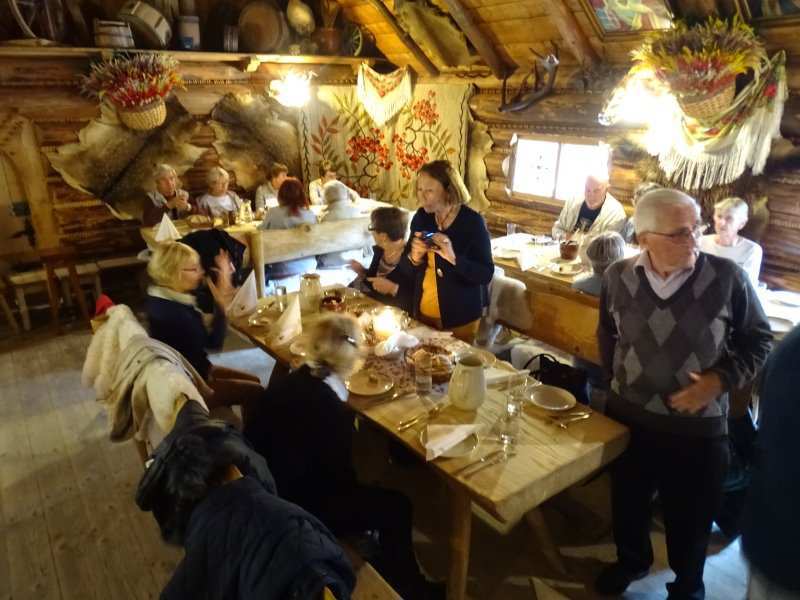 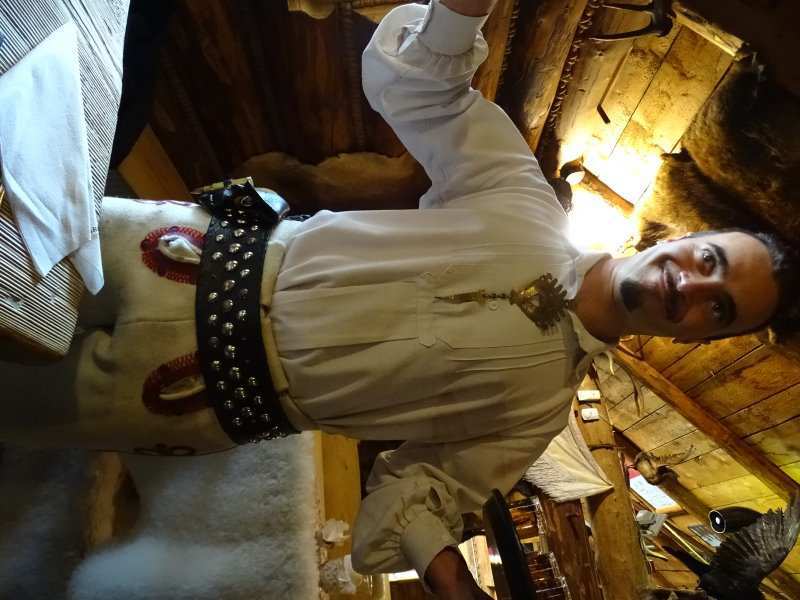 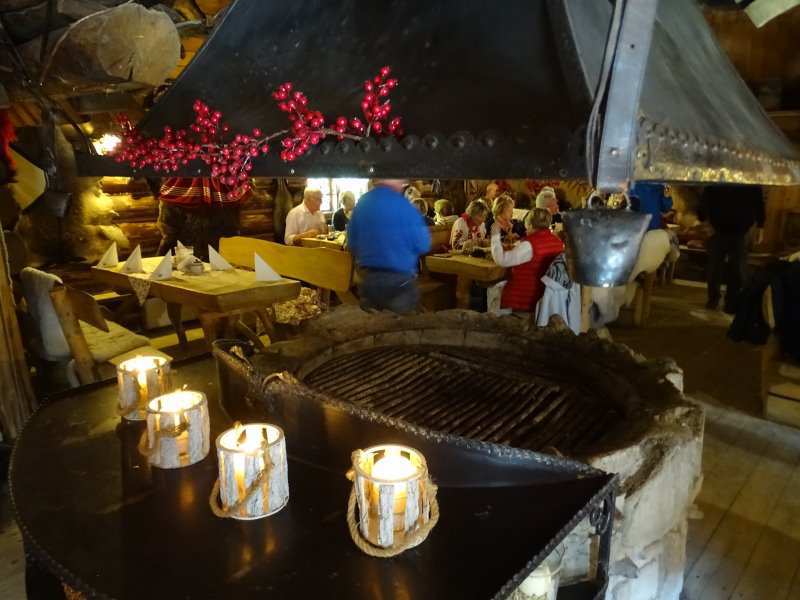 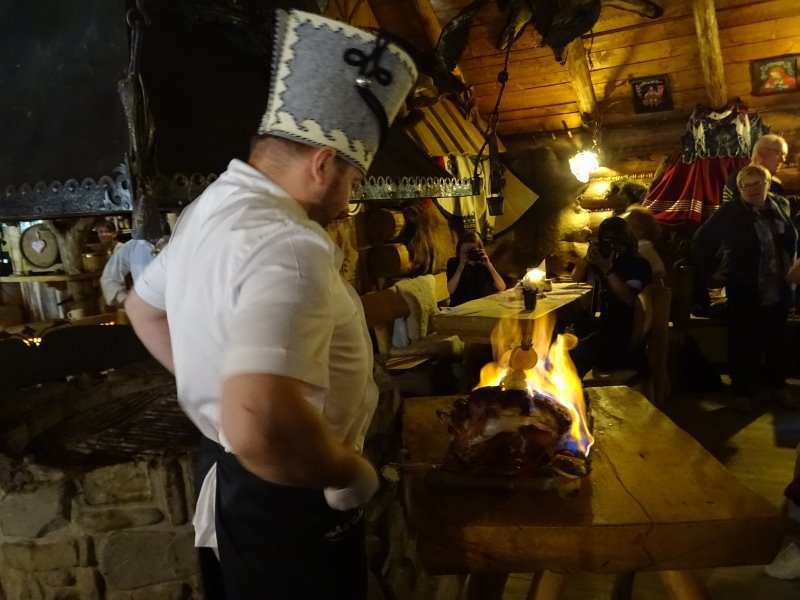 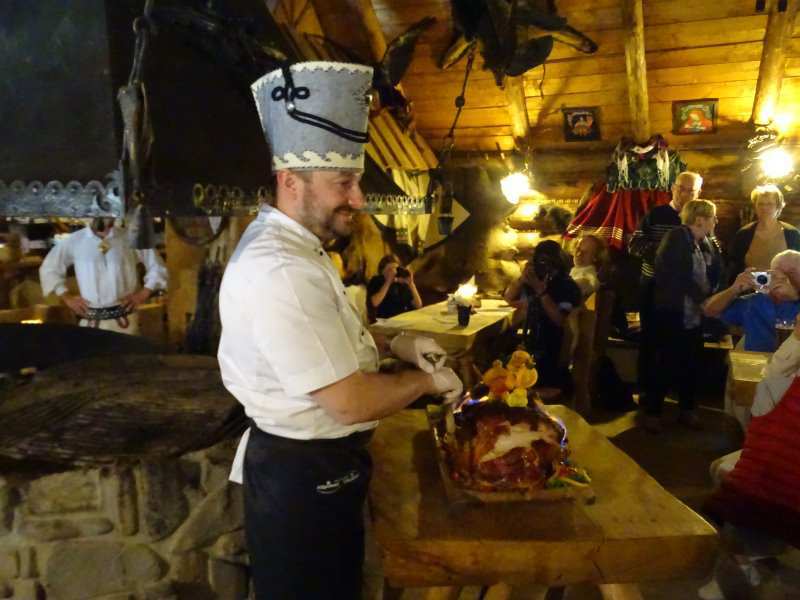 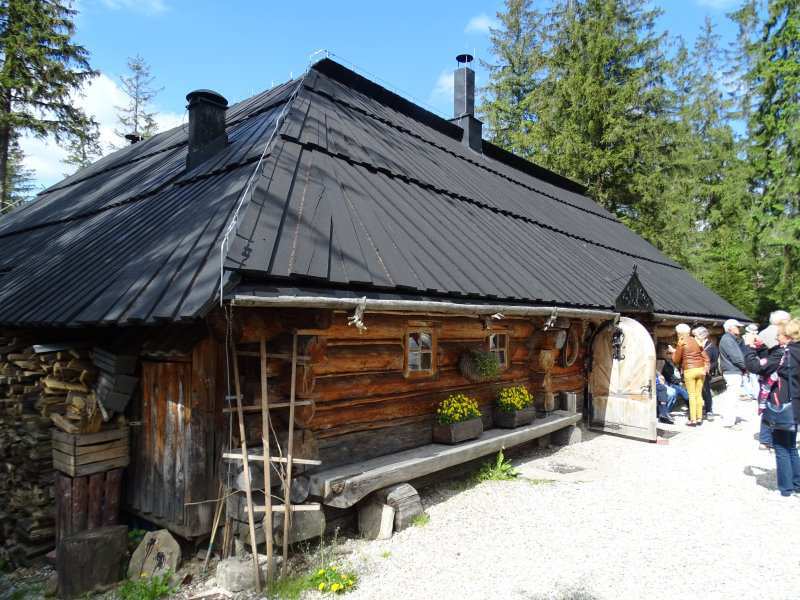 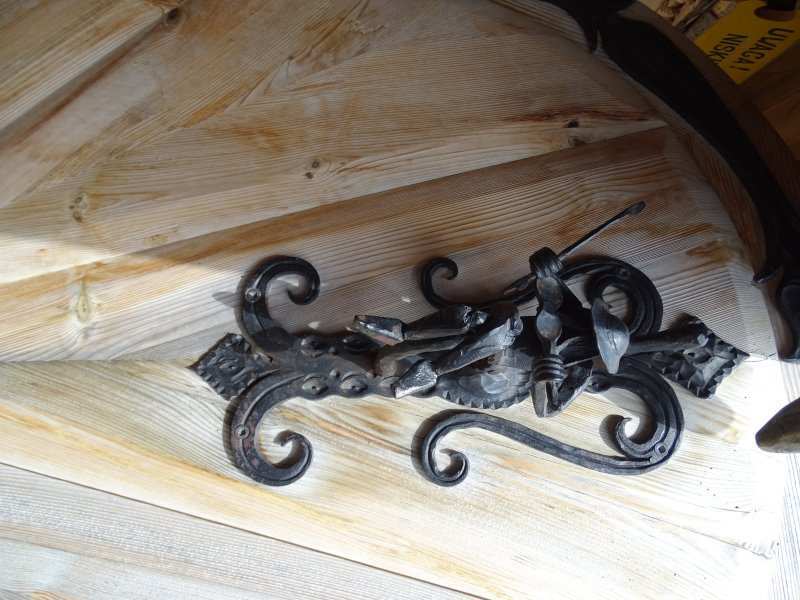 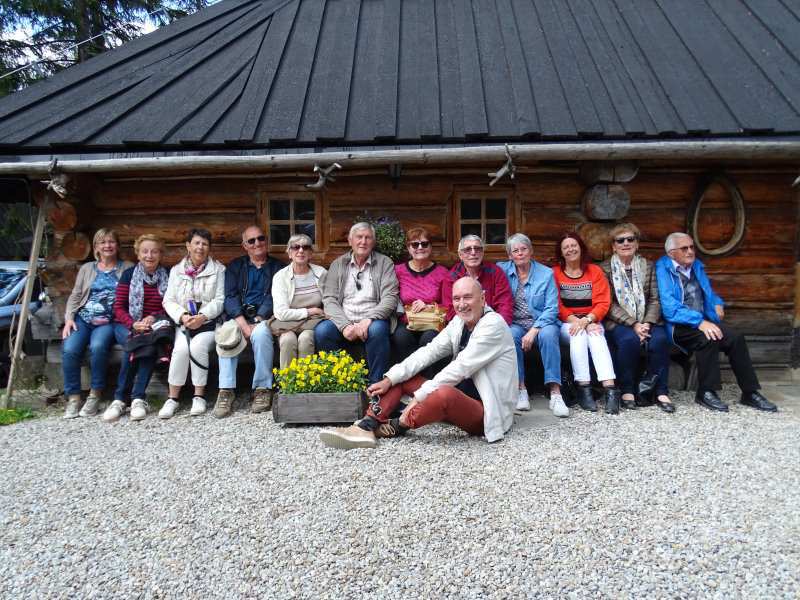 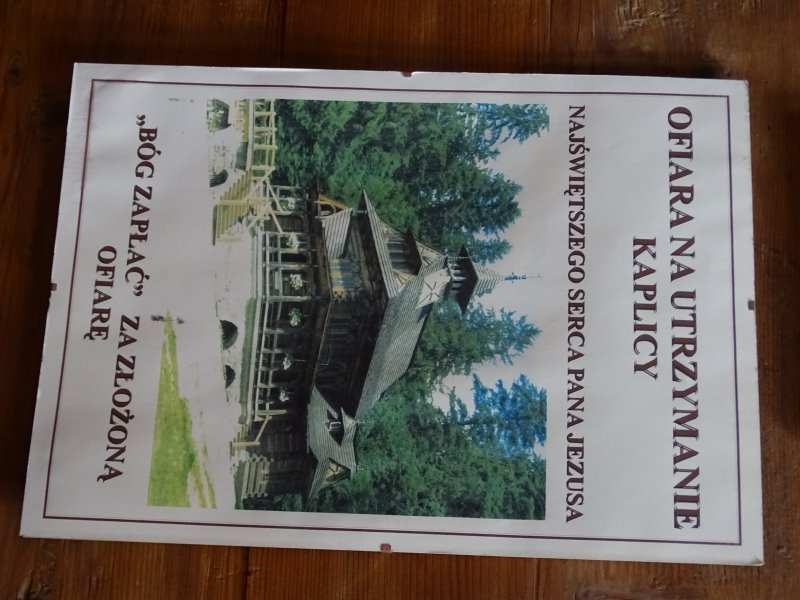 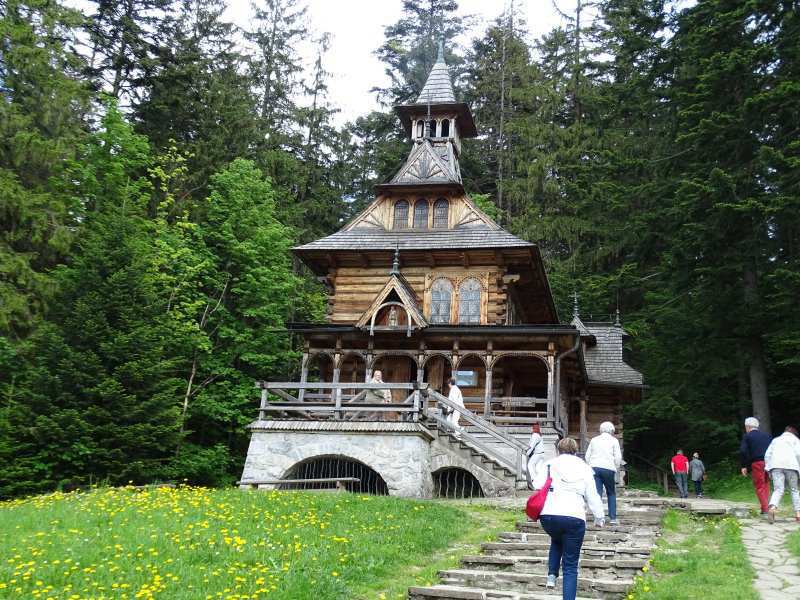 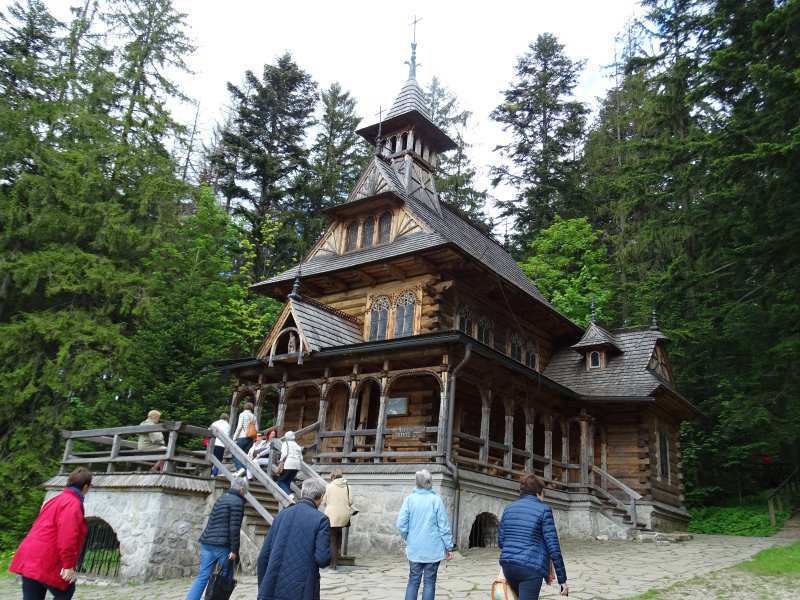 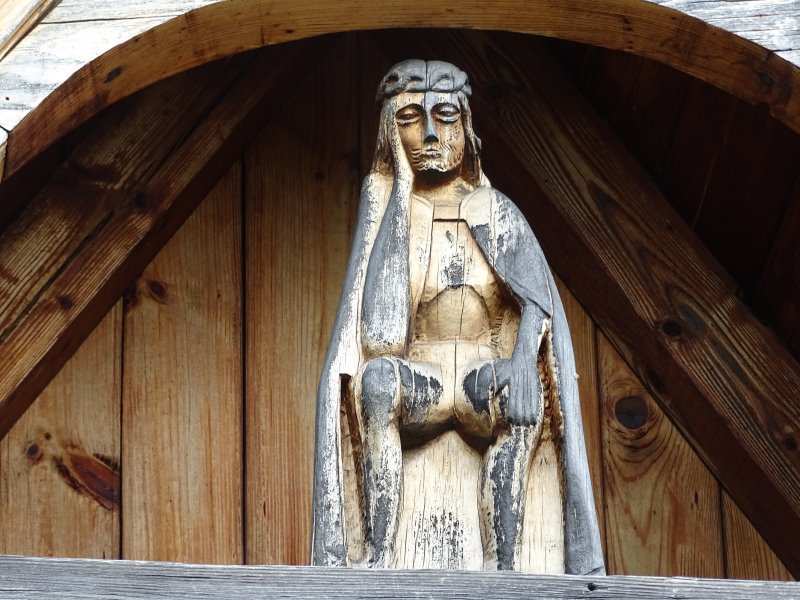 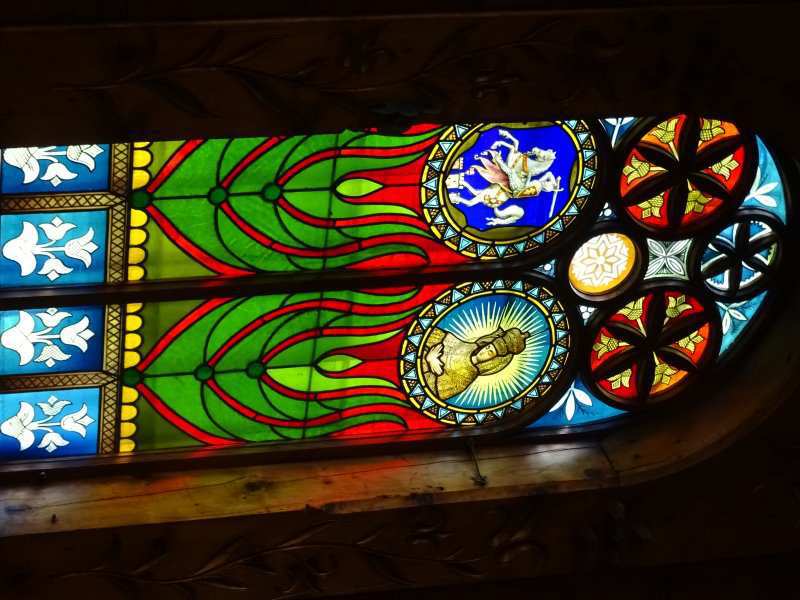 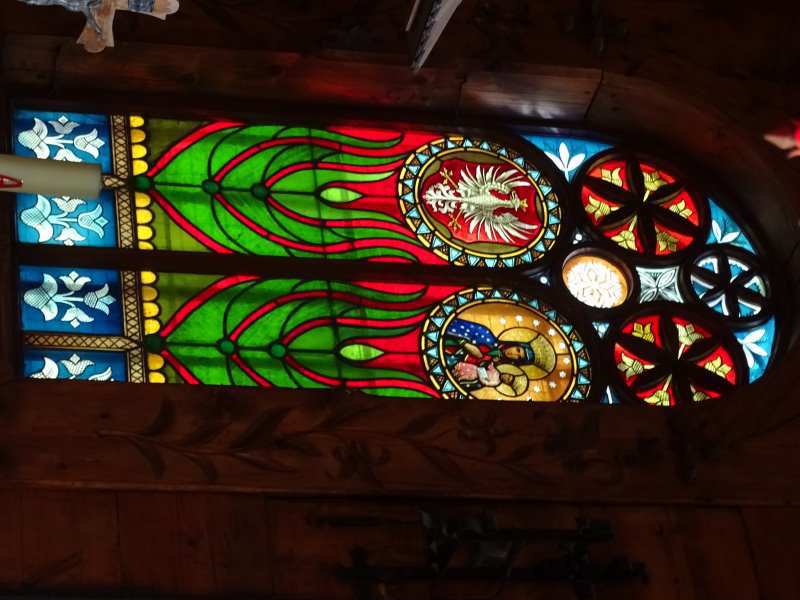 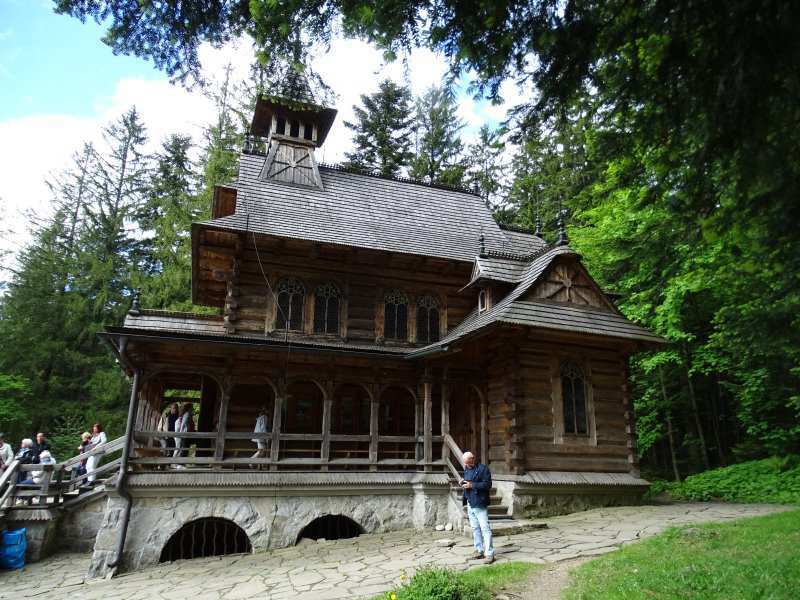 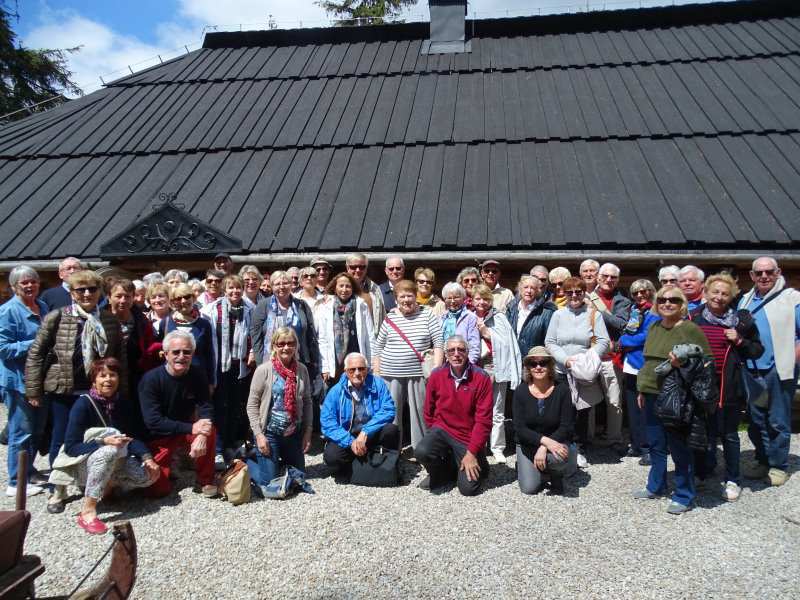 La SHHA en POLOGNE 2018